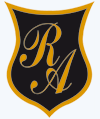 Material semana 24 y 26 Matemática
Del 7 al 25 de Septiembre.
Destinado para complementar los aprendizajes de Tercero Básico
Material confeccionado por 
Programa de Integración Escolar


3°A Carolina Rodríguez + Estefanía Peña
3°B Marisol Gómez + Daniela García
3°C Gonzalo Díaz + Carolina Pizarro
No es necesario imprimir
Objetivo de Aprendizaje:
Demostrar que comprenden la sustracción de números del 0 al 1 000 con canje.
Introducción al trabajo
Con mucho cariño te invitamos a realizar las siguientes actividades. 

El power point está intencionado para reforzar y aclarar de una manera distinta los contenidos abordados en la guía.

Recuerda que puedes contar con nuestro apoyo mediante contacto de whatsapp
Ruta de trabajo
1. Realizar las actividades 

2. Hacer Desafío en el cuaderno
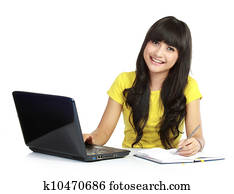 Repasemos los contenidos.
Recursos sacados de internet para comprender las operaciones matemáticas.
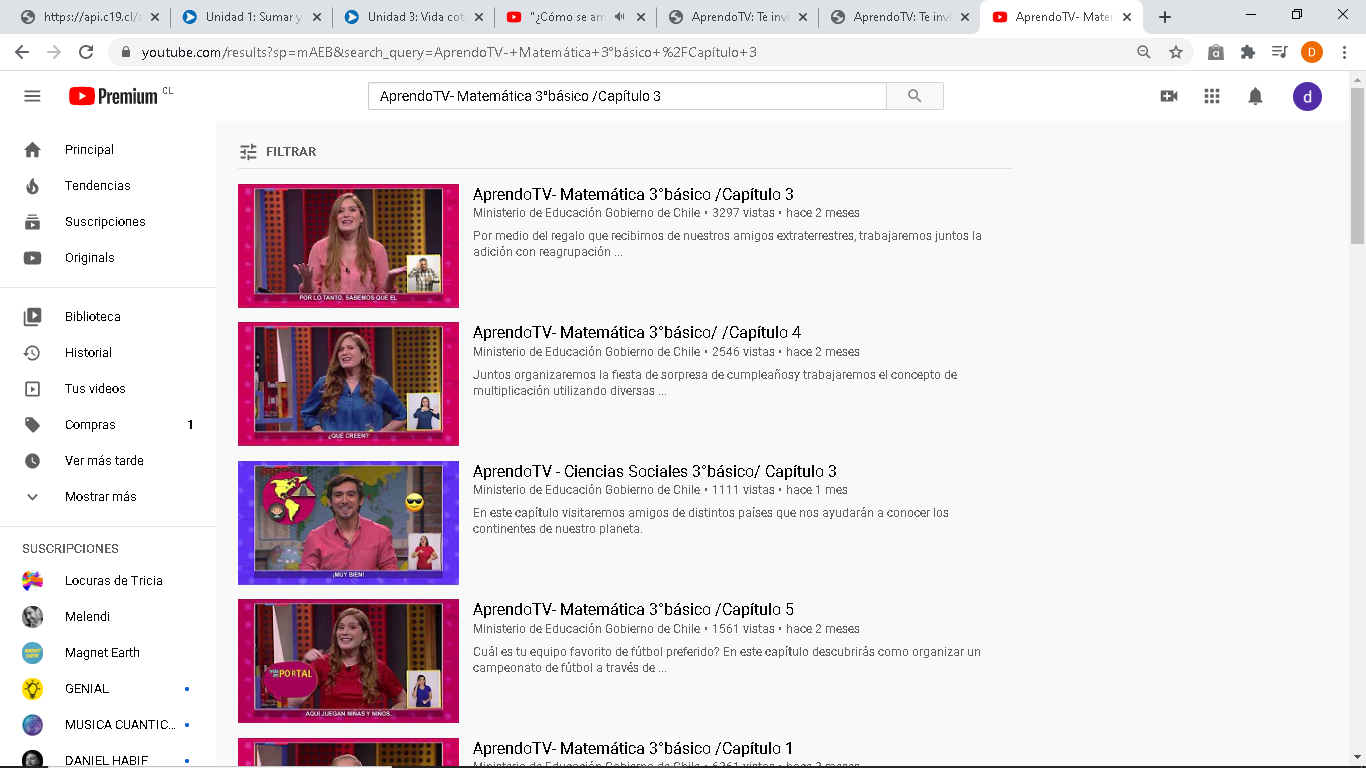 Son videos que duran entre 6 y 7 minutos.
Entren a Youtube  y vean los videos.
Recreo Educativo
Repasemos la sustracción.
¿Qué es lo mismo que la sustracción?
Lee las siguientes palabras del árbol.
Escribe en tu cuaderno las conceptos y signo que expliquen la sustracción.
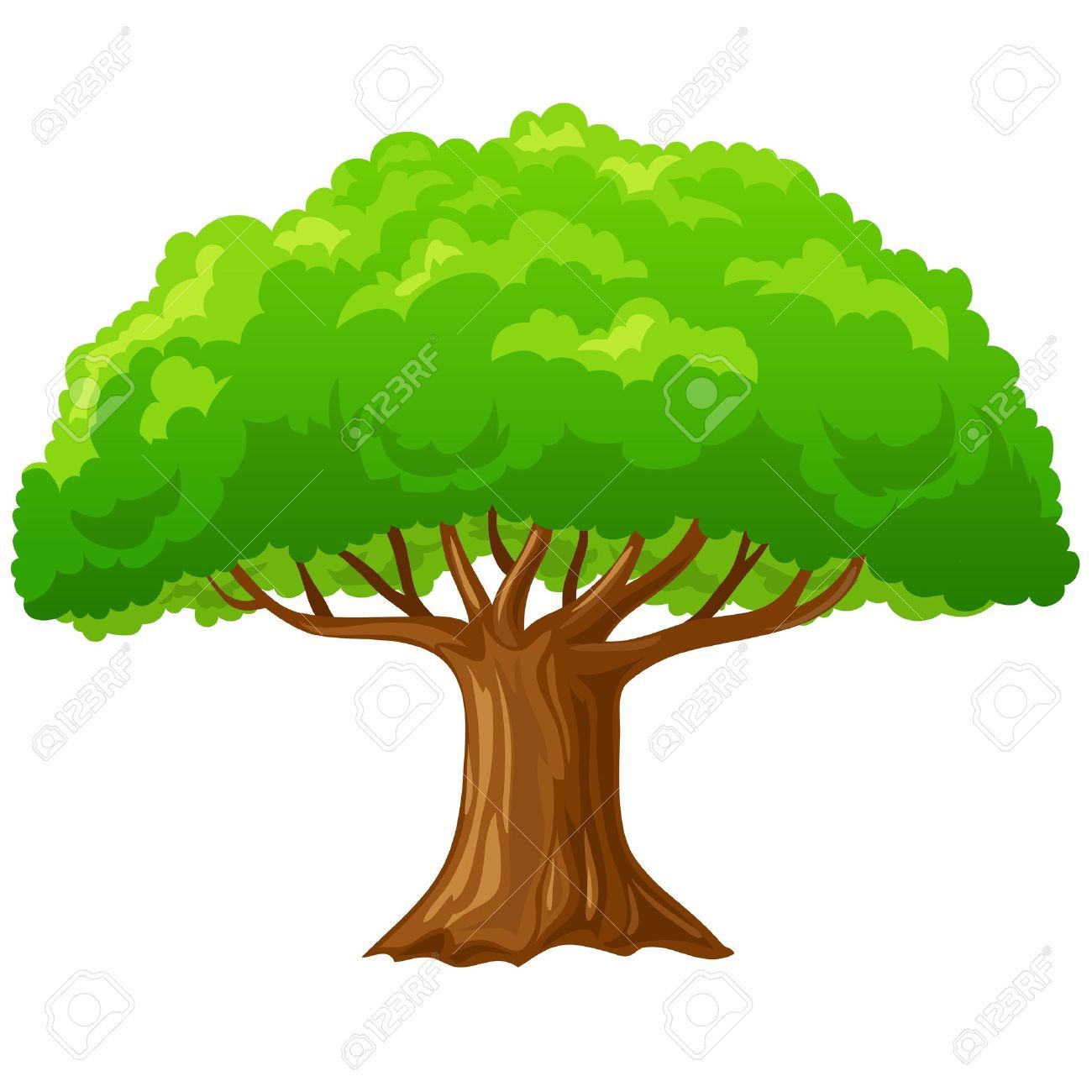 Quitar
Sumar
Restar
Te Regalan
Sacar
Perder
+
    -
Sustracción
Operación aritmética que consiste en restar una cantidad para conocer su diferencia.
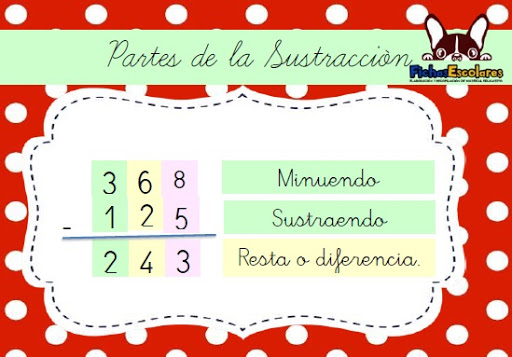 Así vemos una sustracción con material concreto.
Centena
  C
Decena
  D
Unidad
  U
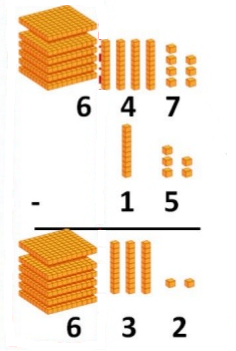 Para recordar
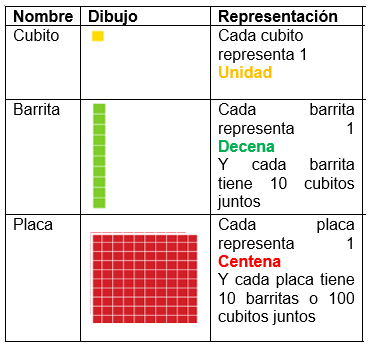 Sustracción con canje
Importante 
Mamitas o papitos
Cuando nosotros éramos pequeños nos enseñaron que si no nos alcanzaba en una resta, teníamos que pedirle al número vecino.
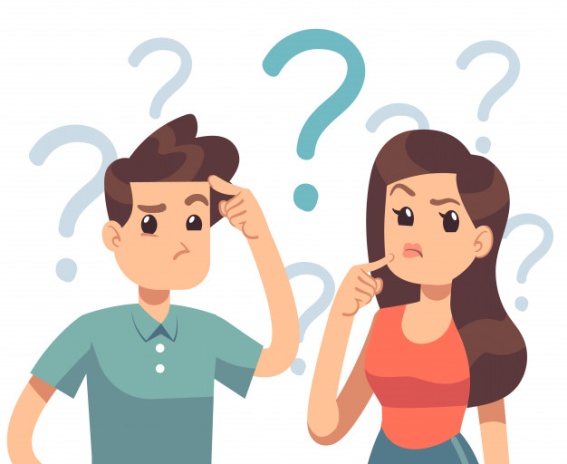 Actualmente
El nombre formal a esa estrategia es
 SUSTRACCIÓN CON CANJE.
Consiste en reagrupar
Para comprender la reagrupación, tenemos que entender que…
En la Unidad solamente podemos colocar cubitos



En la Decena solamente podemos colocar barritas 


En la Centena solamente podemos colocar placas
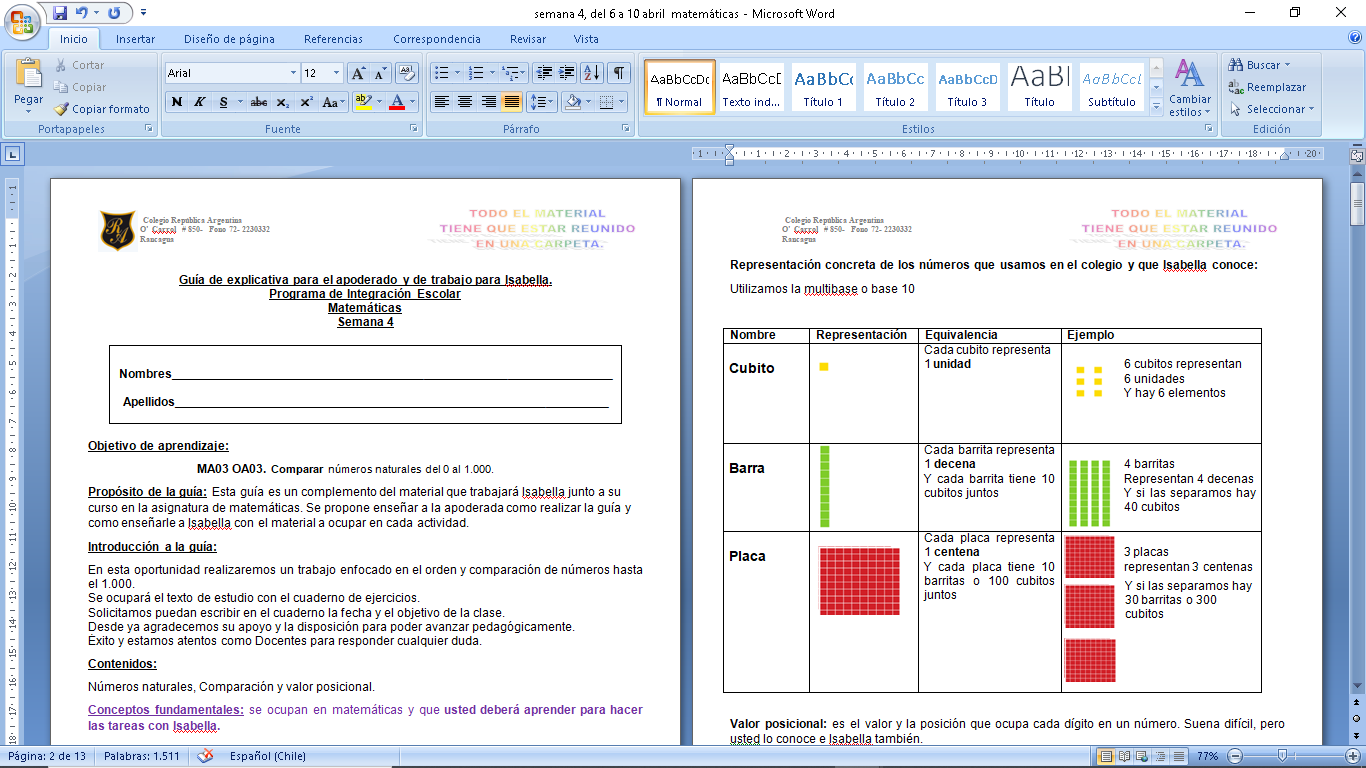 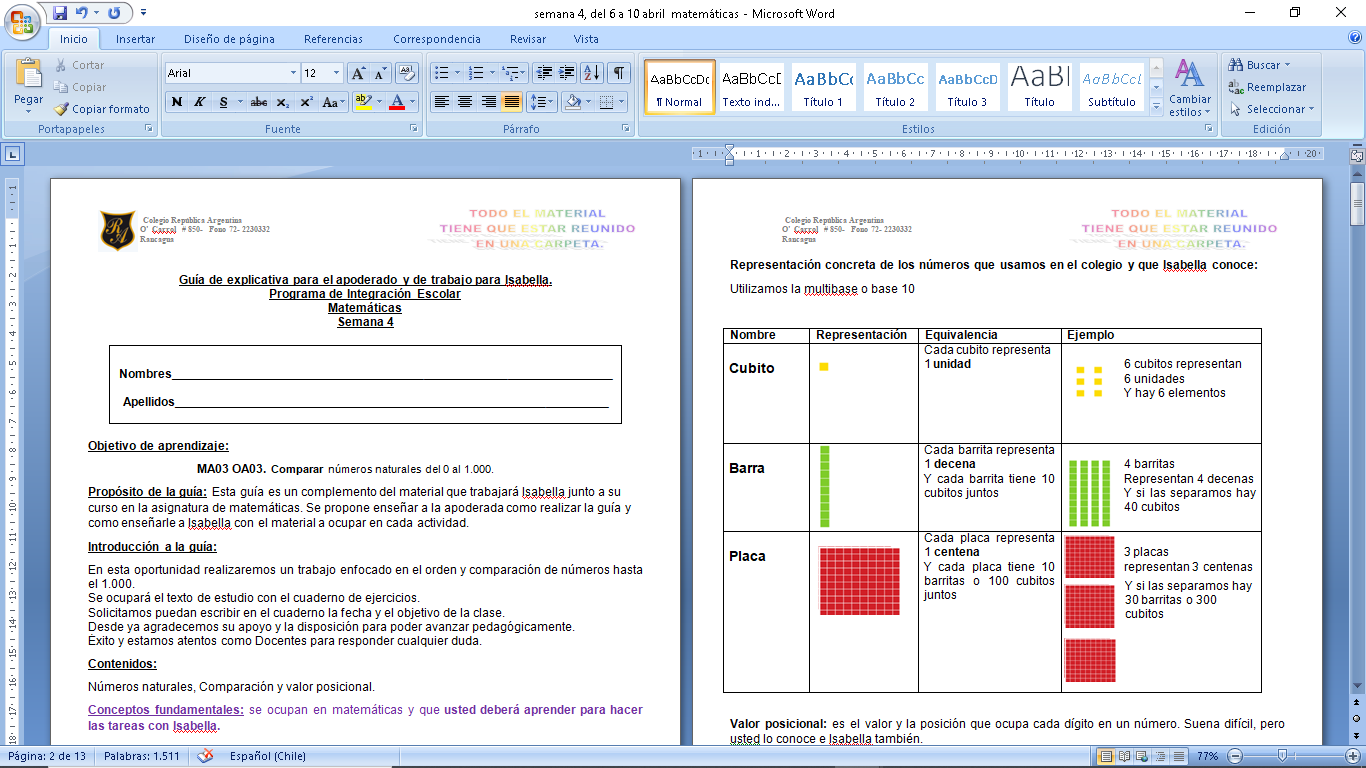 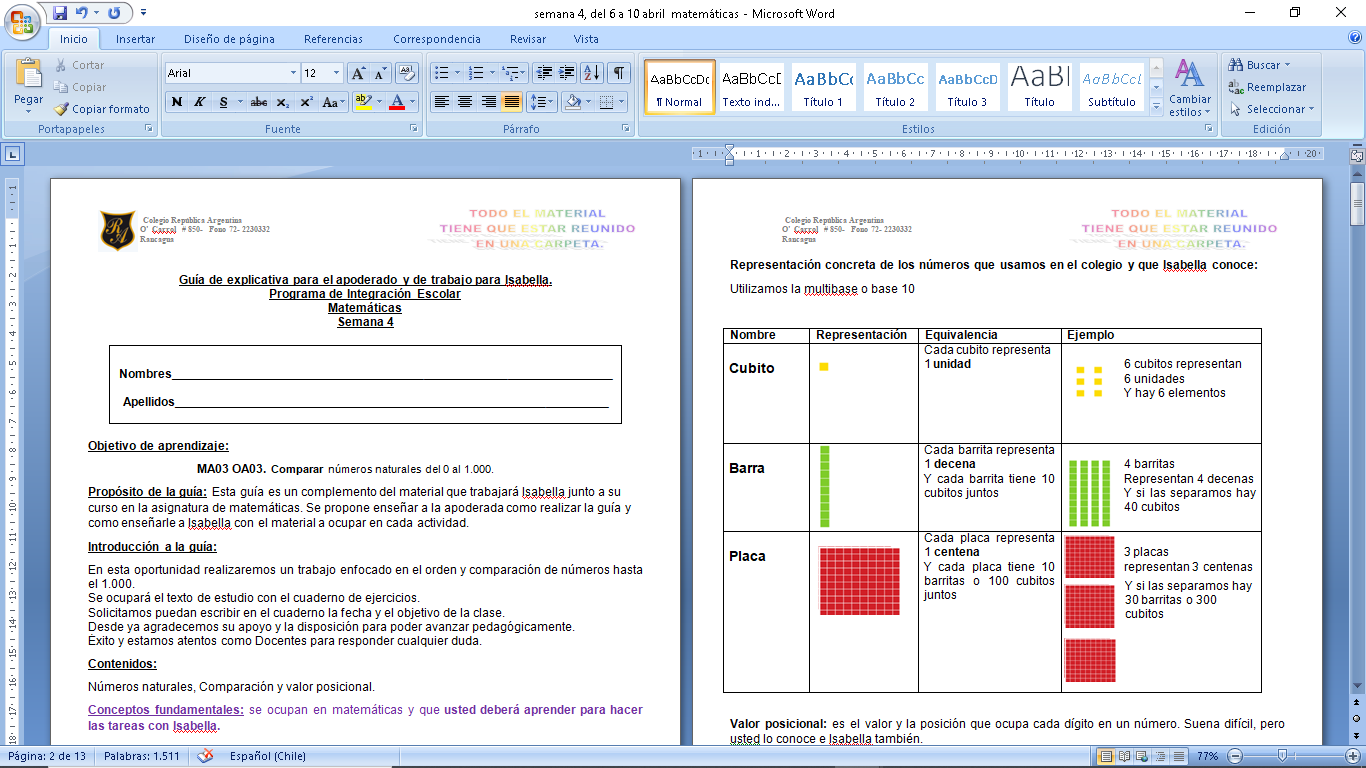 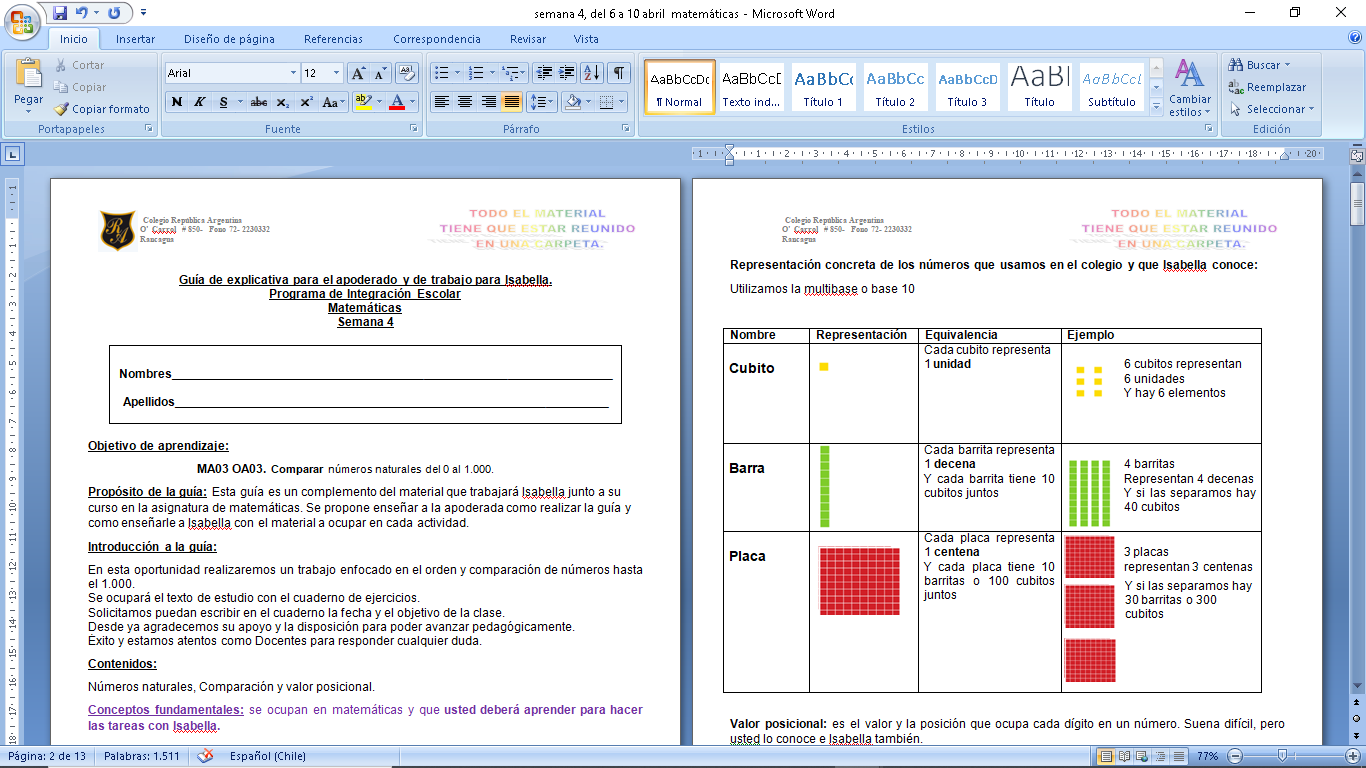 Decena
  D
Unidad
  U
Centena
  C
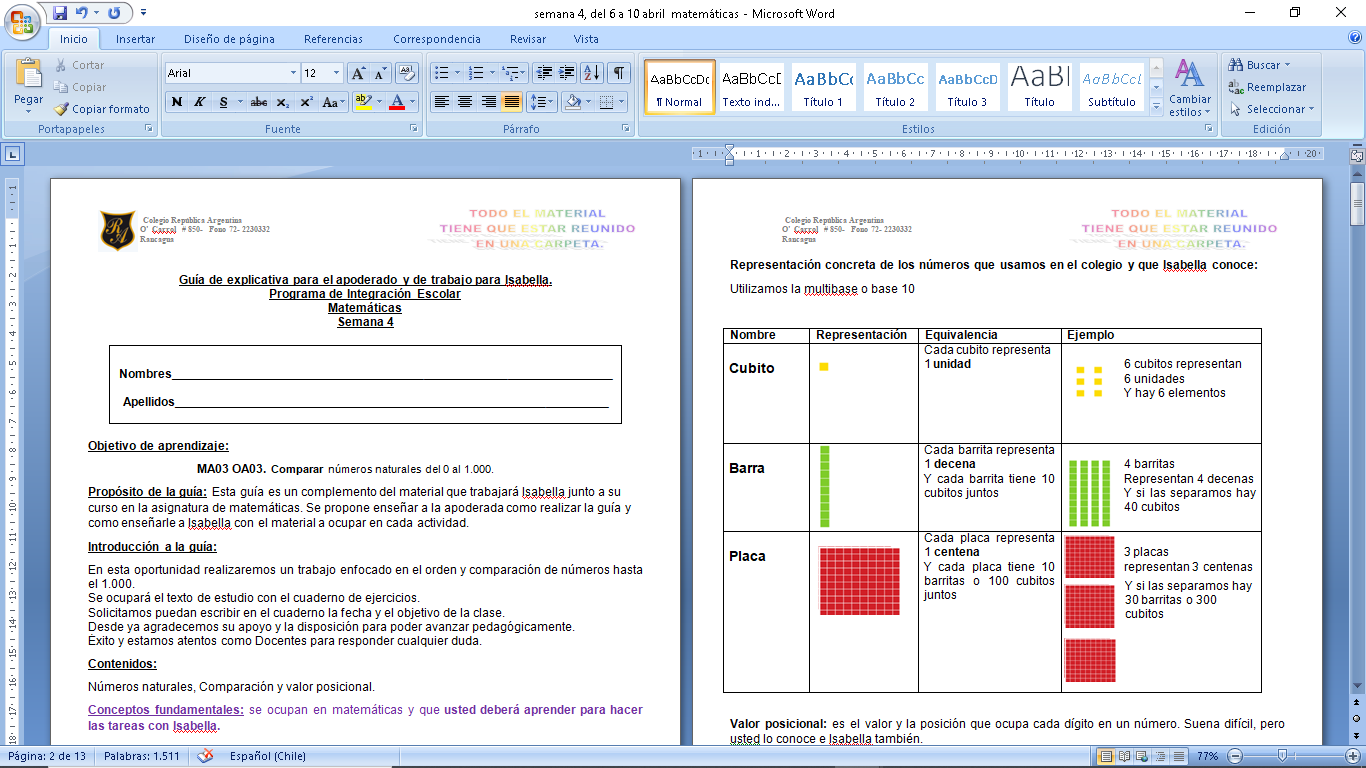 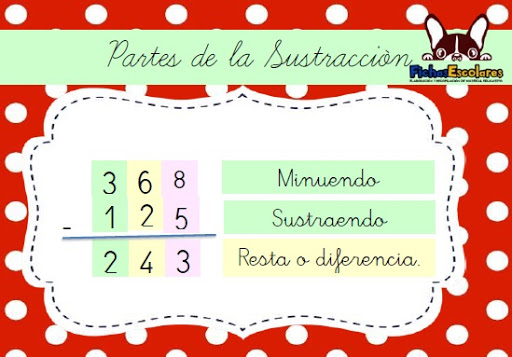 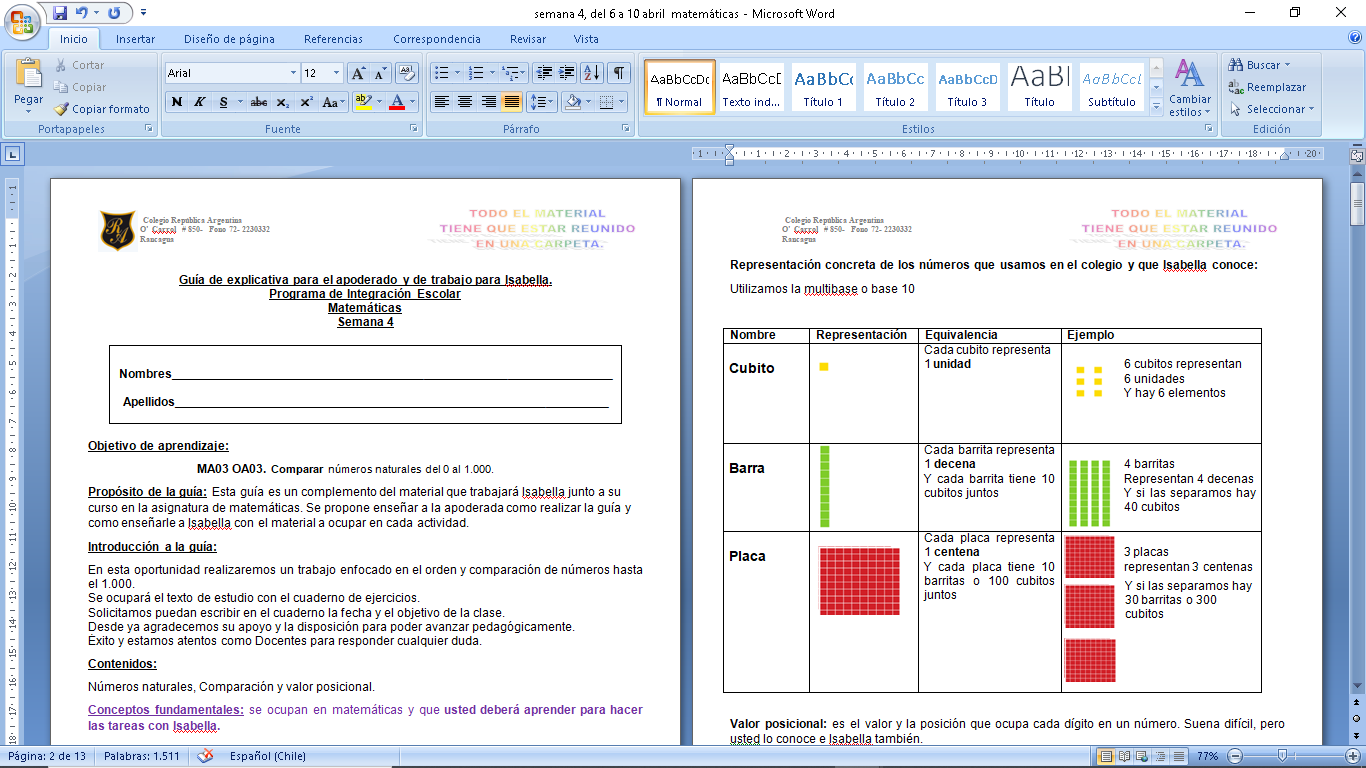 Sustracción por reagrupación
¿Cuándo tenemos que reagrupar?
Centena
  C
Decena
  D
Unidad
  U
2  4  6
 -1  2  8
Minuendo
Sustraendo
En palabras correctas:
Cuando en una sustracción  uno de los números del minuendo es menor que el sustraendo.
En palabras informales:
Cuando vamos a quitarle a un número, pero no nos alcanza.
Cuando al número 6 no puedo quitarle 8.
En la posición de la Unidad del minuendo tenemos el número 6, que es de menor valor que el 8 del sustraendo.
Recreo Educativo
Juguemos a identificar el número que requiere reagrupación.
Centena
  C
Decena
  D
Unidad
  U
2  4  6
 -1  2  8
Como vimos en el ejemplo anterior el número 6 es menor que el 8, por ende el 6 requiere reagrupación.
Entonces para resolver la sustracción ocuparemos la reagrupación en el 6.
1.- Escribe las sustracciones en tu cuaderno
2.- Encierra con un círculo el minuendo que requiere reagrupación.
Ejemplo
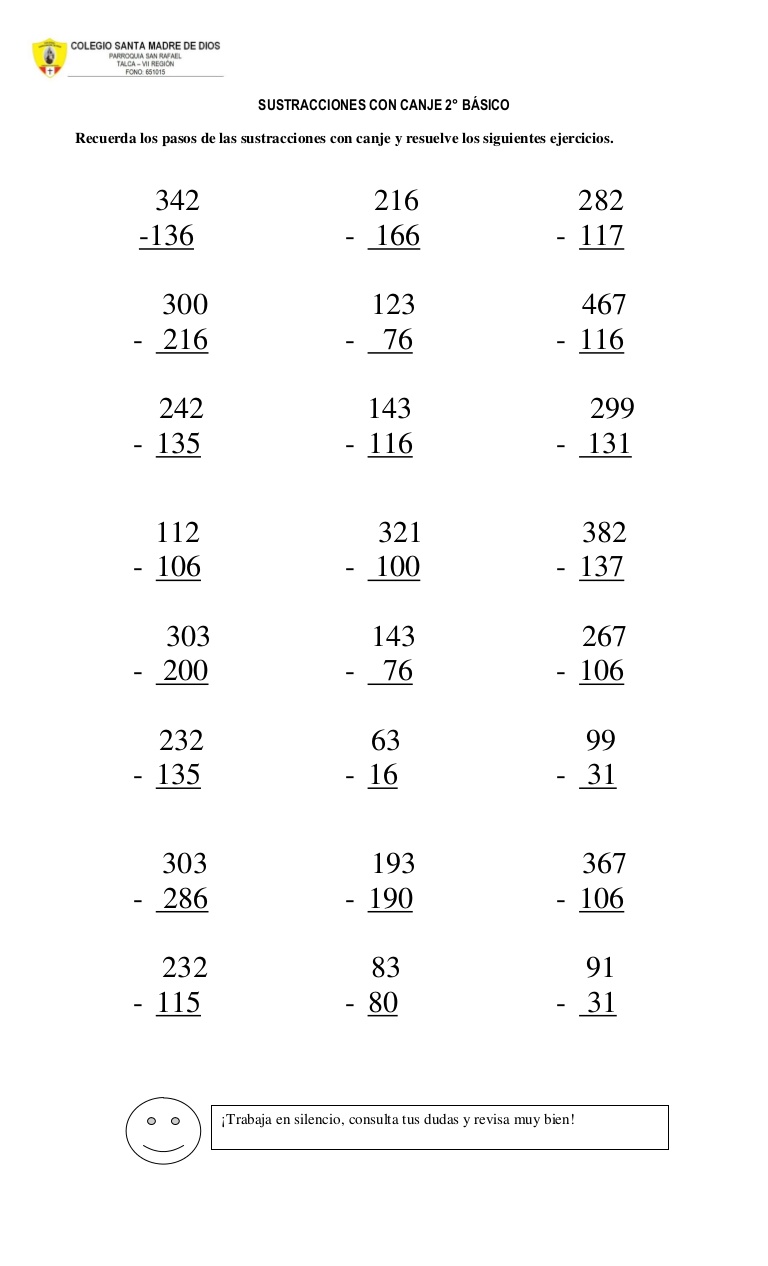 Solo encerramos el número.
Siempre comienzo por la Unidad
¿En qué consiste el reagrupar?
Consiste en recibir un grupo de elementos de la posición posterior.
Ya sabemos que el 6 es menor que el 8 y requiere reagrupación.
Entonces la Unidad recibe 1 Decena.
2  4  6
 -1  2  8
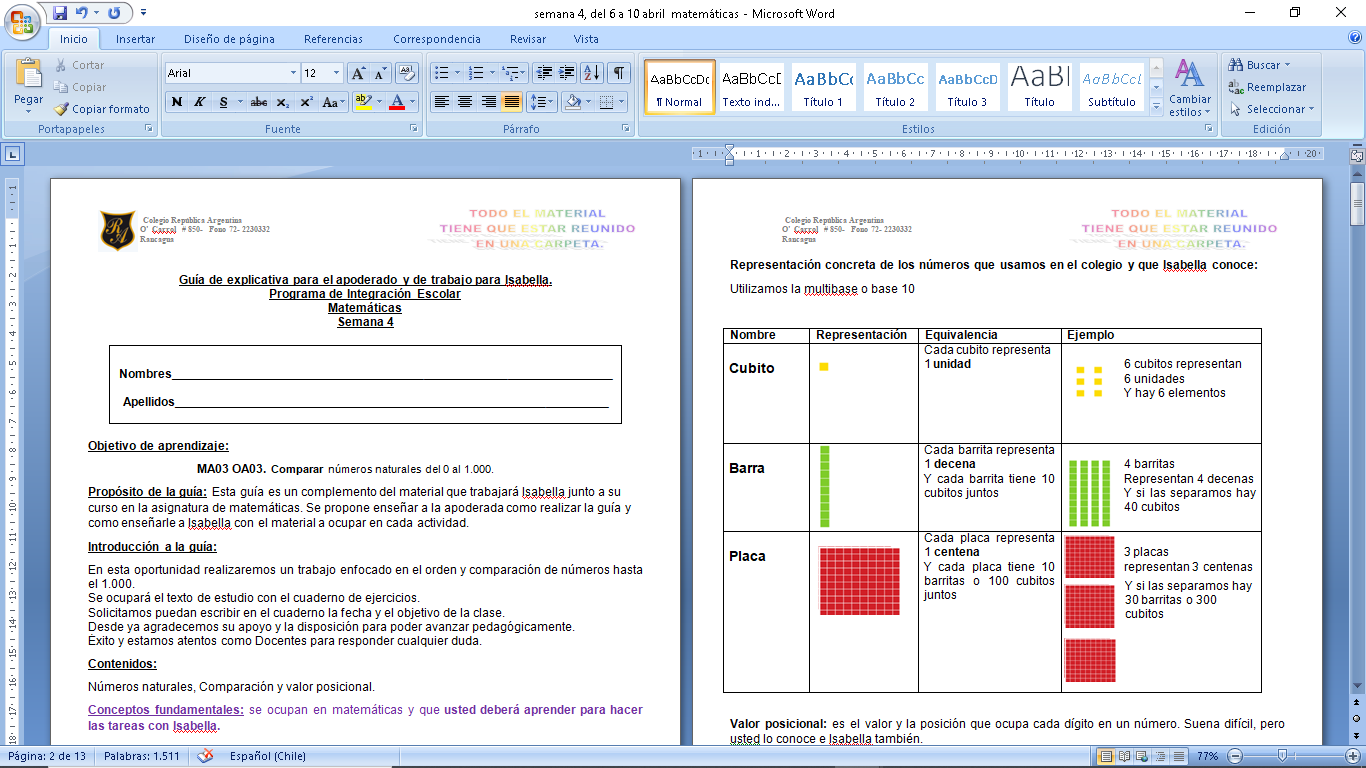 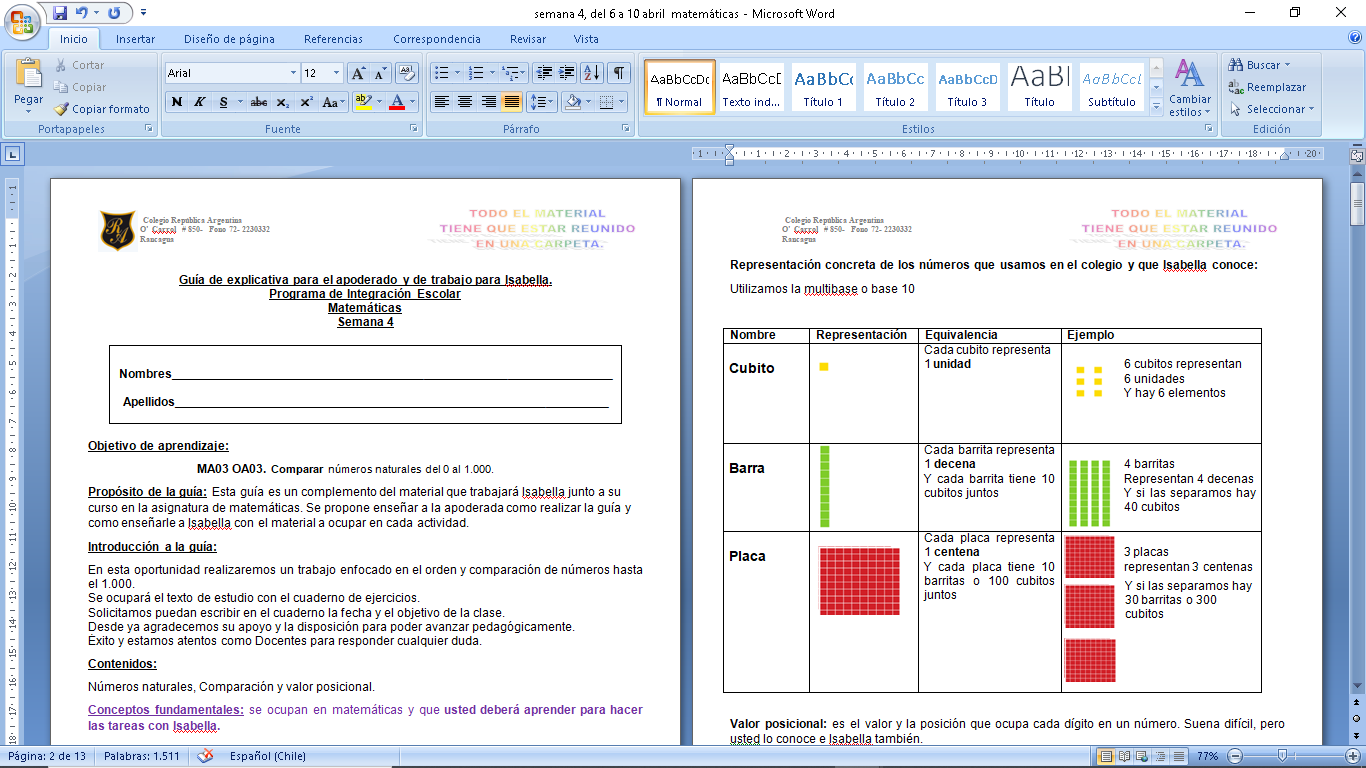 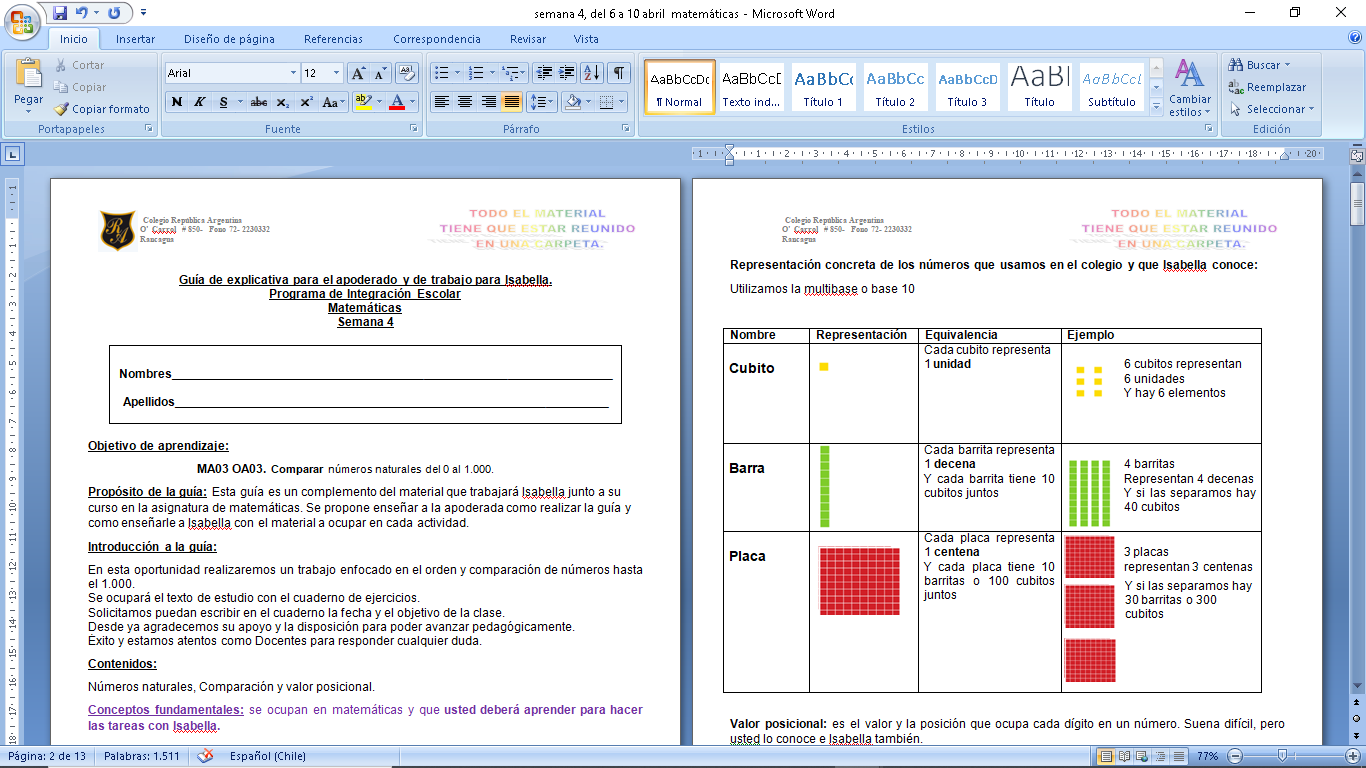 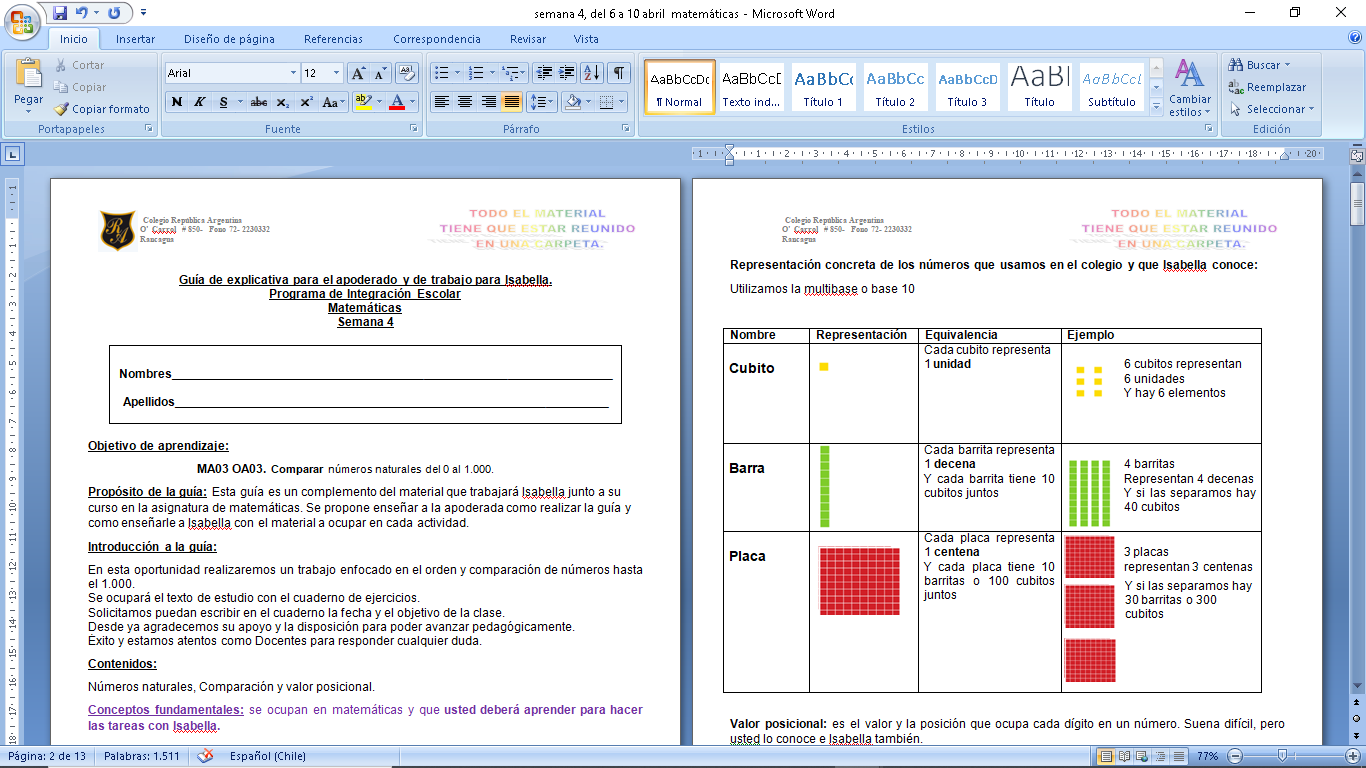 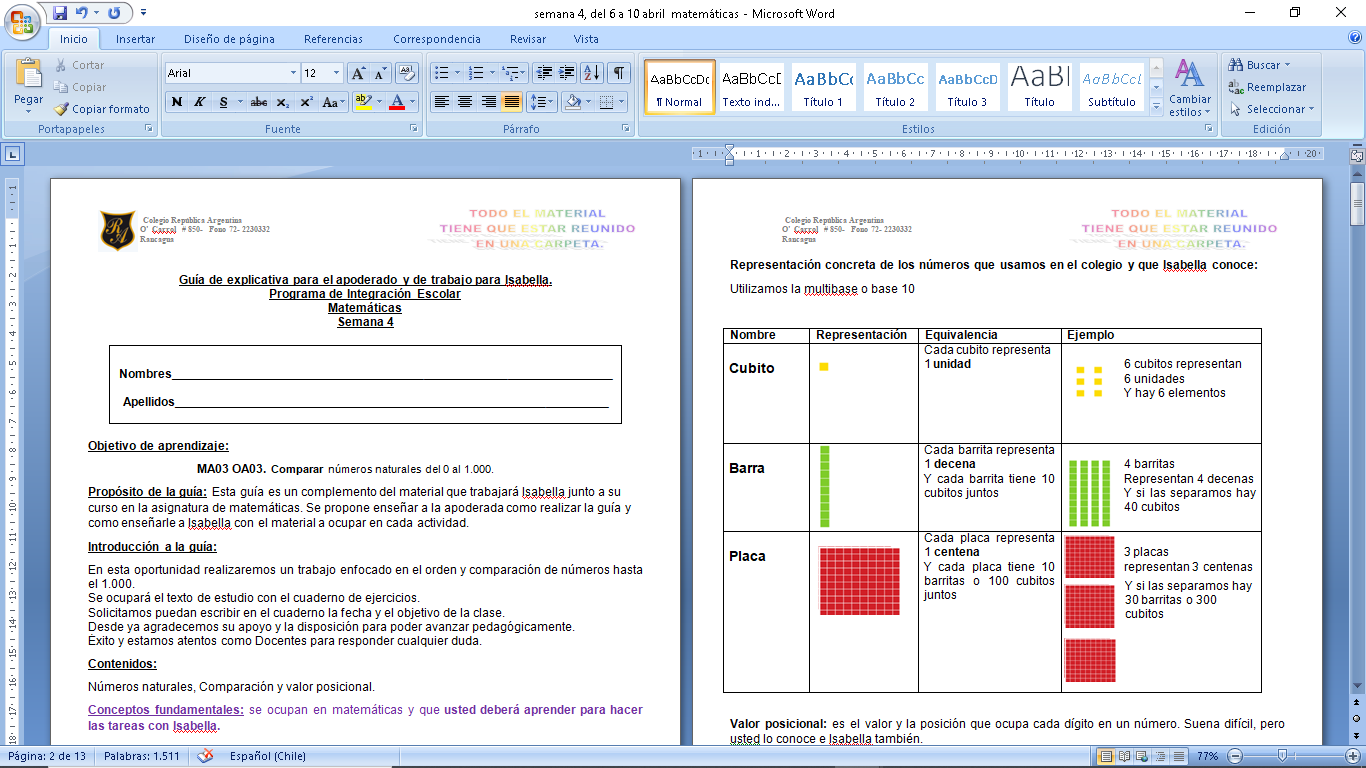 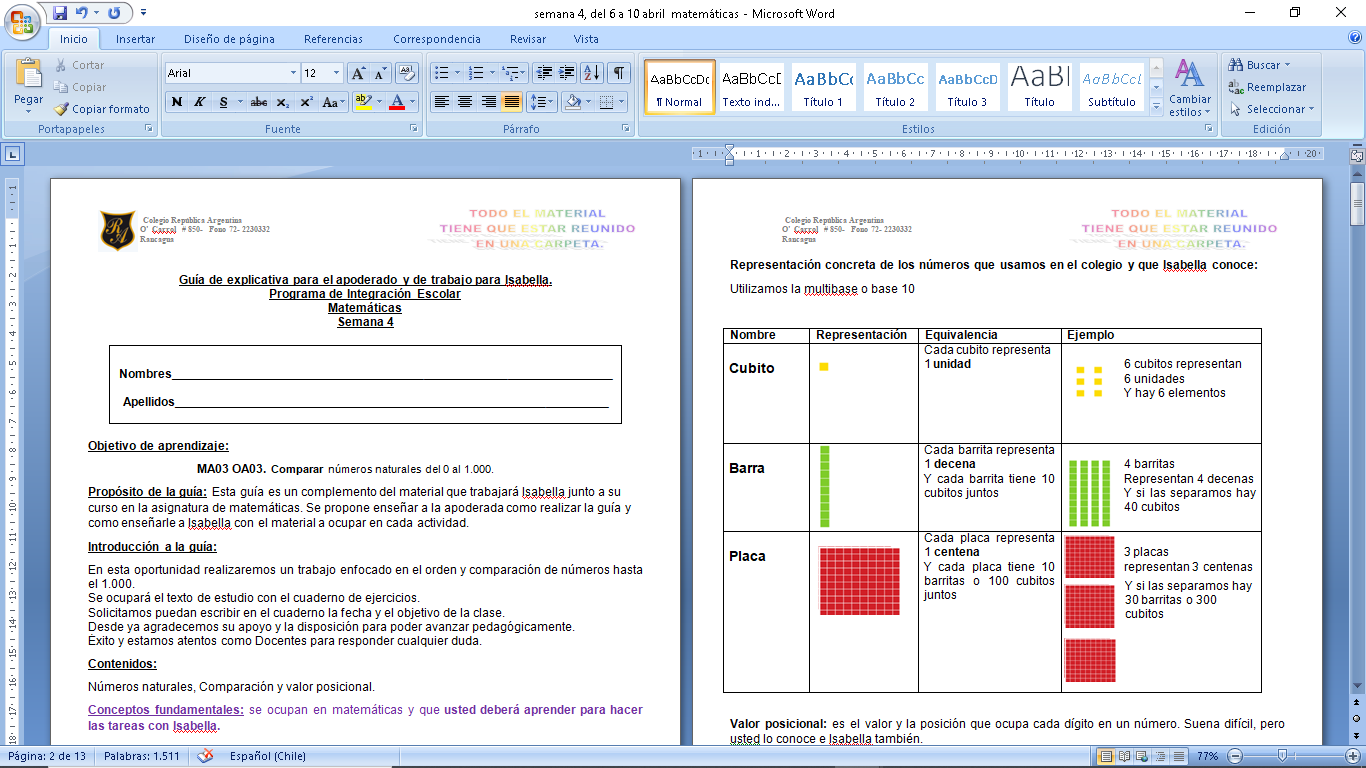 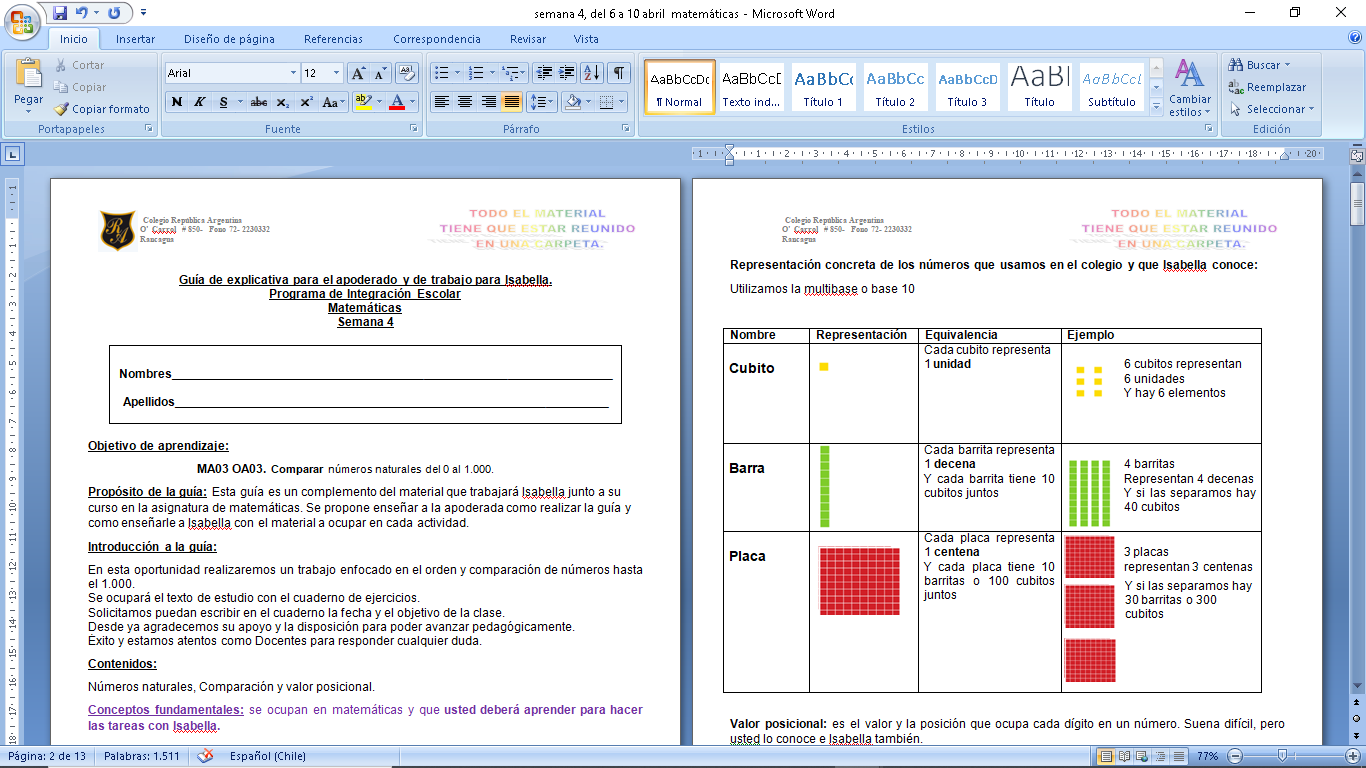 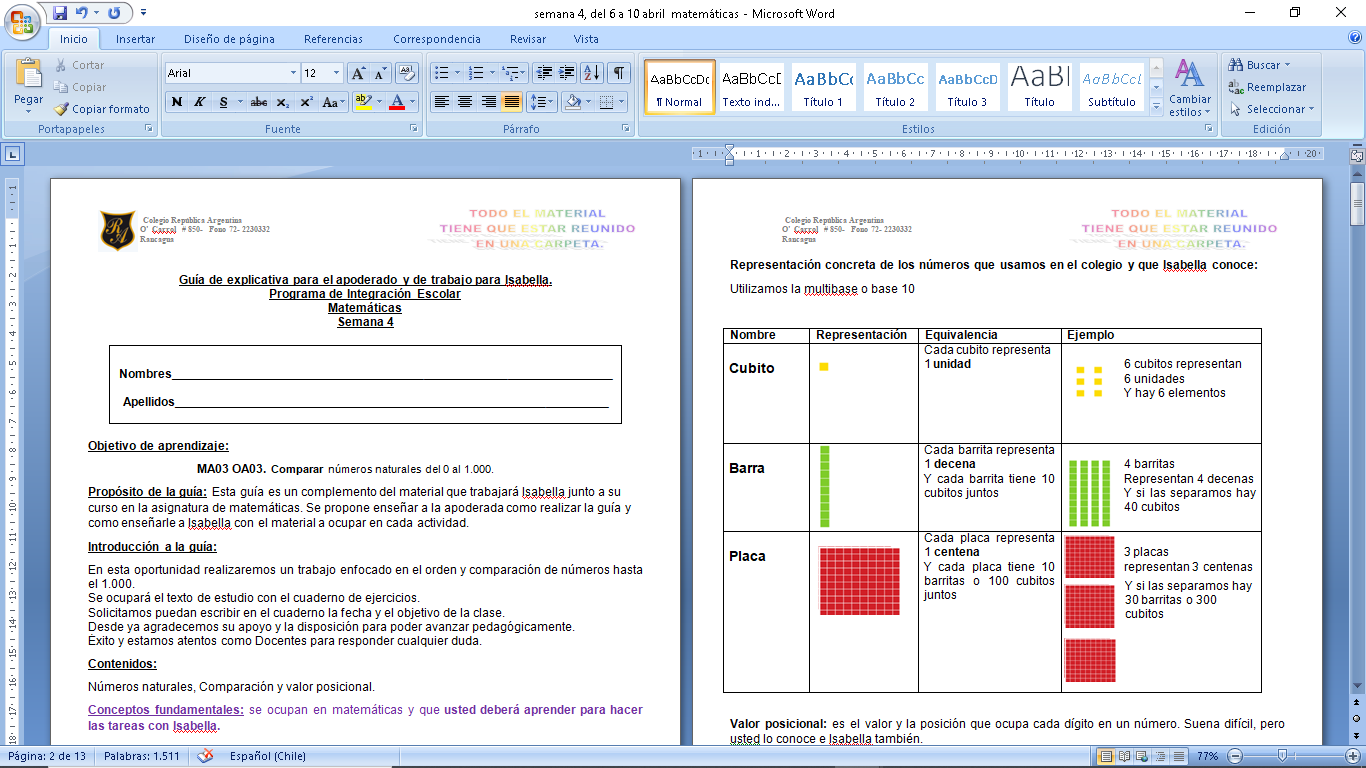 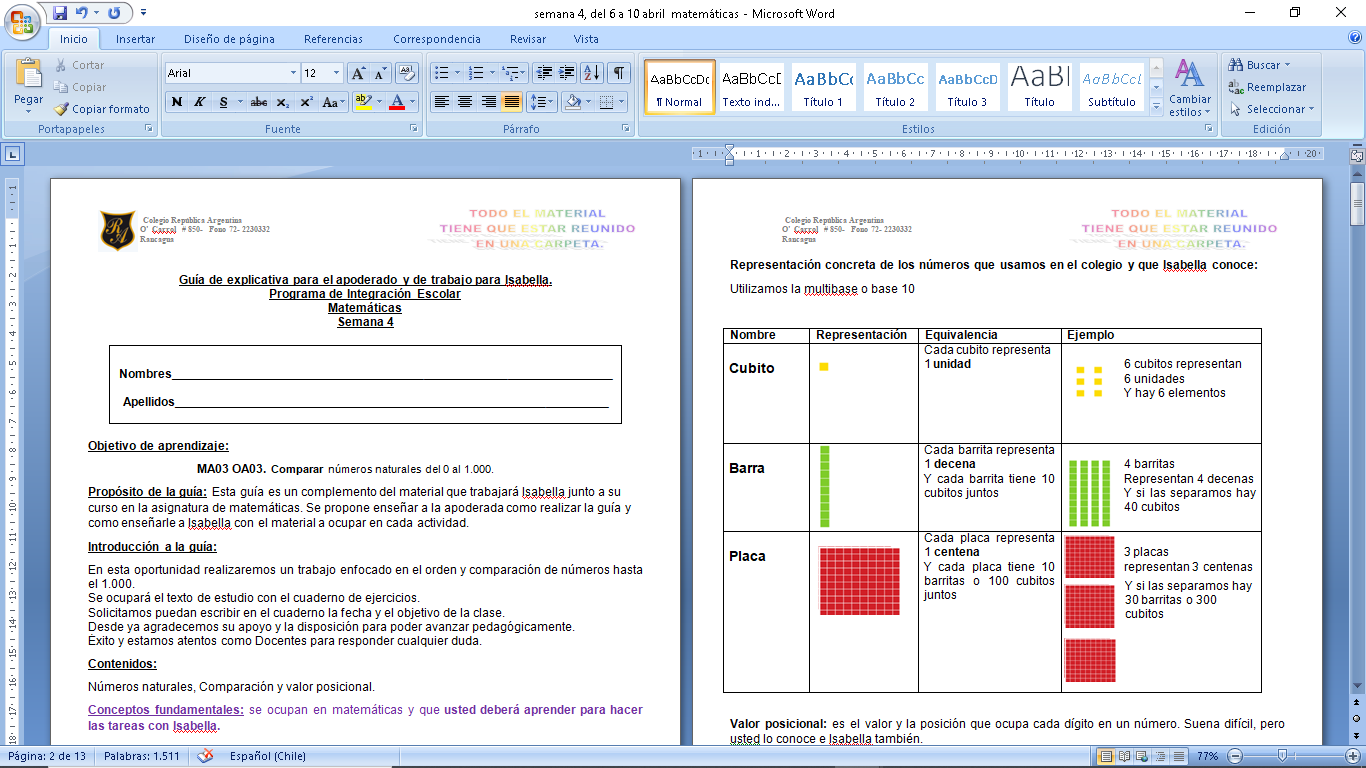 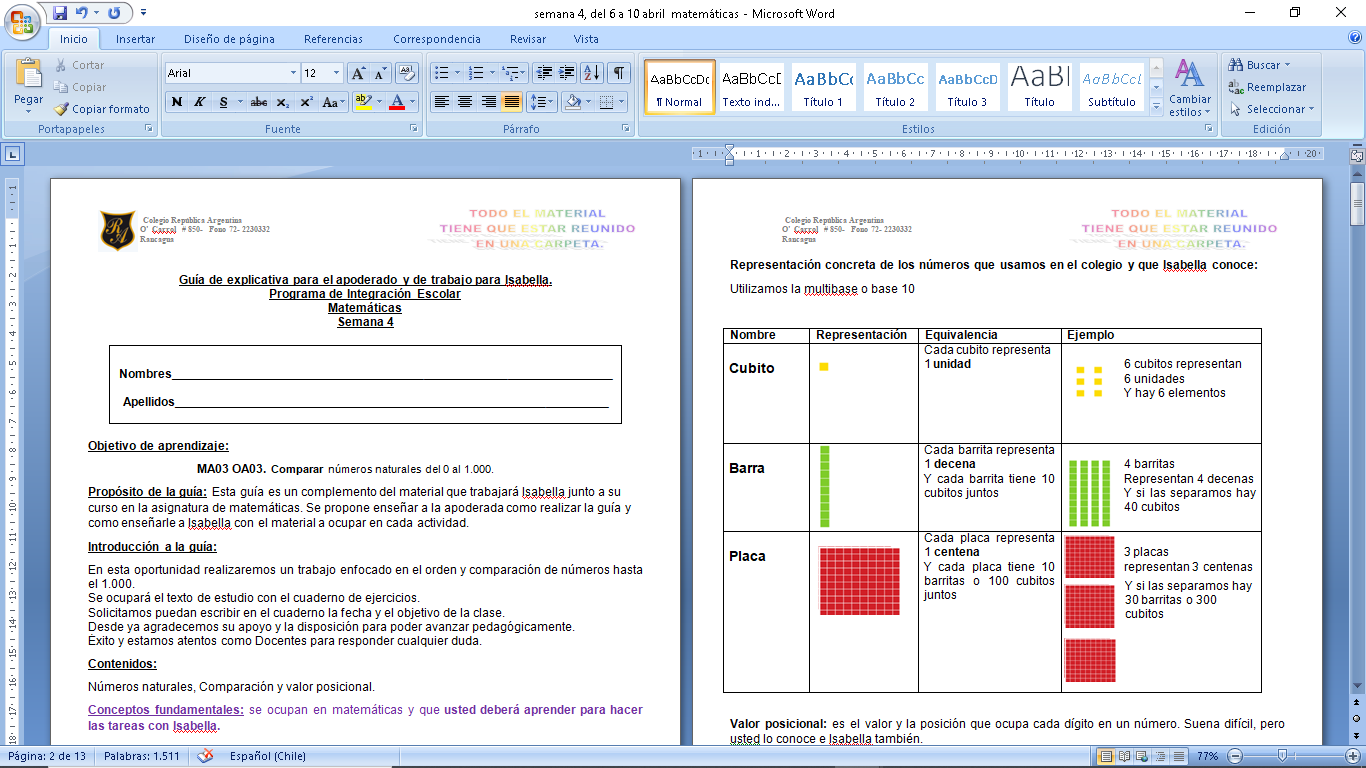 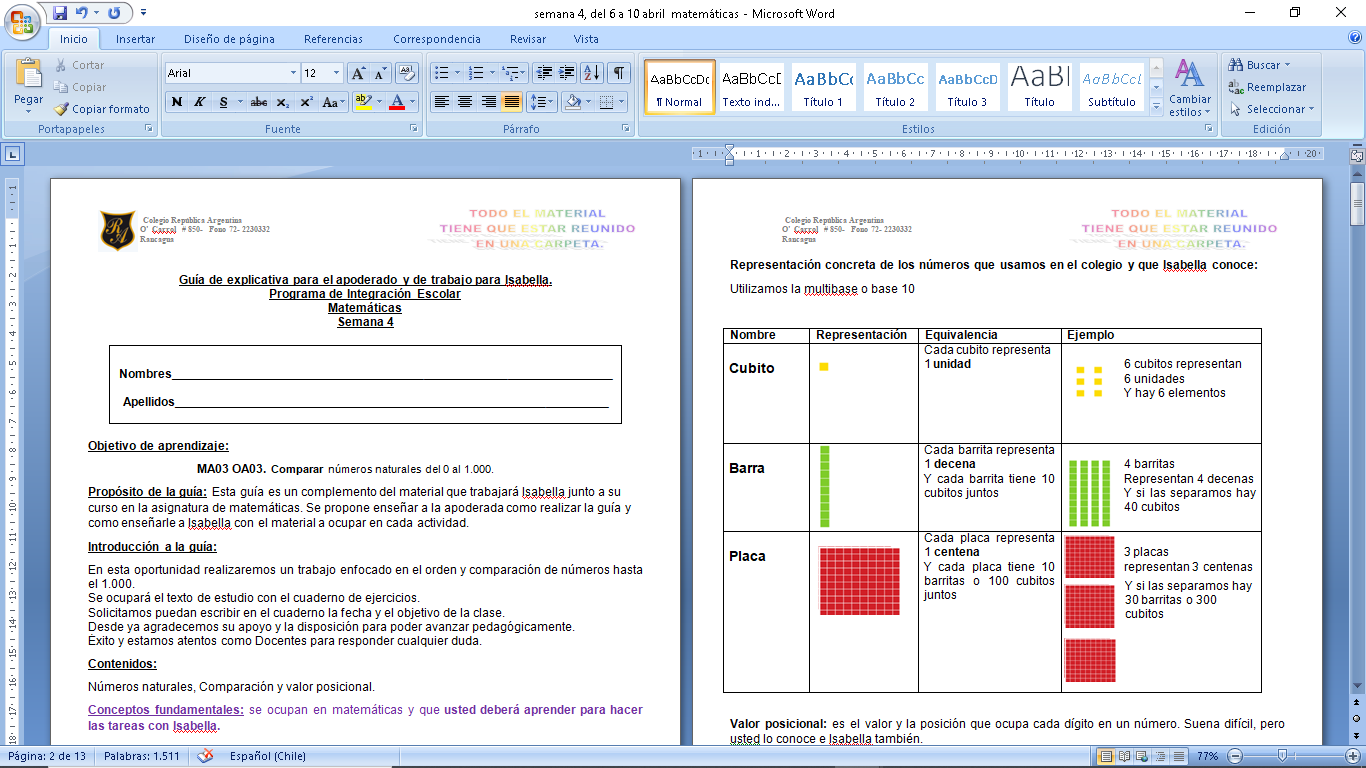 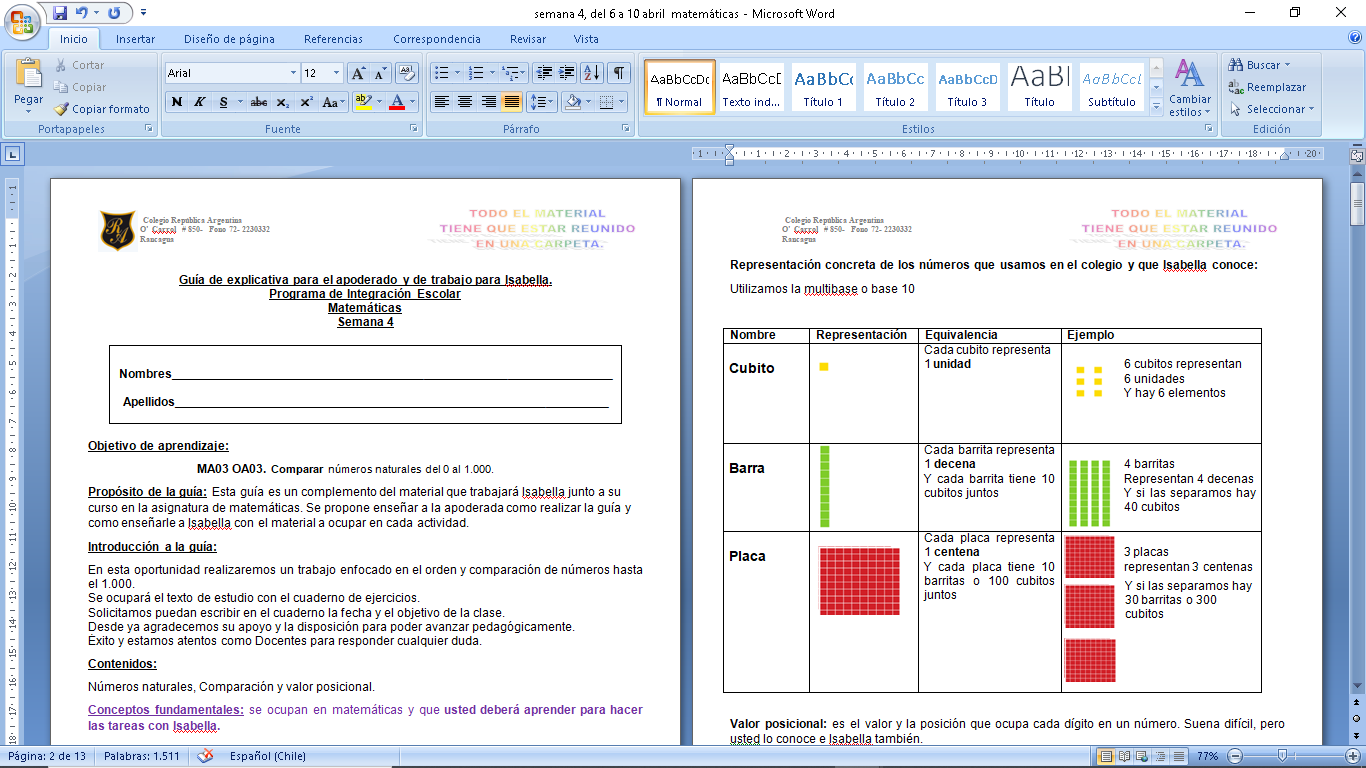 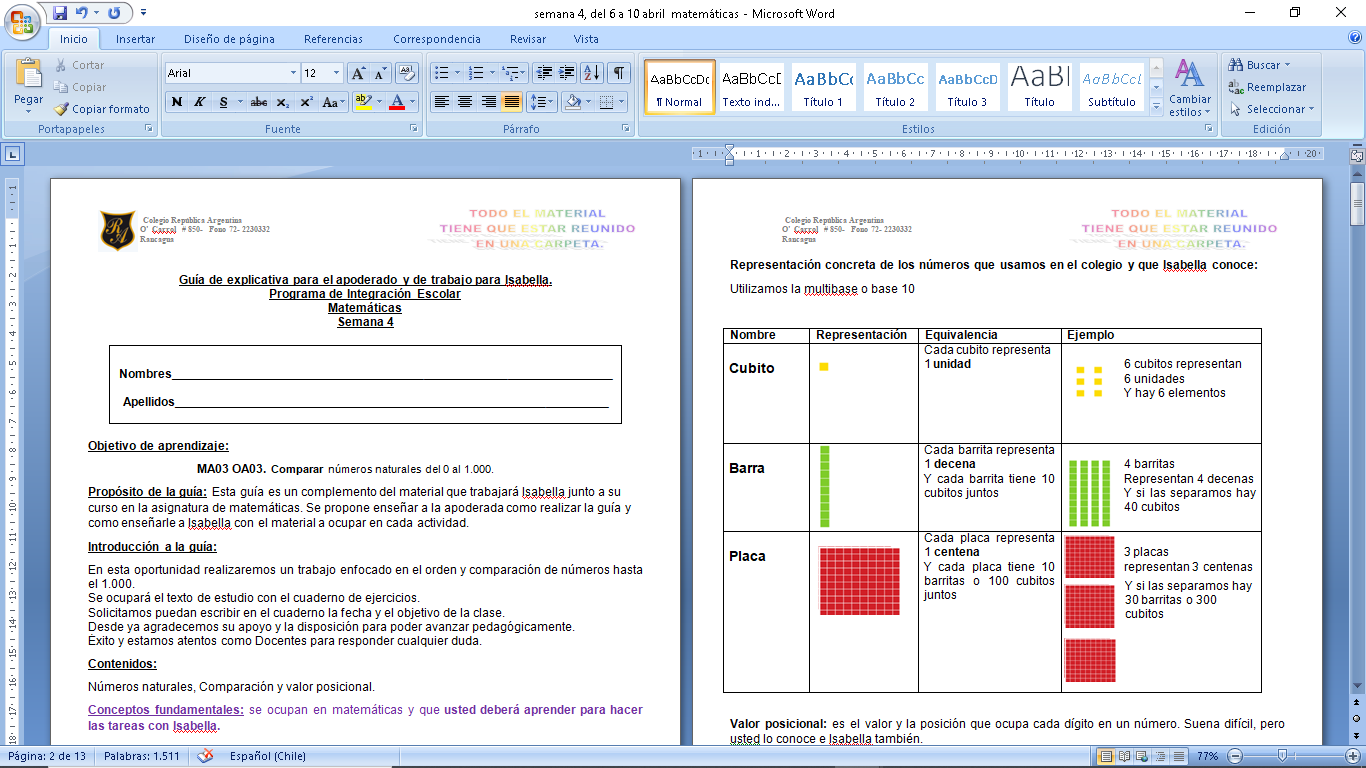 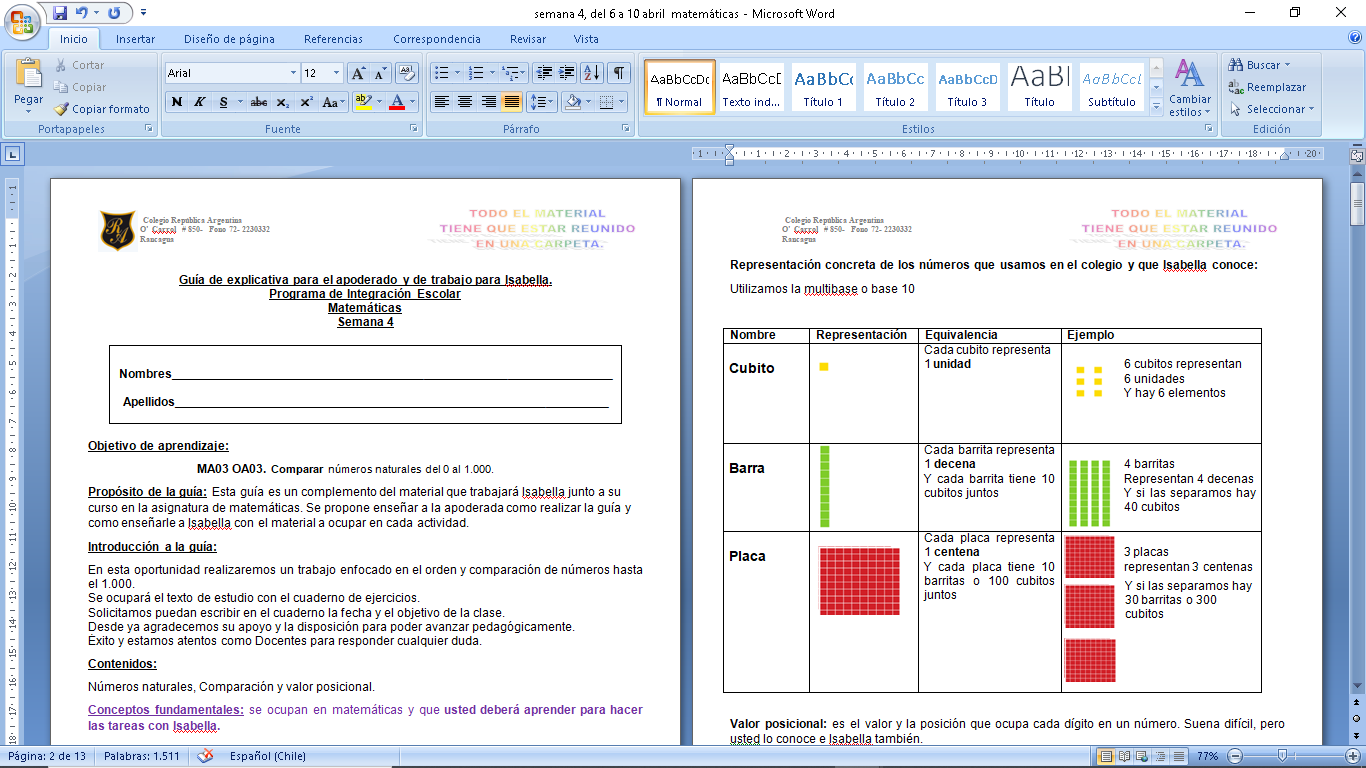 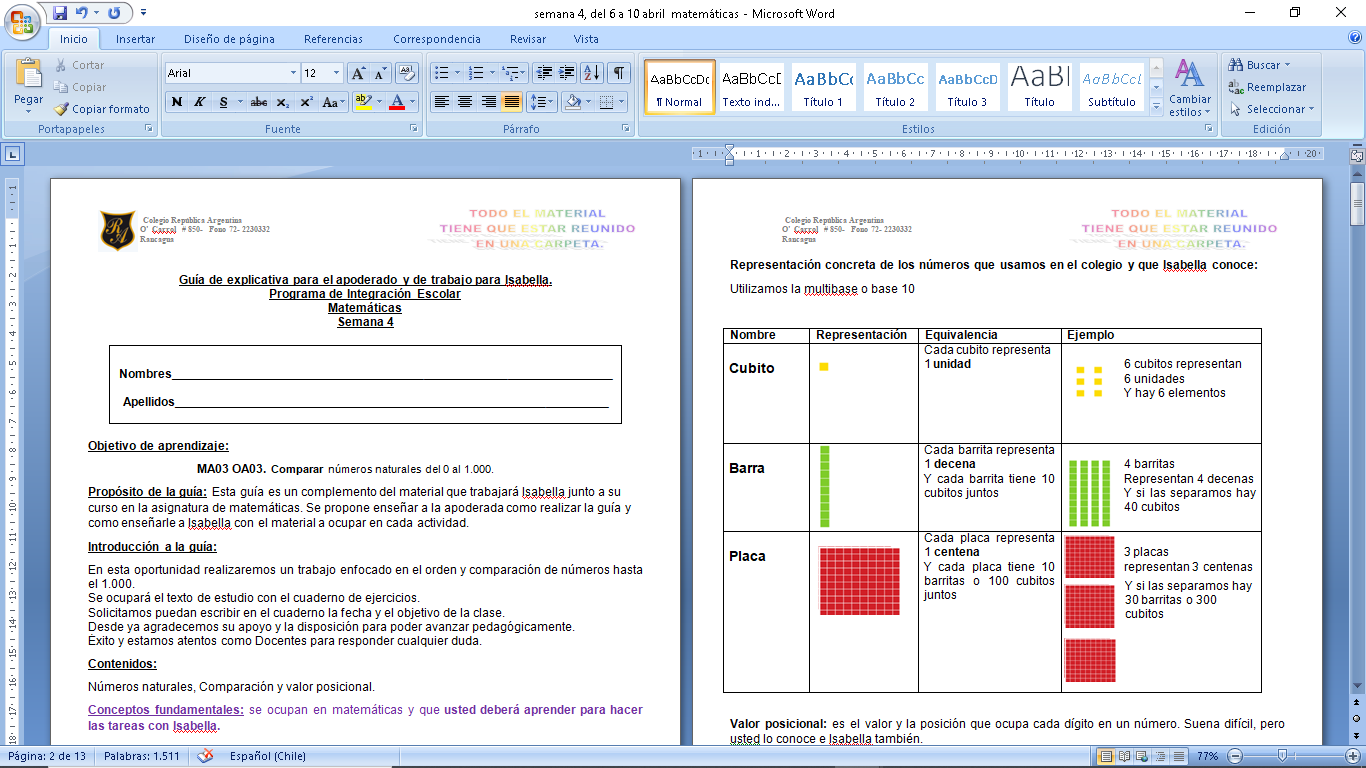 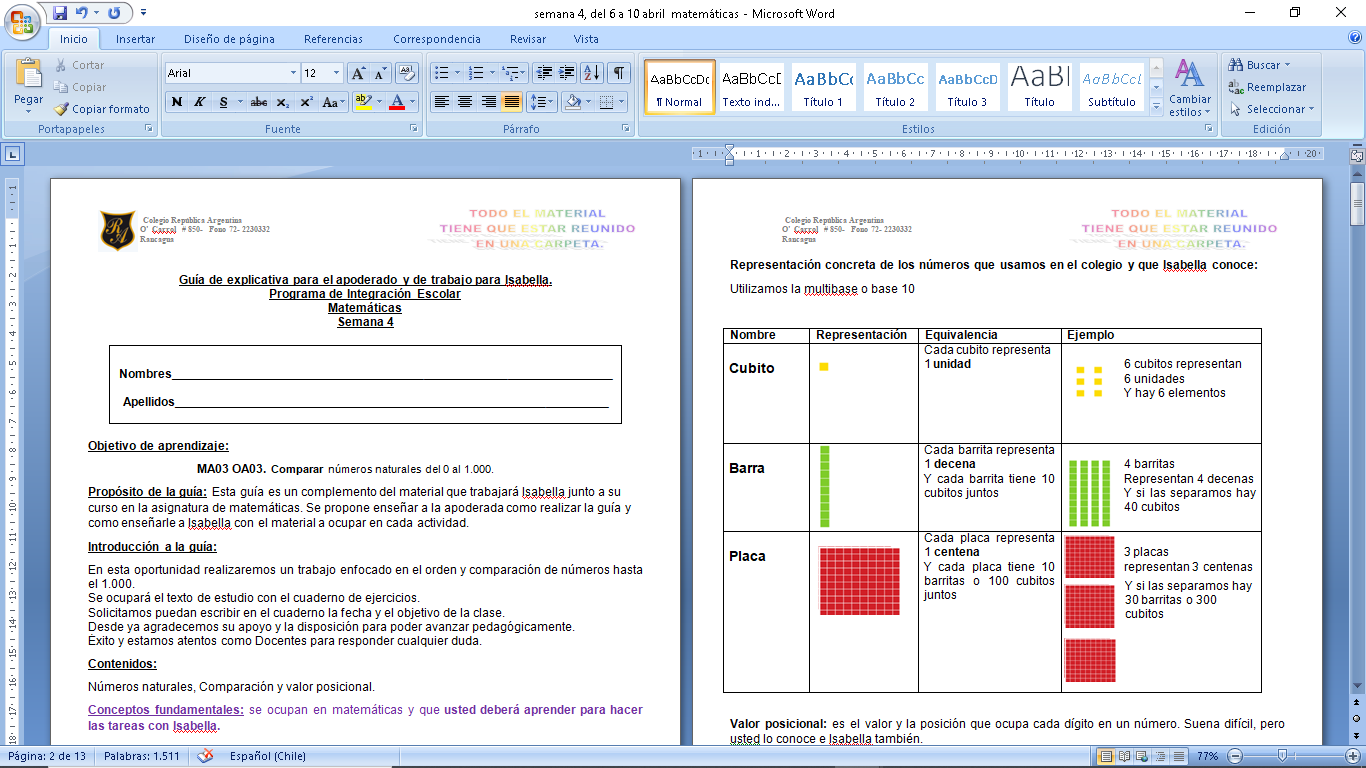 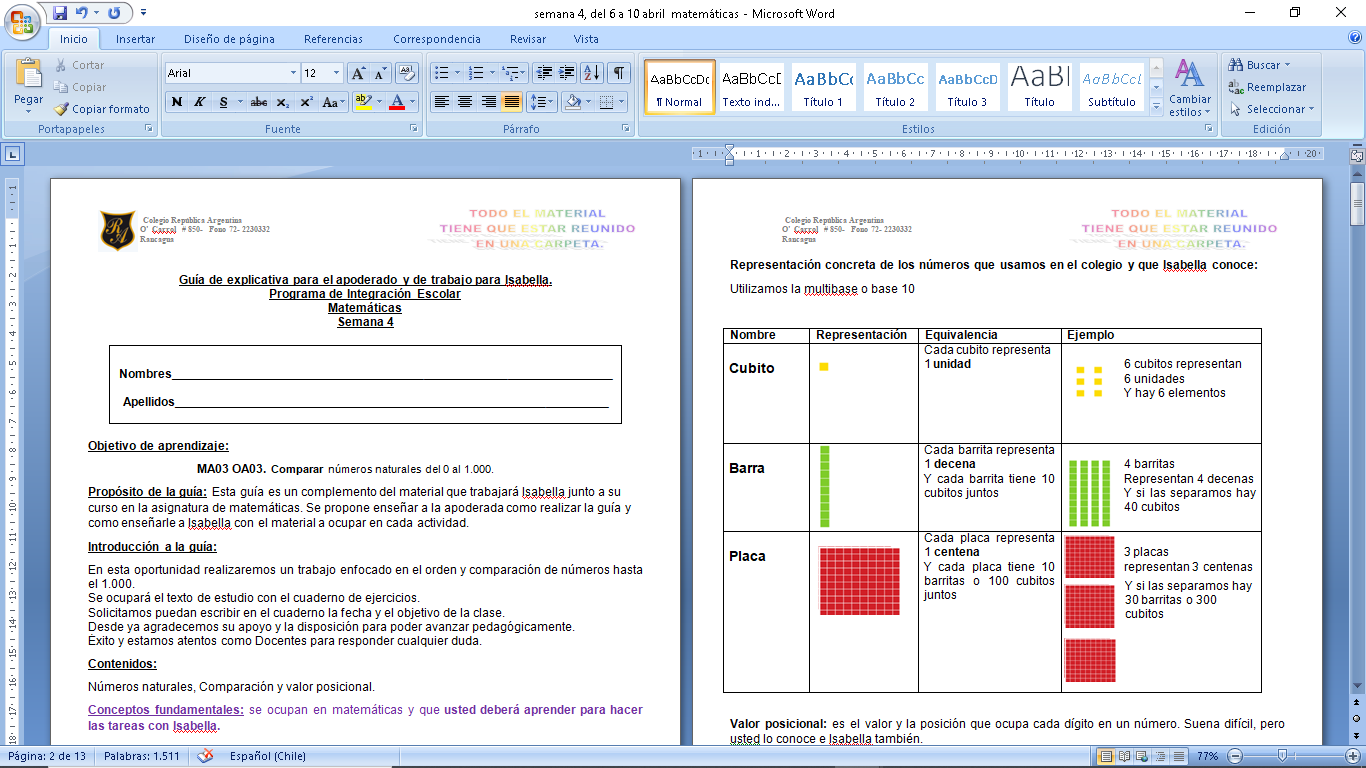 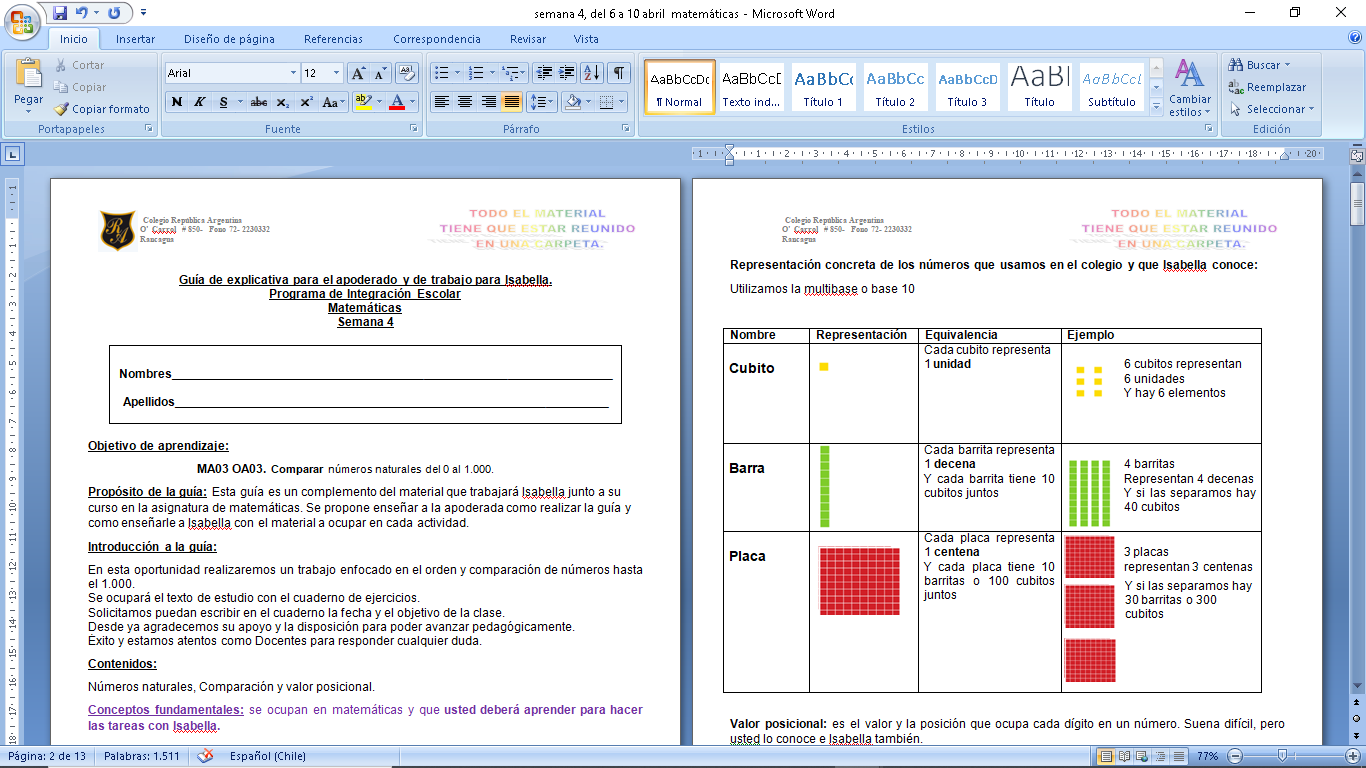 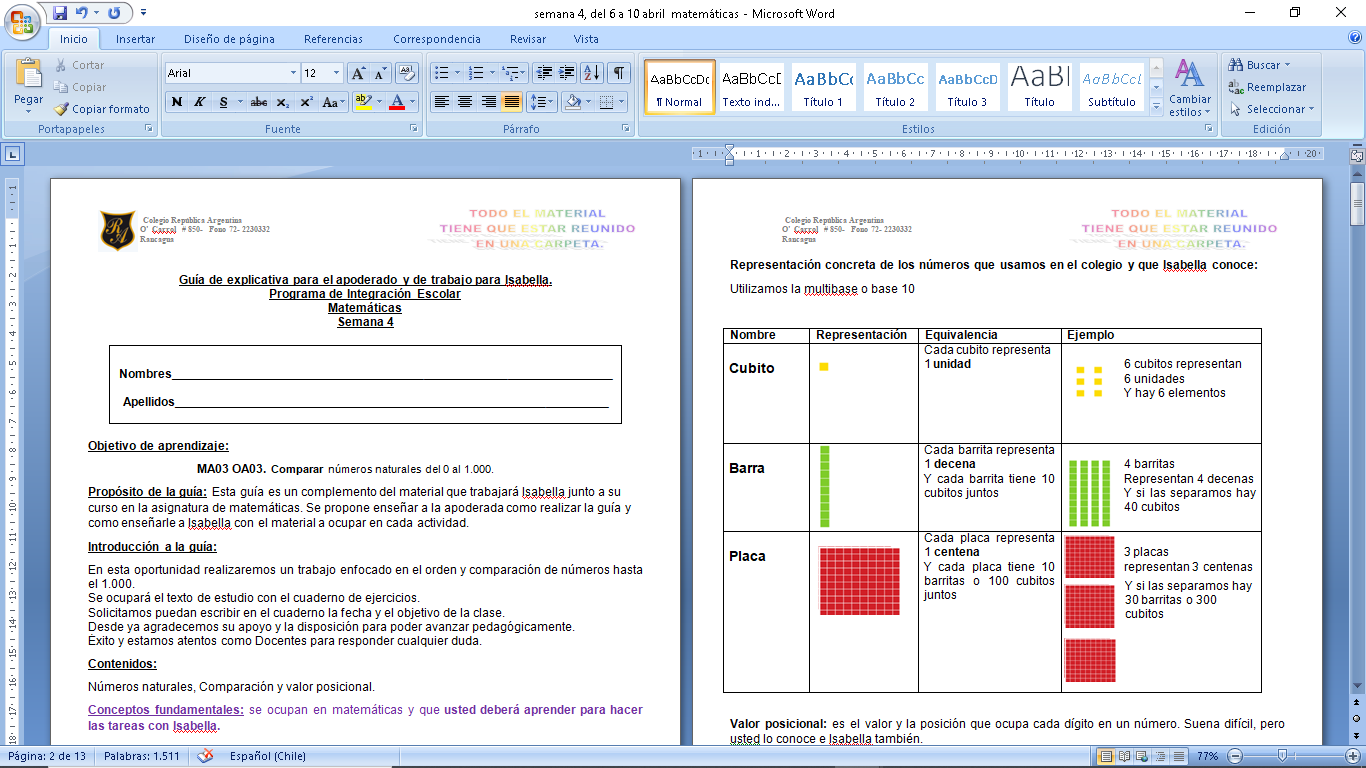 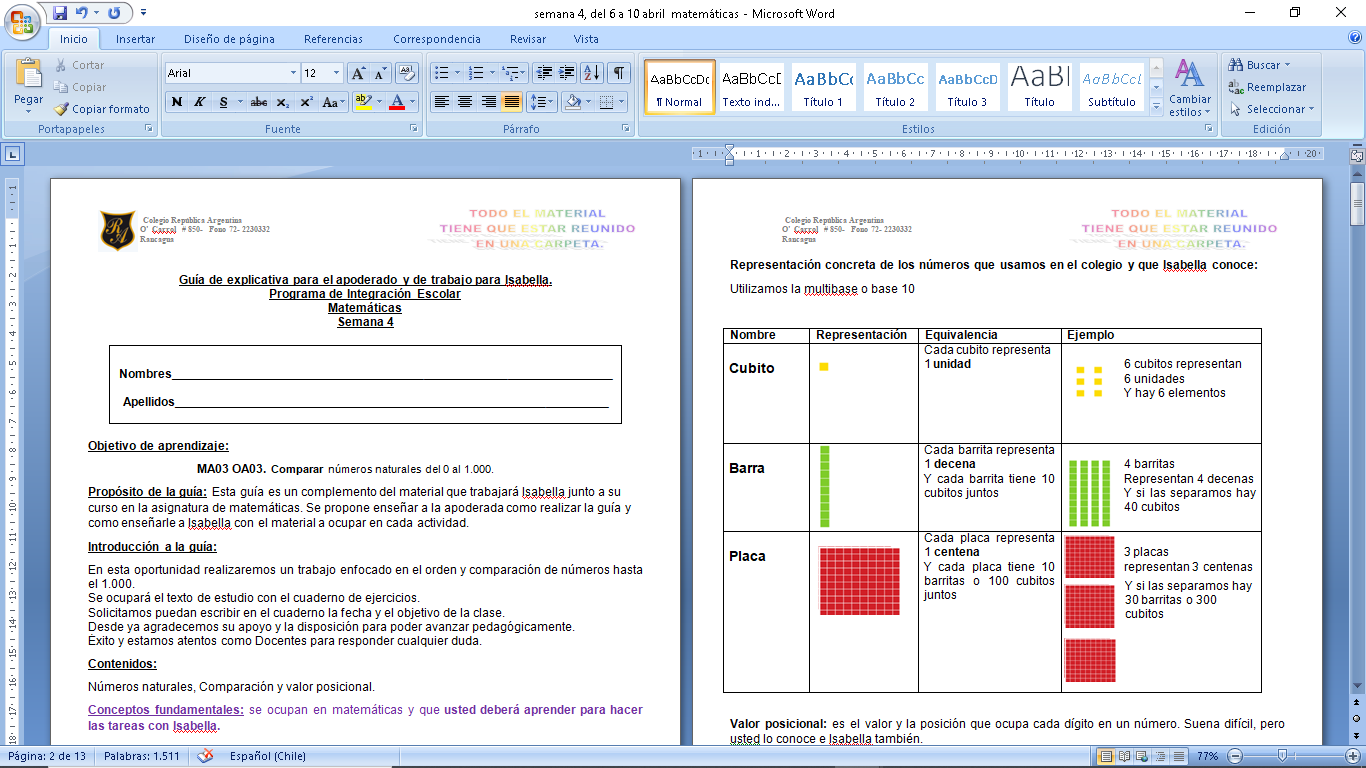 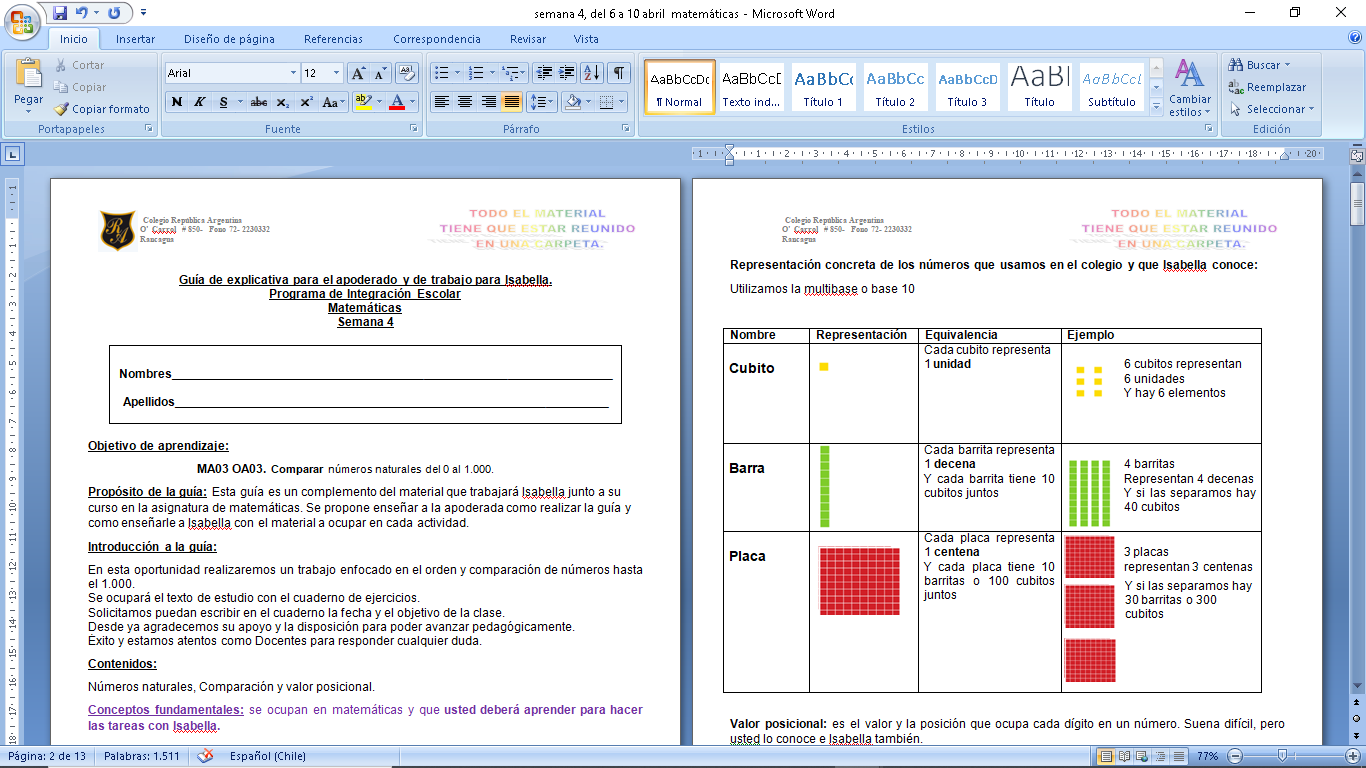 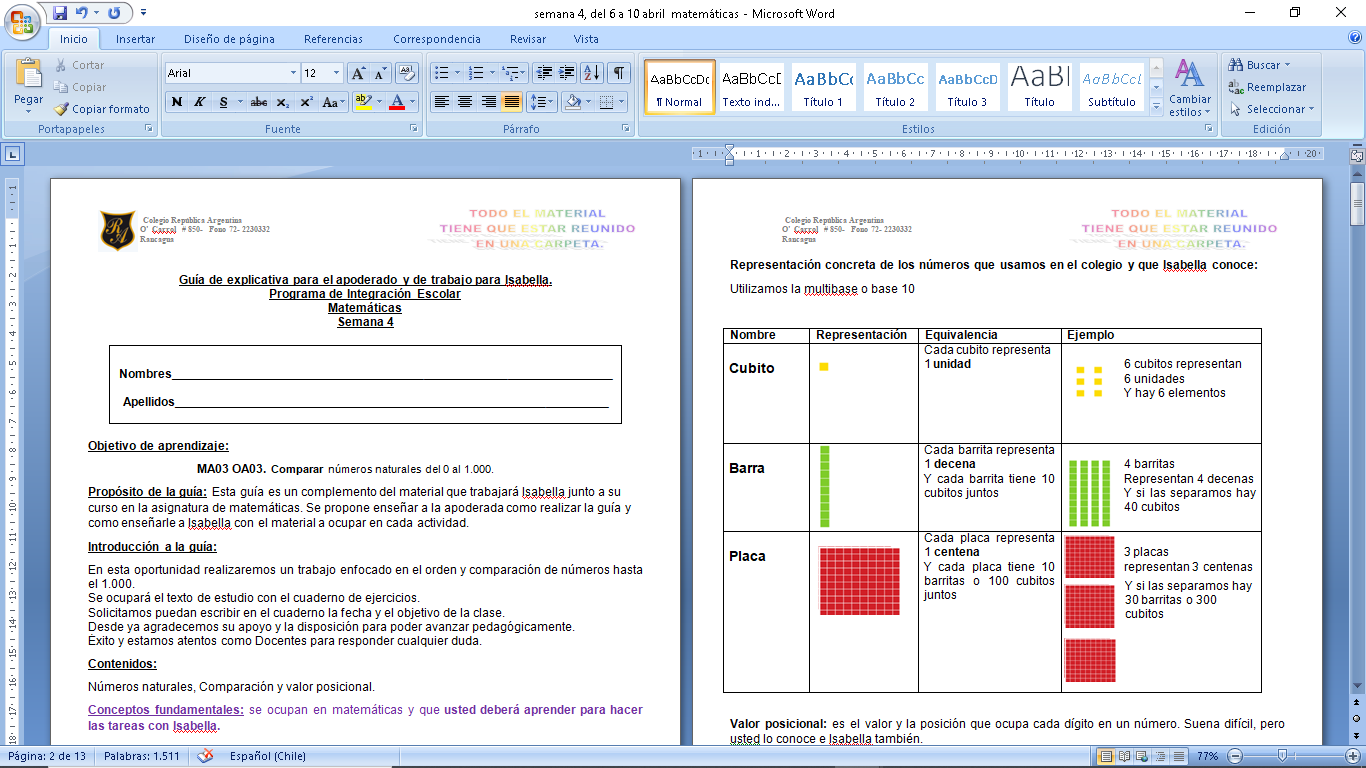 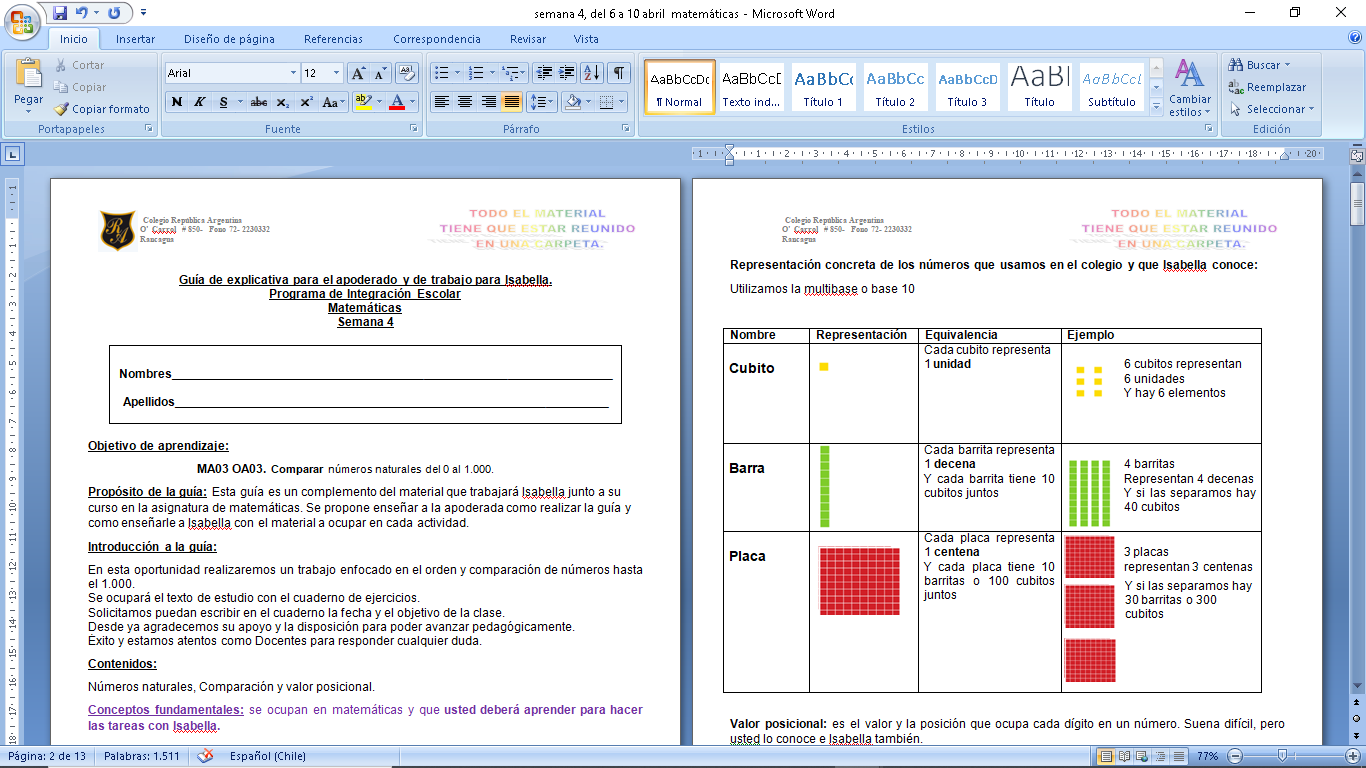 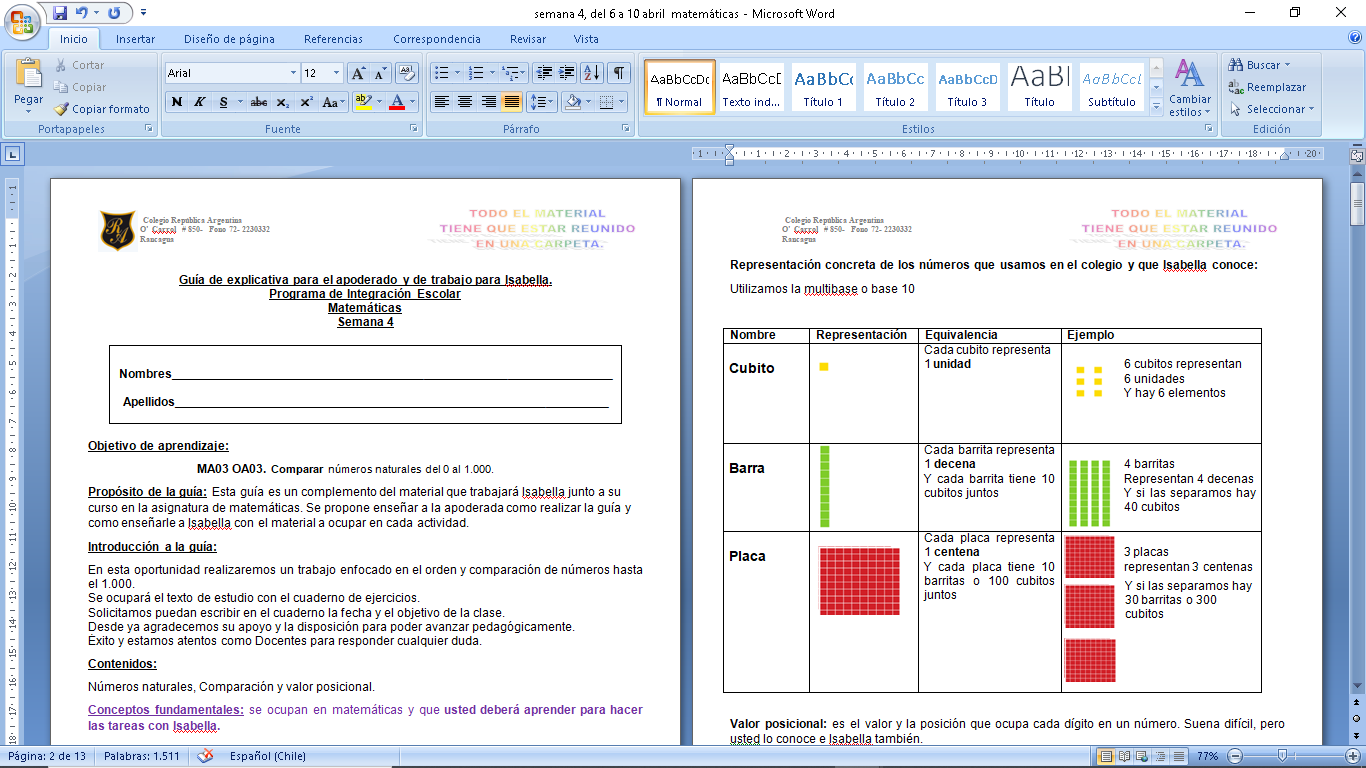 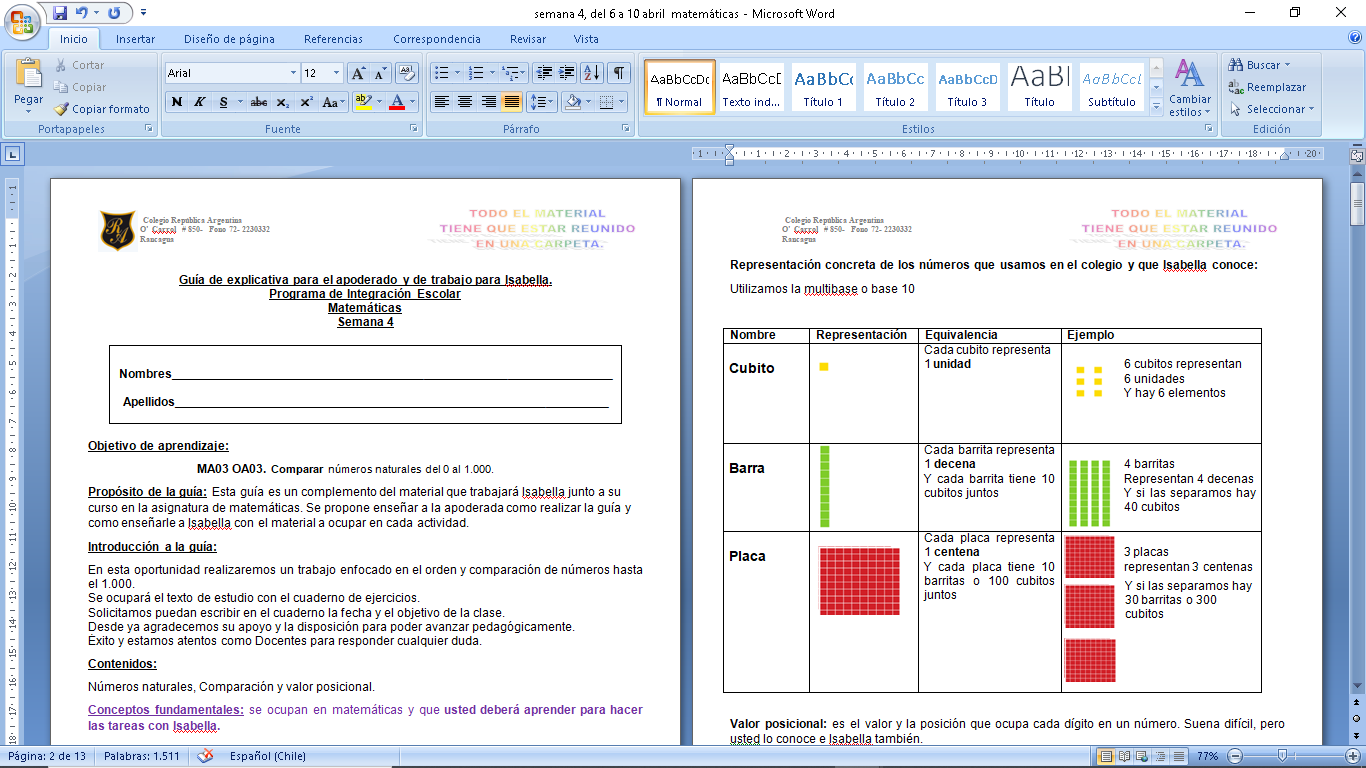 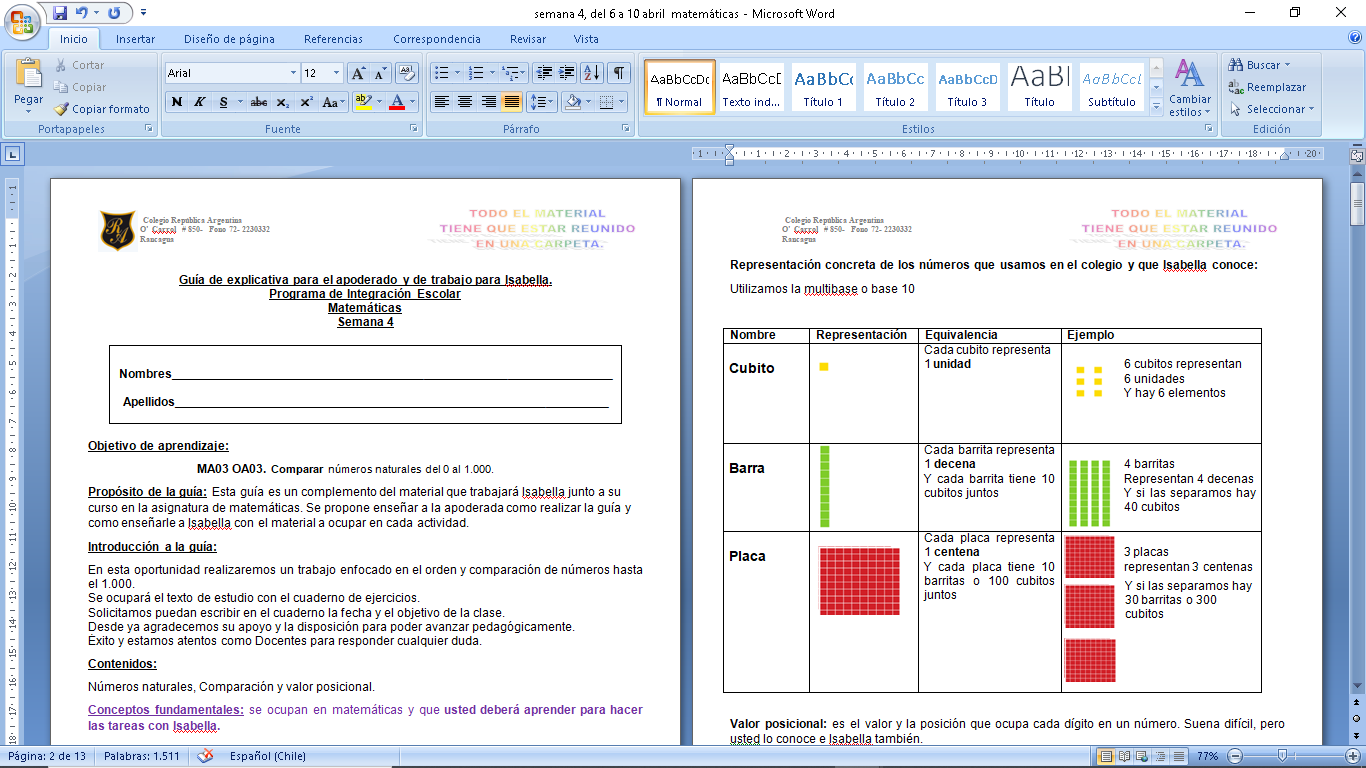 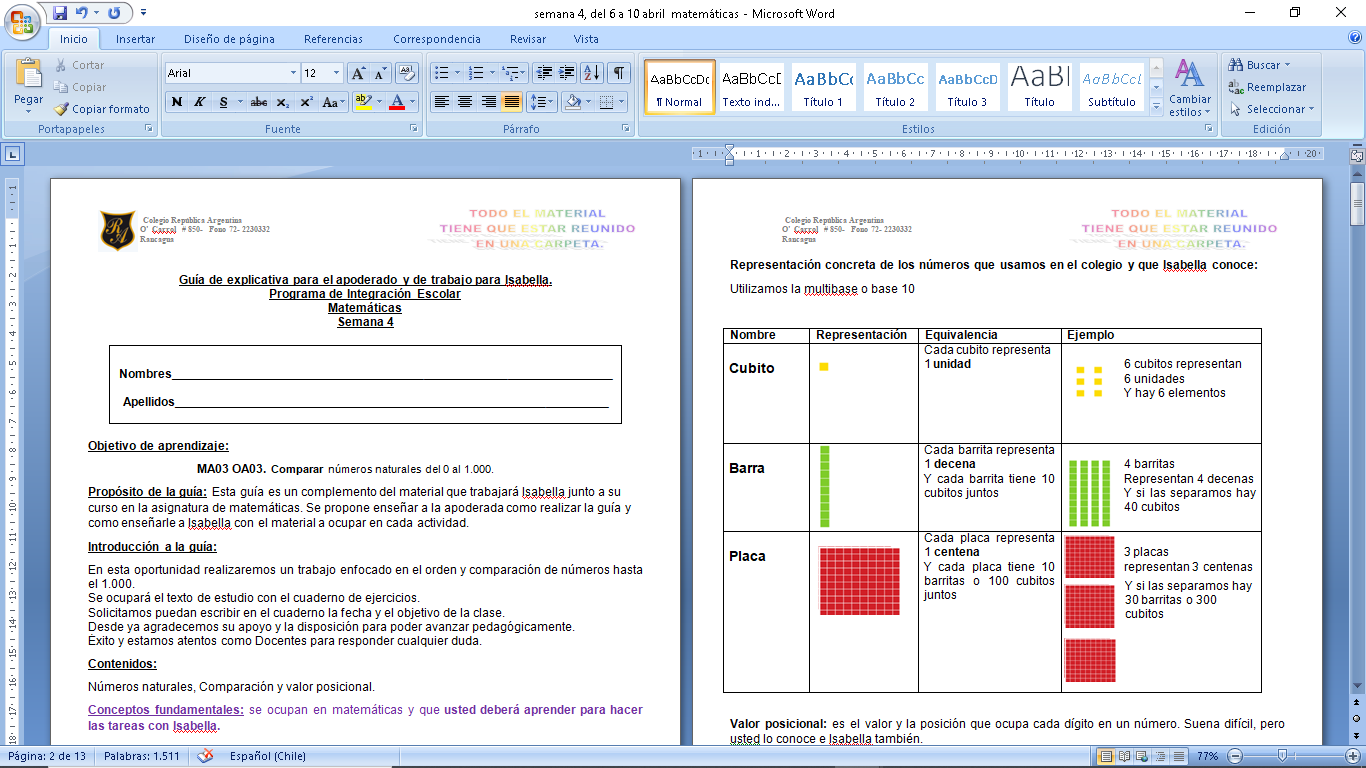 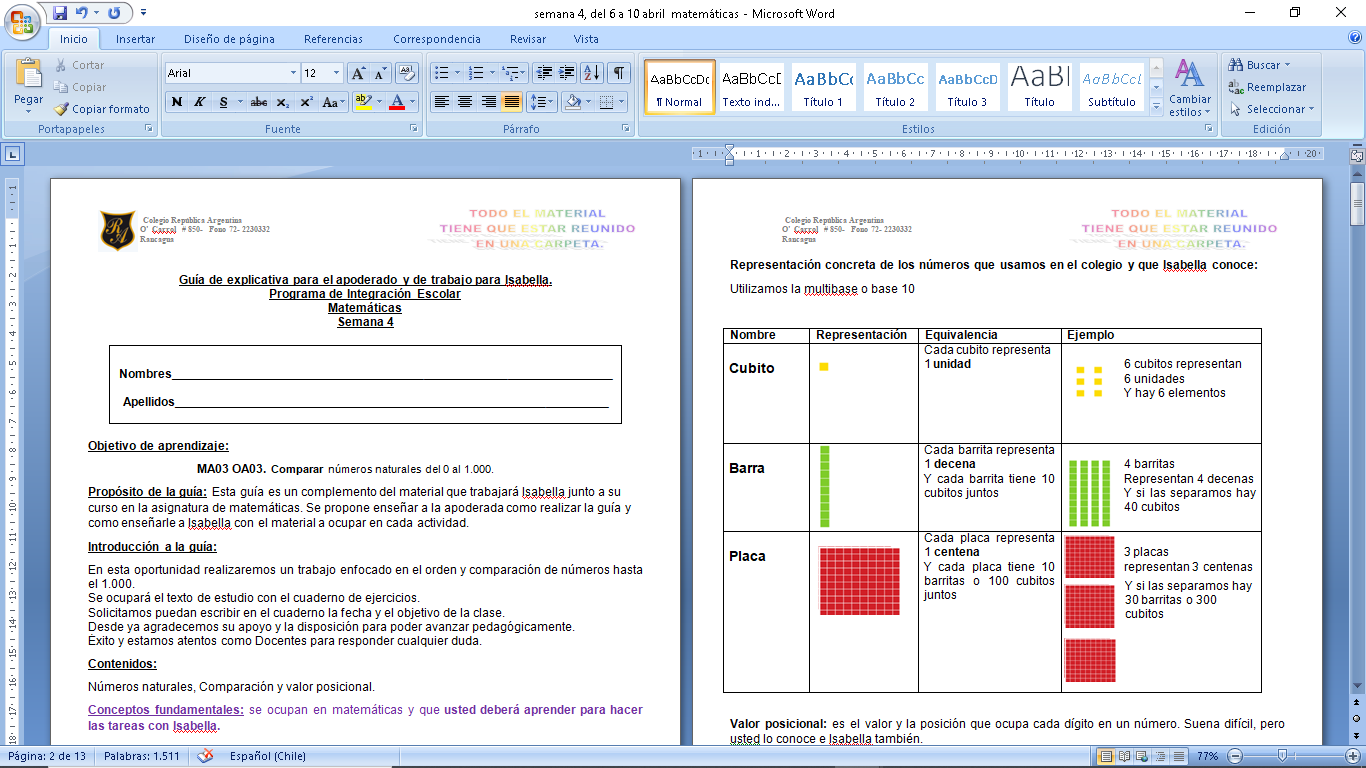 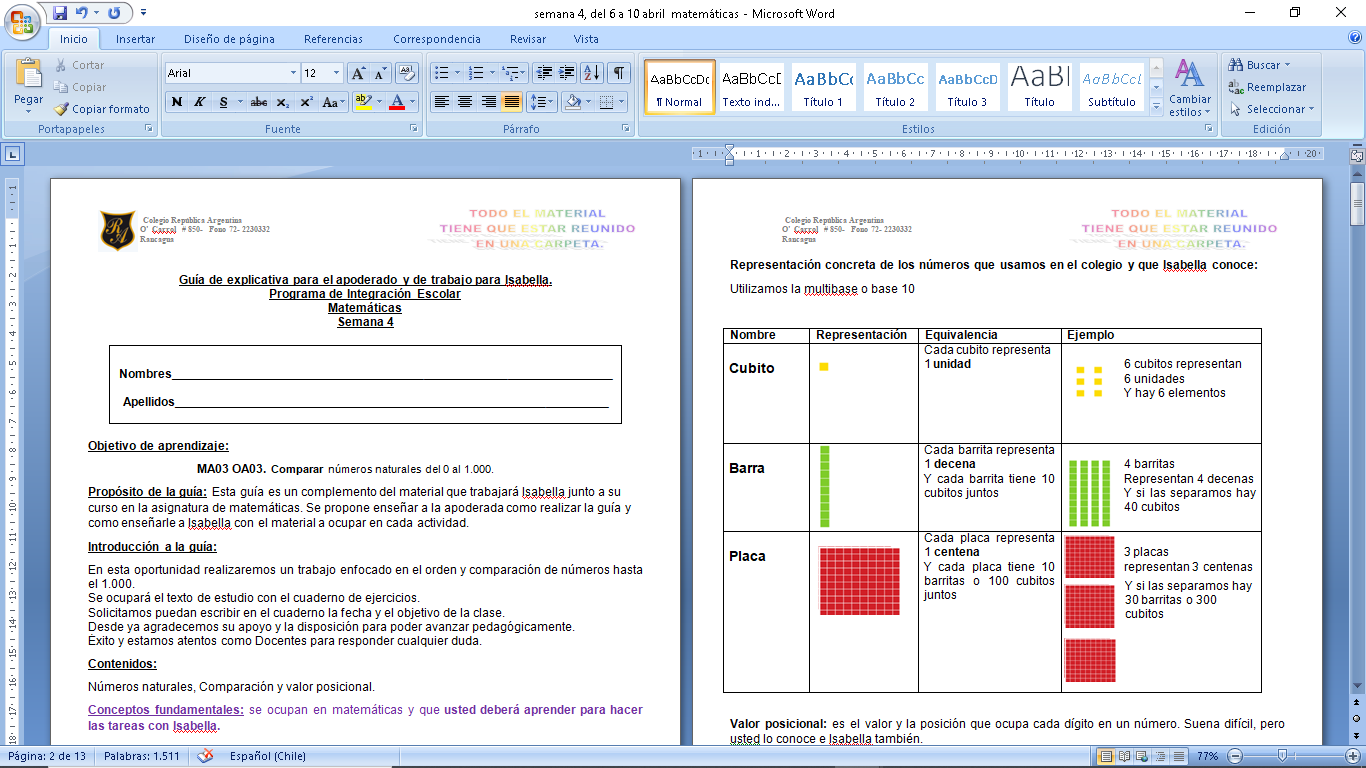 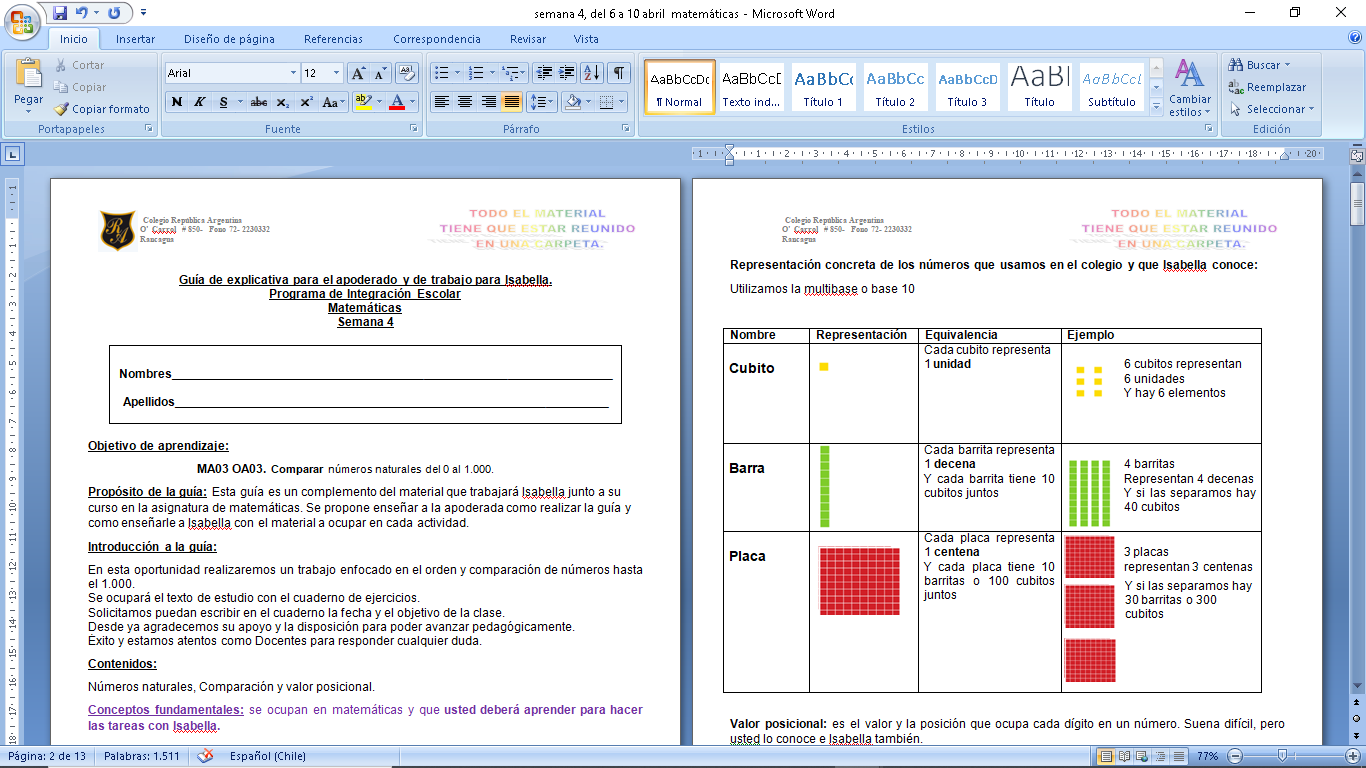 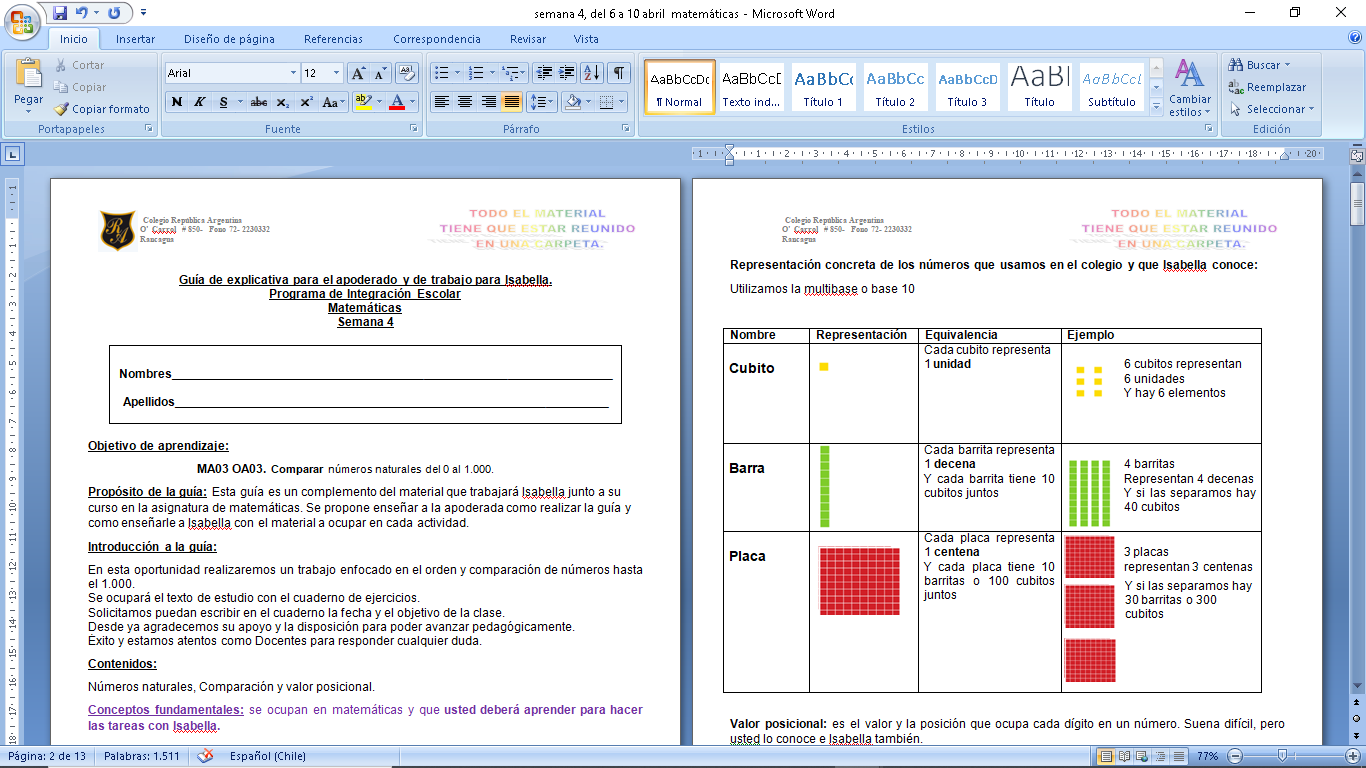 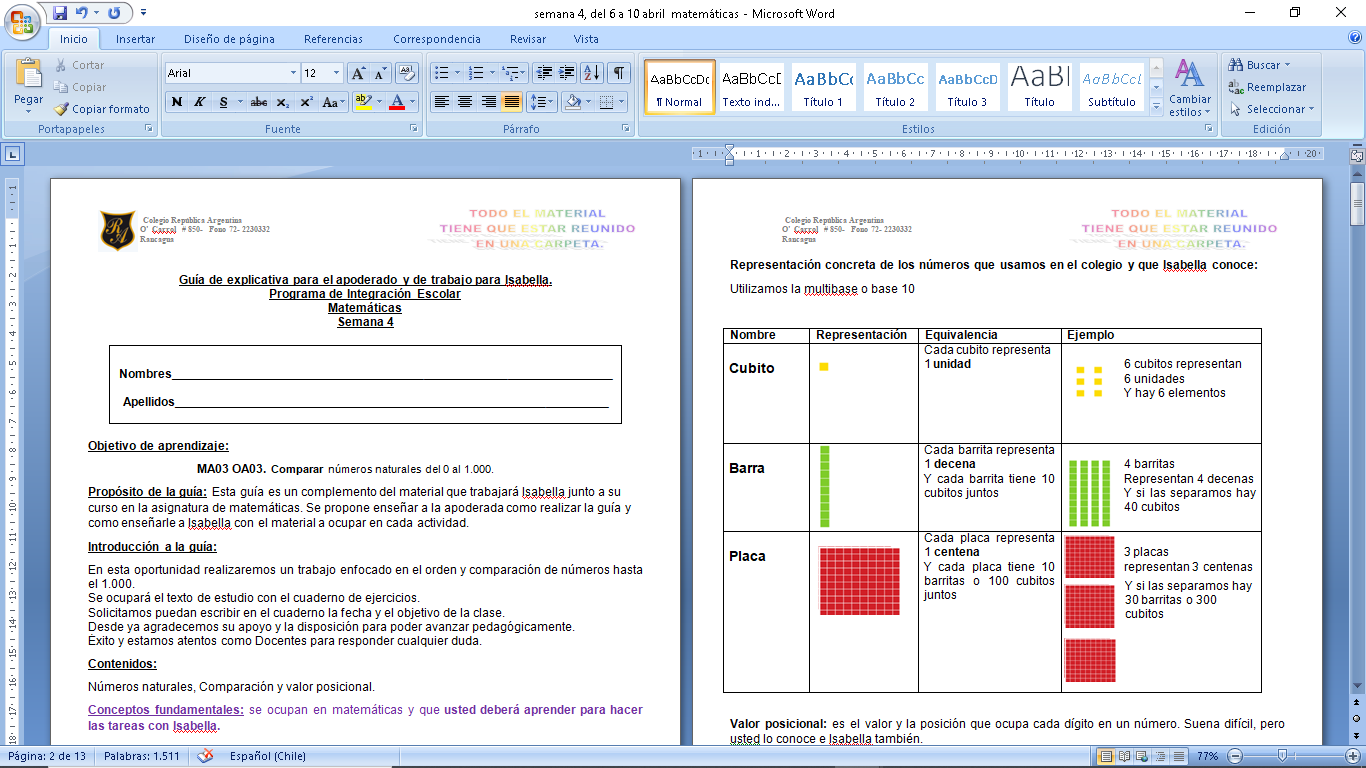 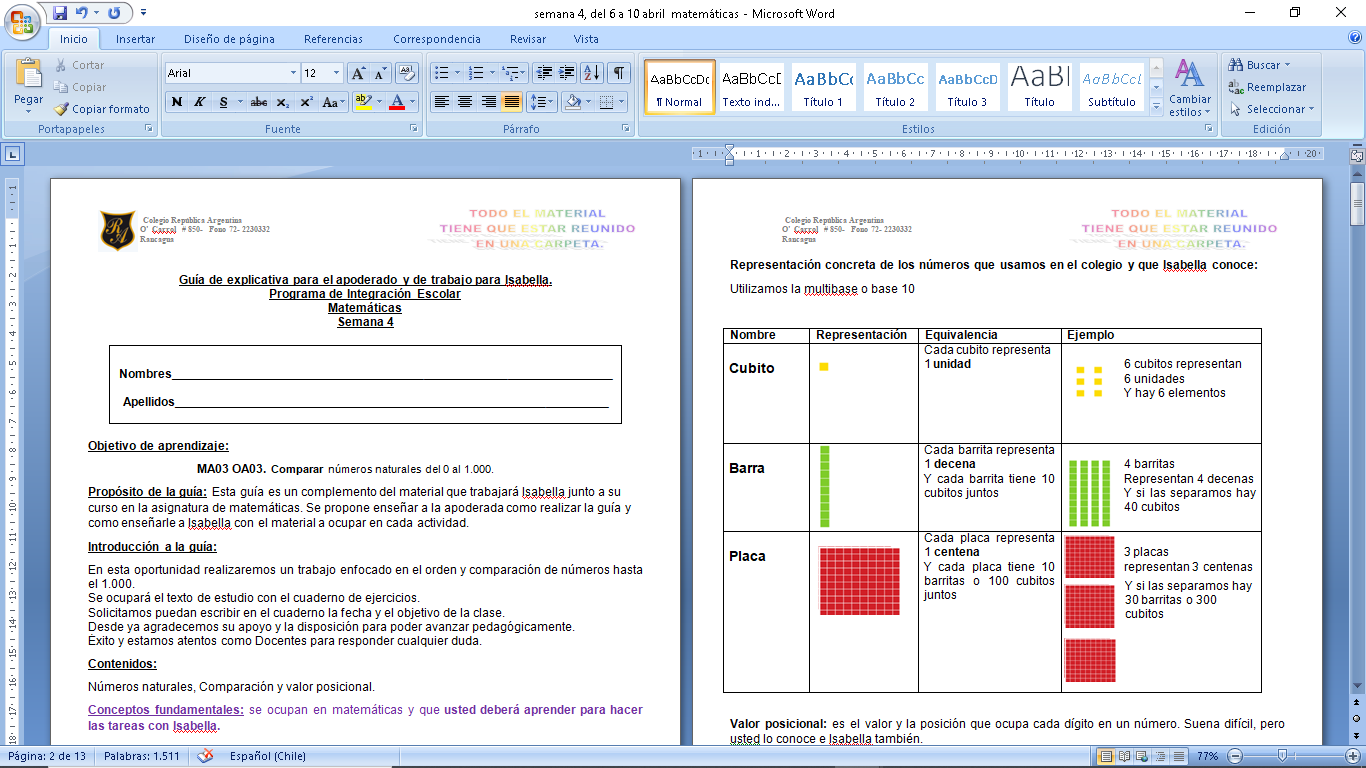 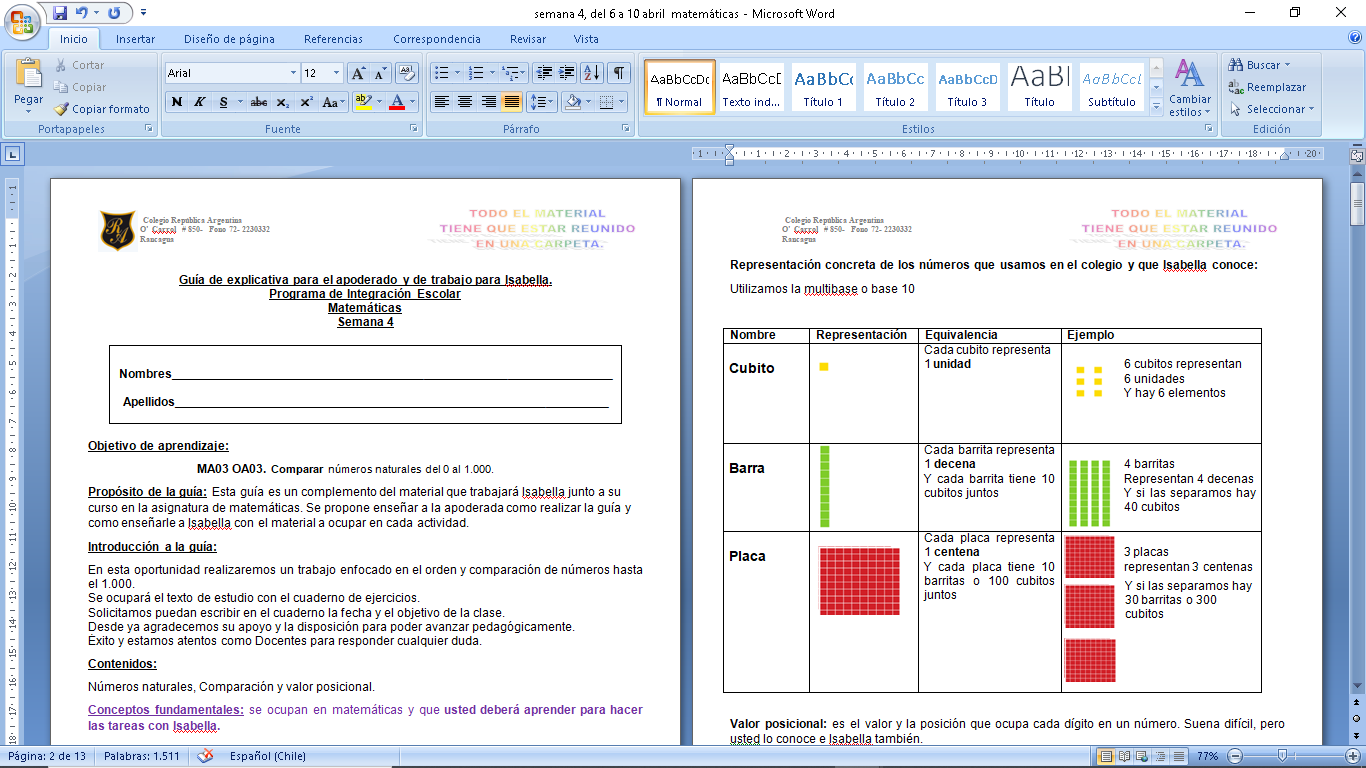 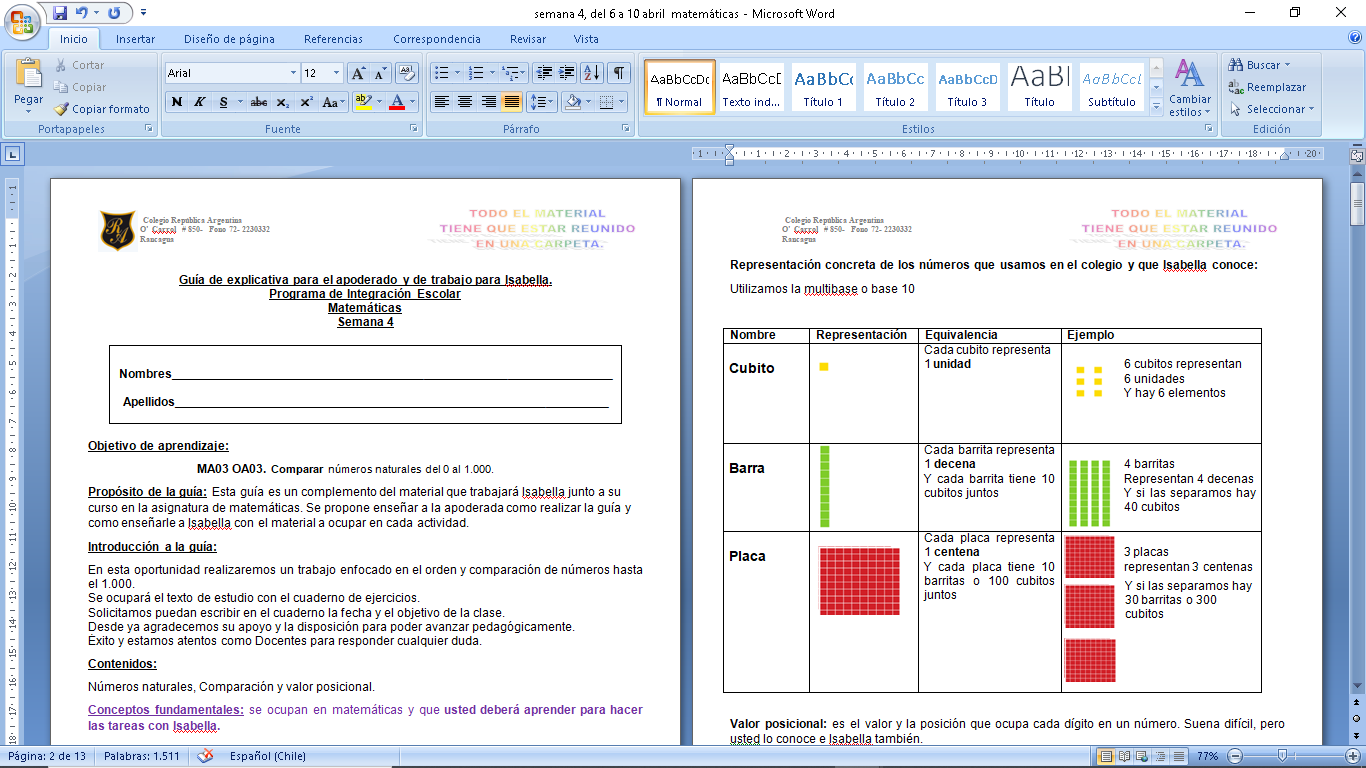 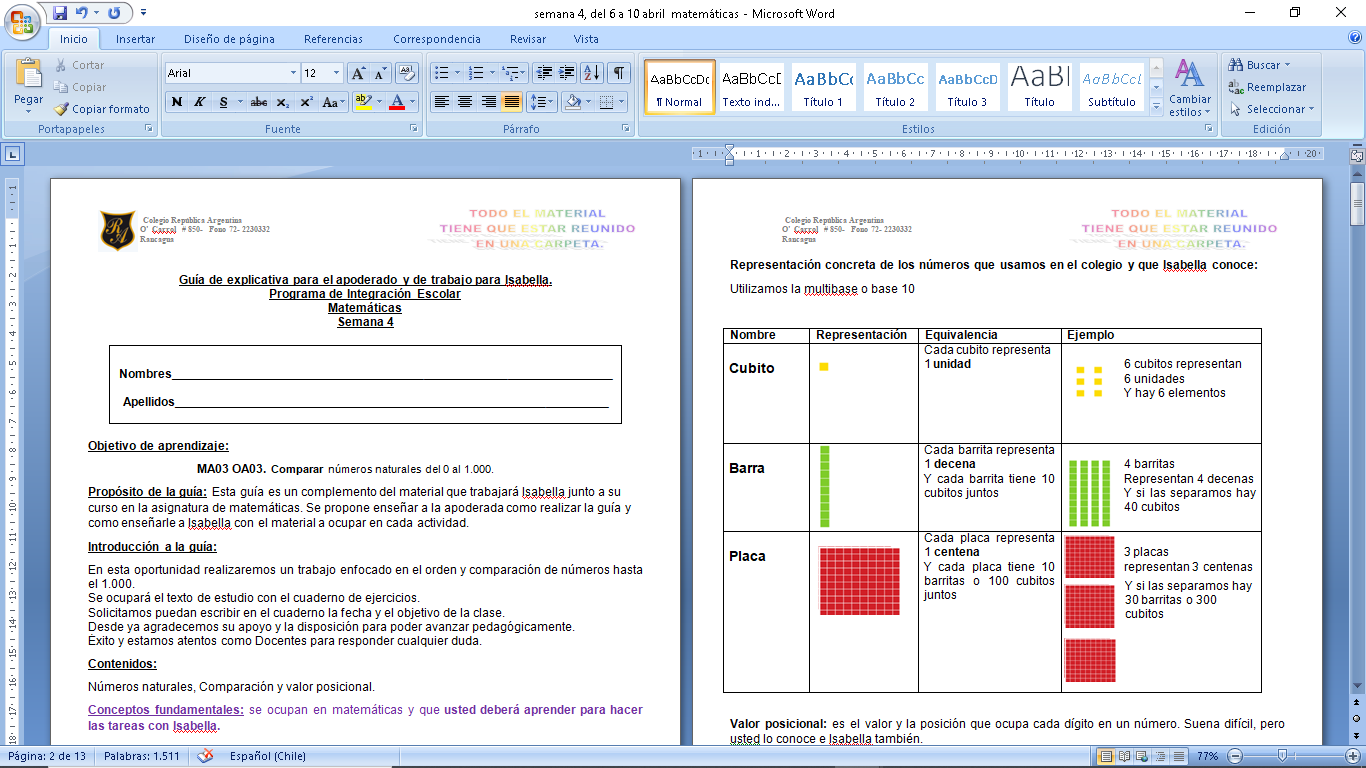 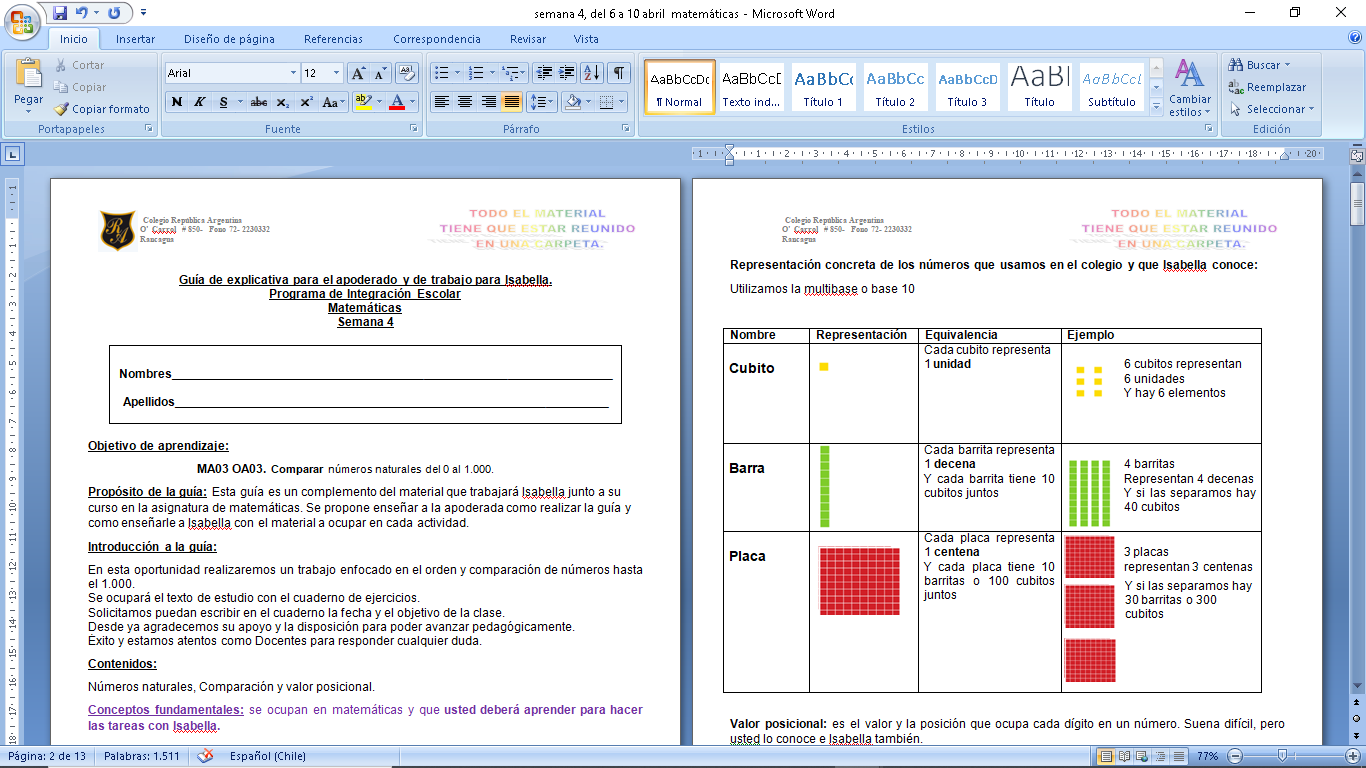 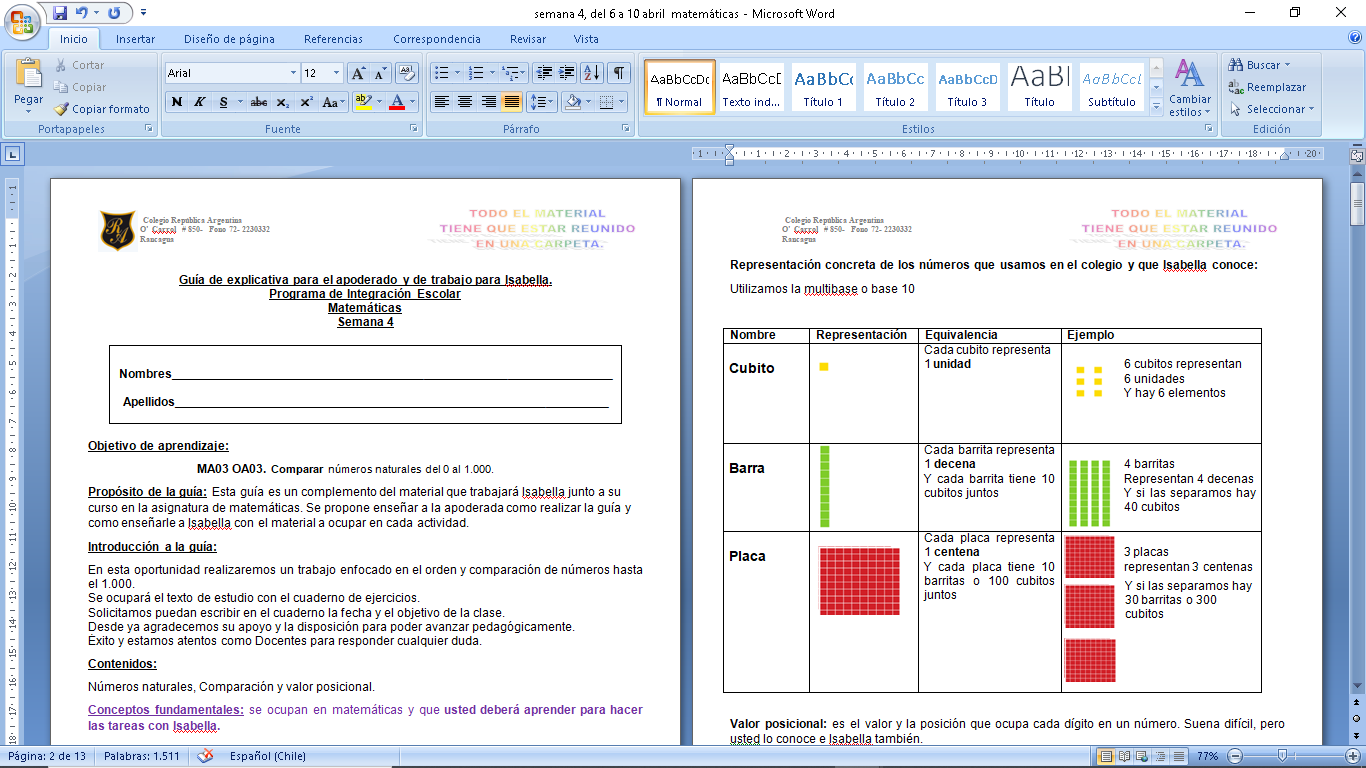 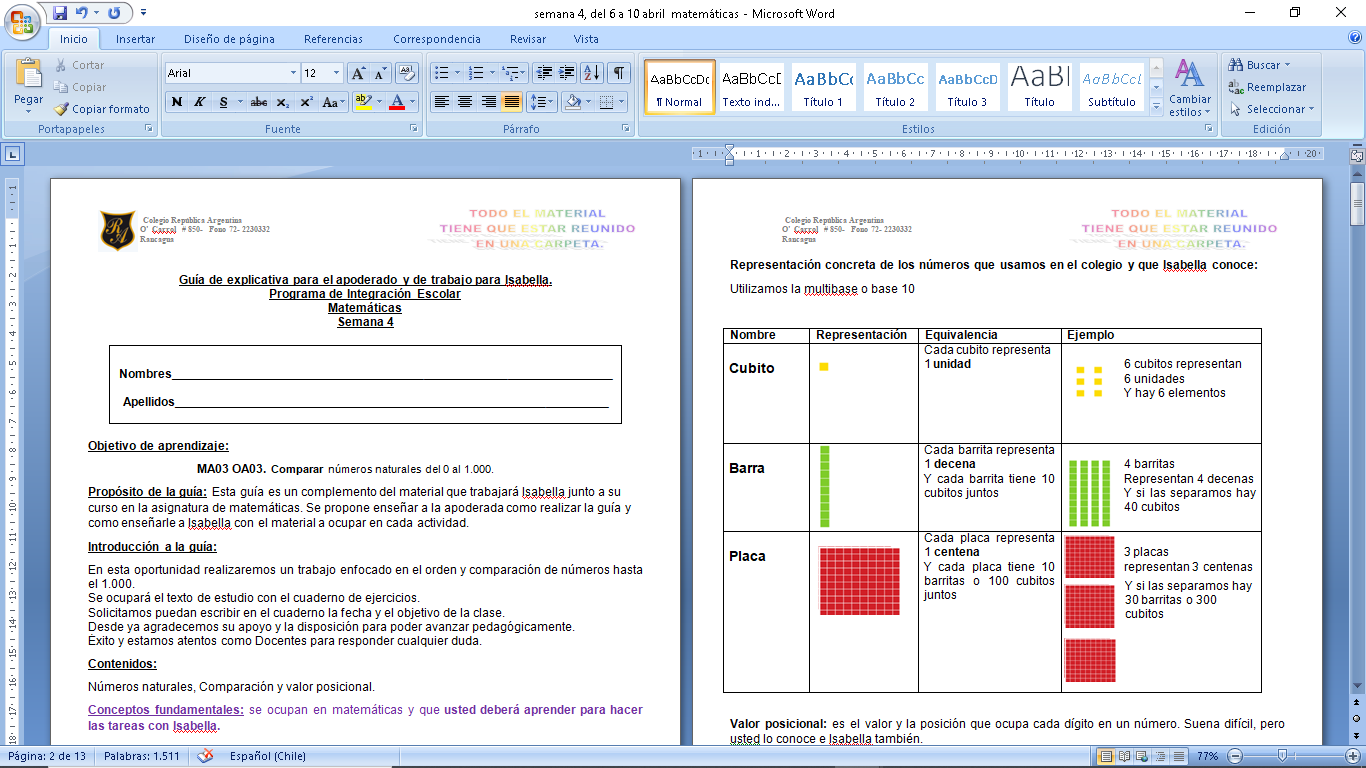 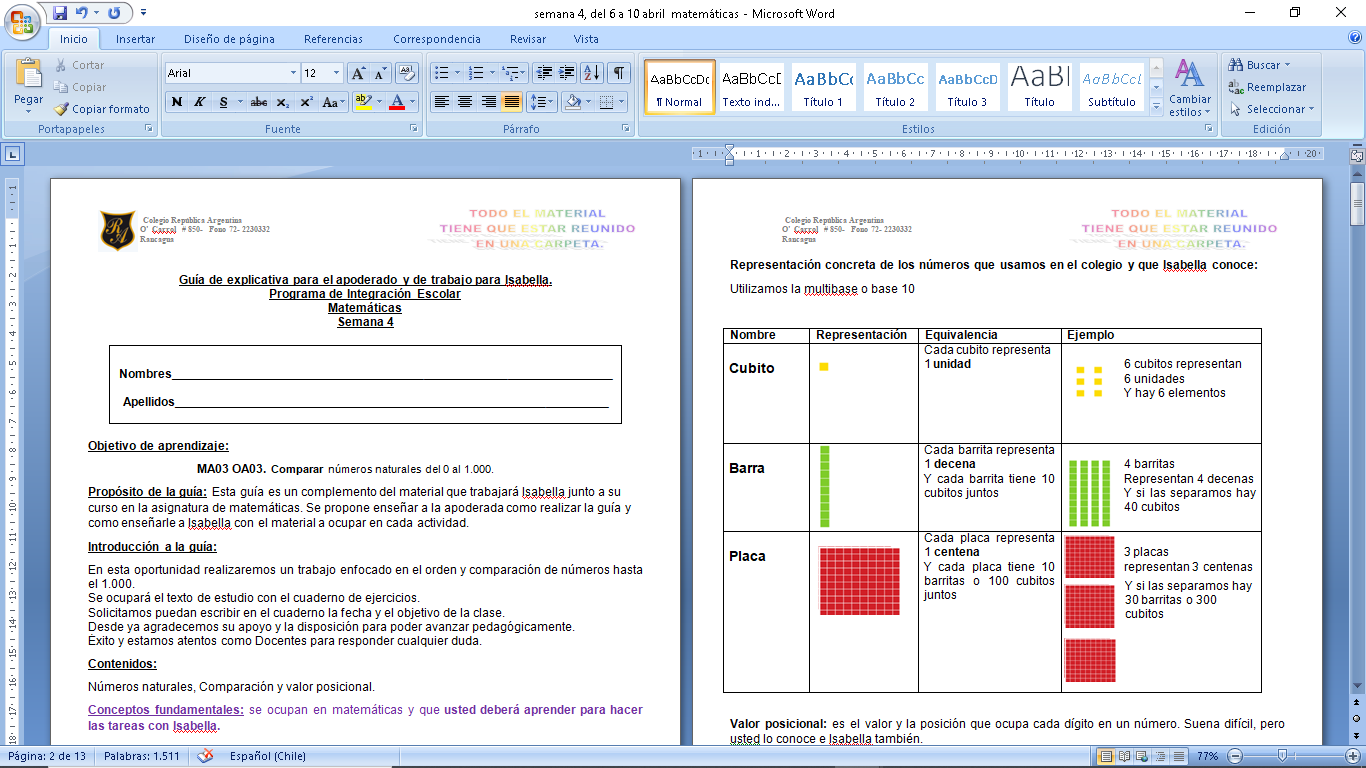 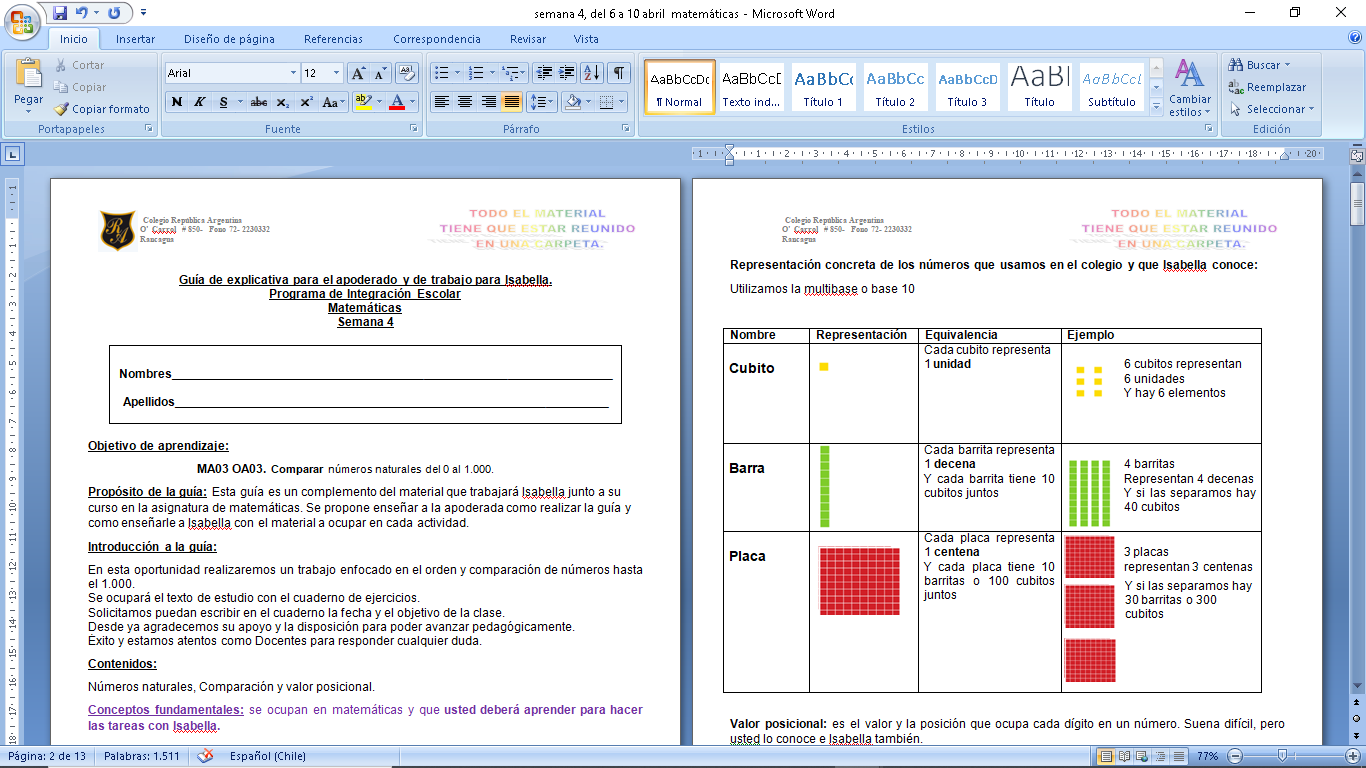 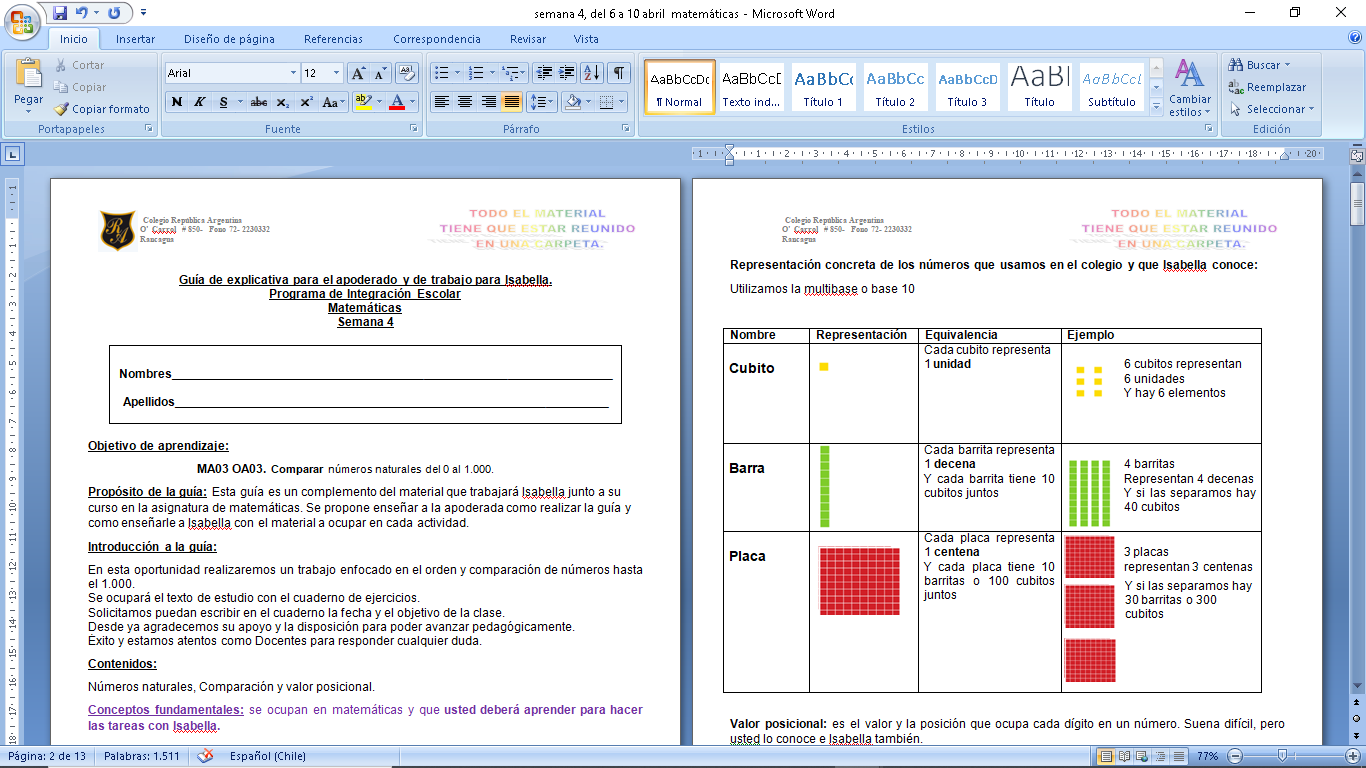 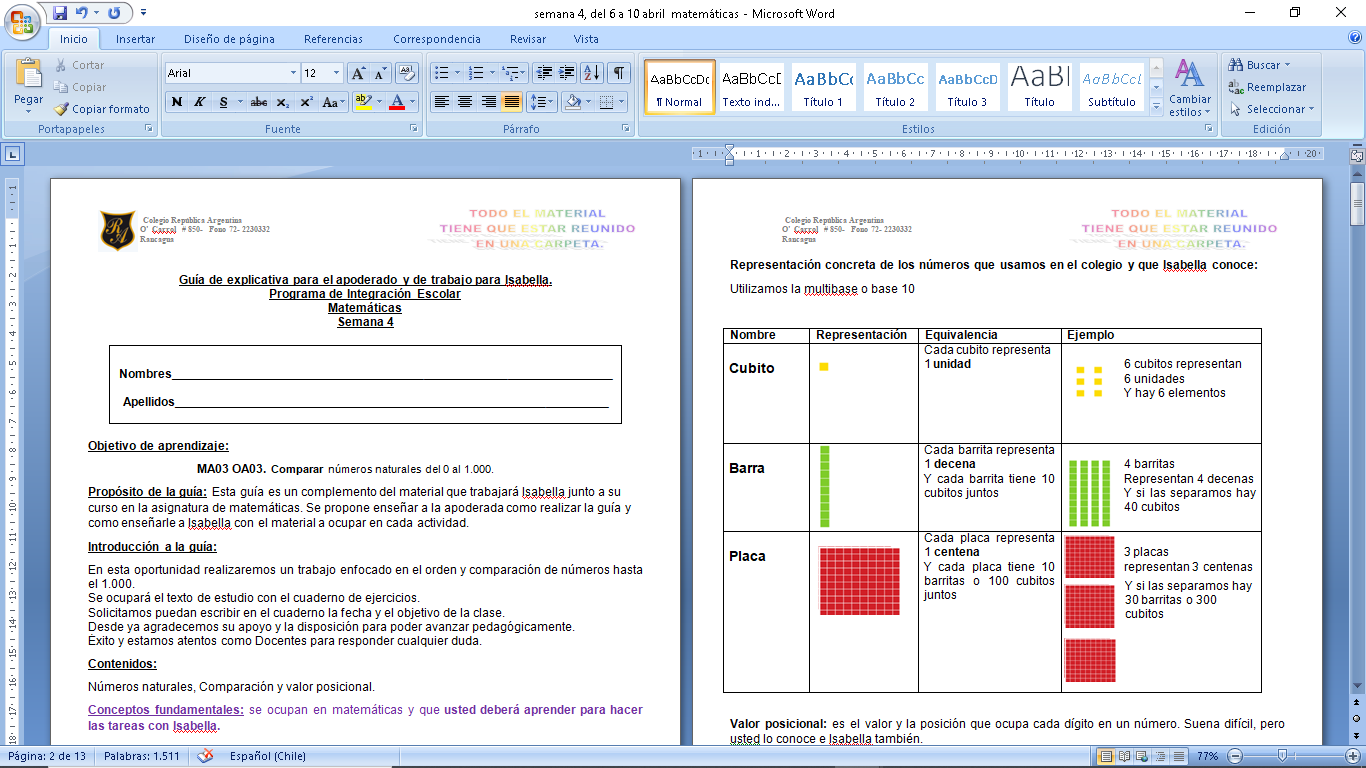 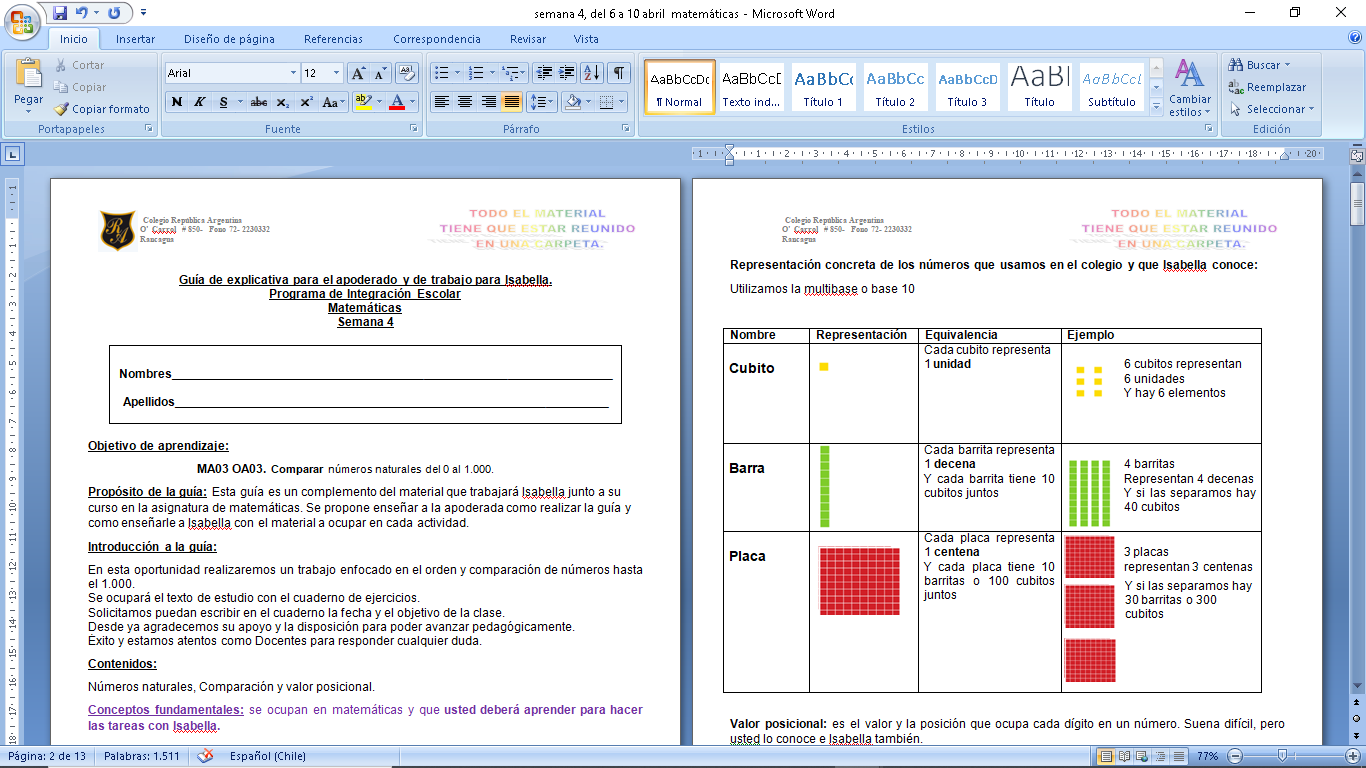 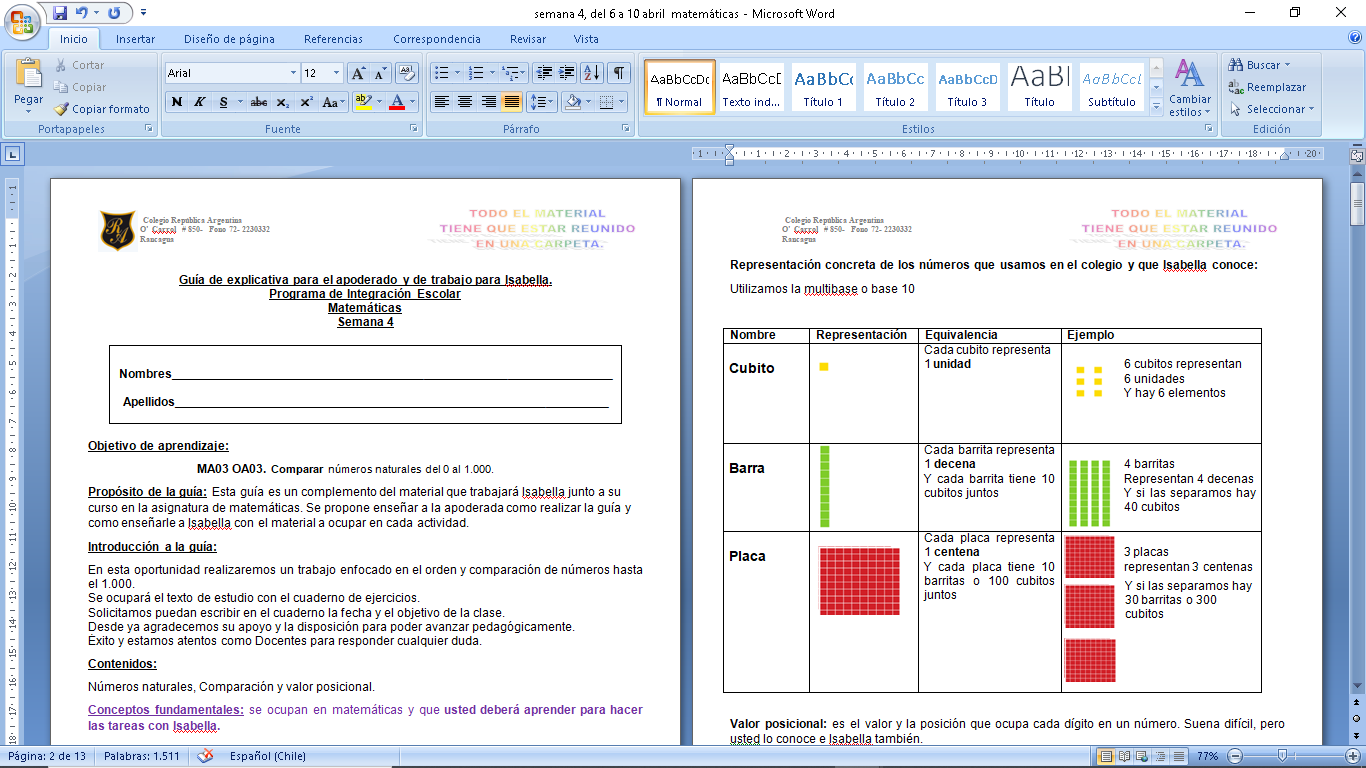 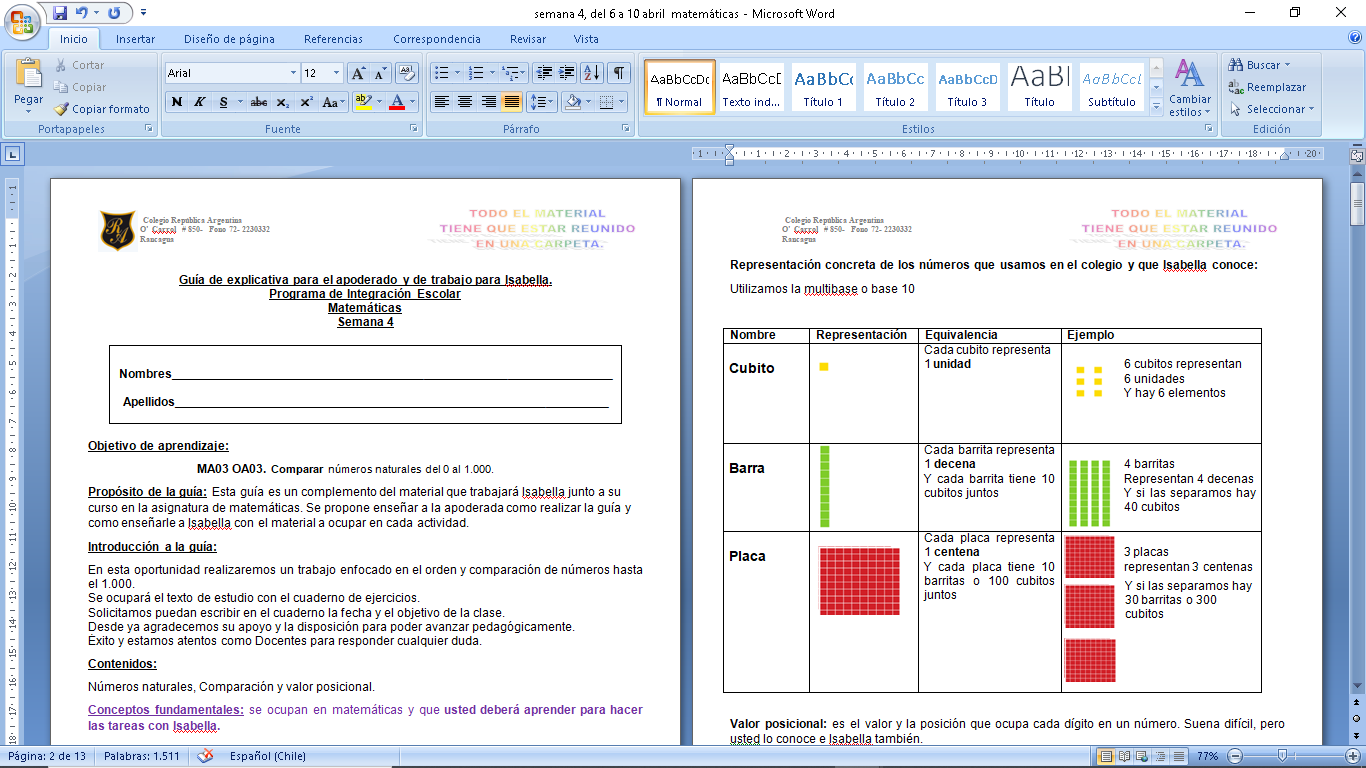 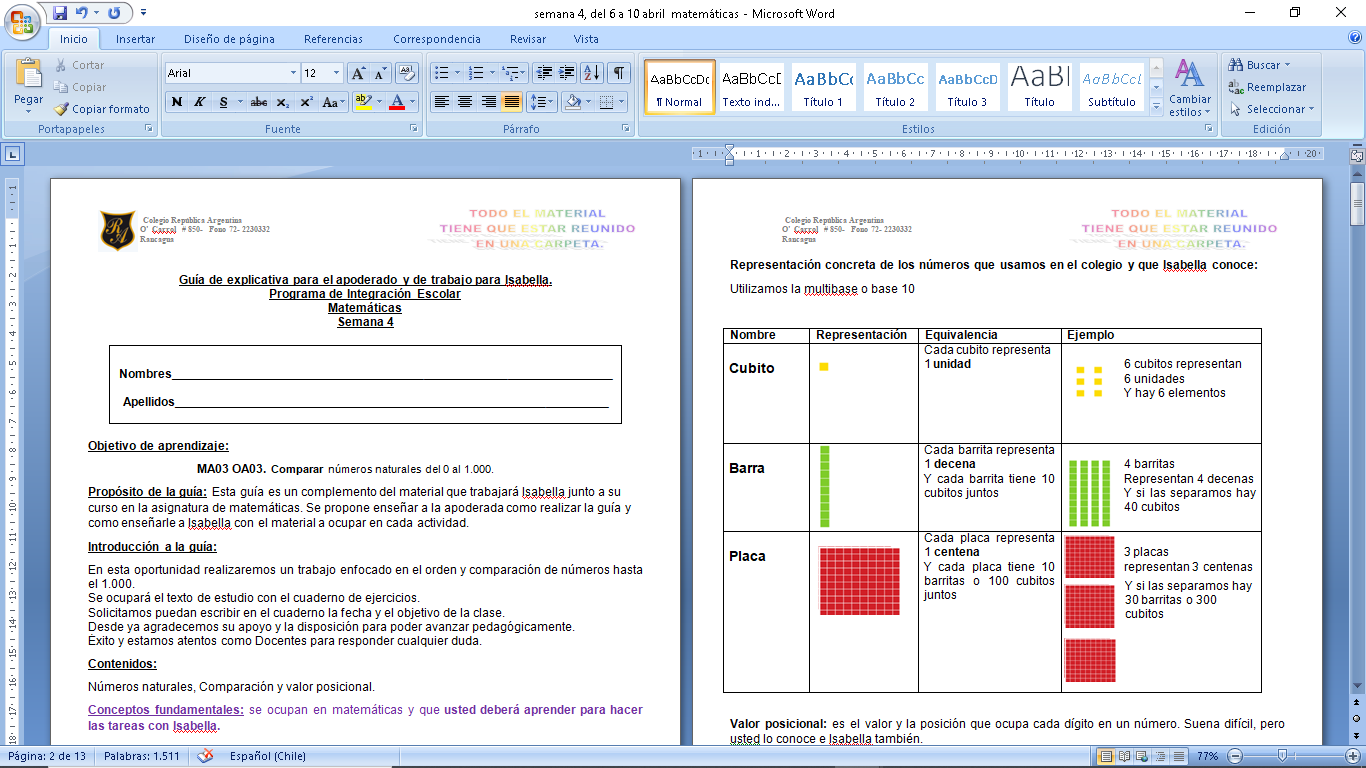 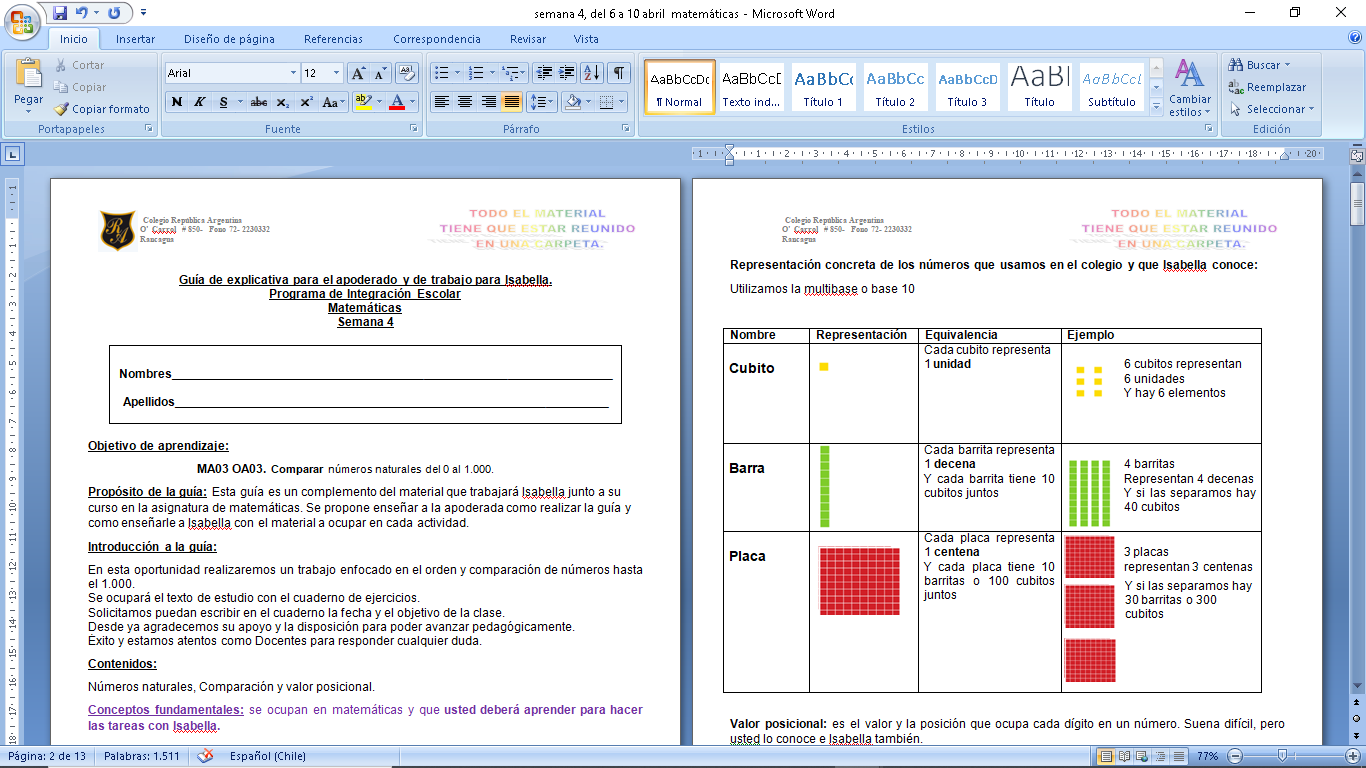 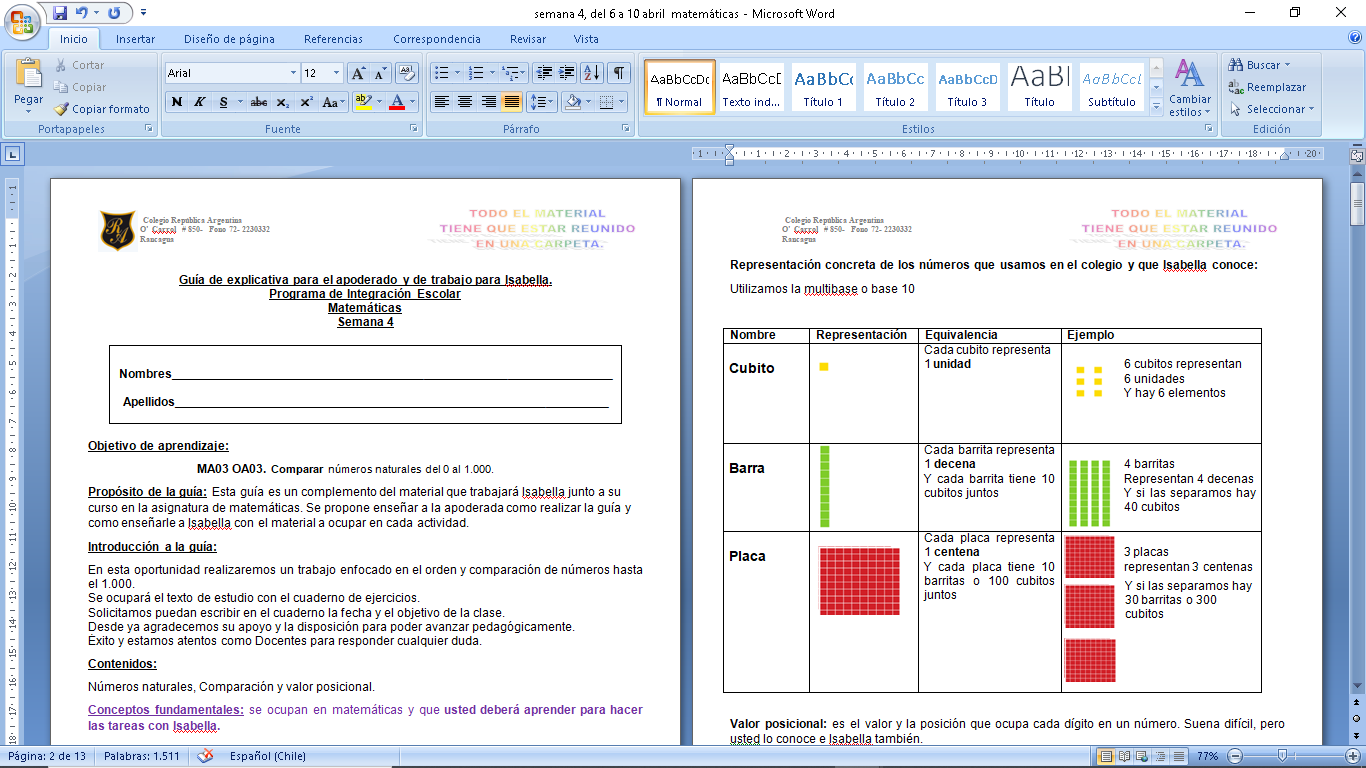 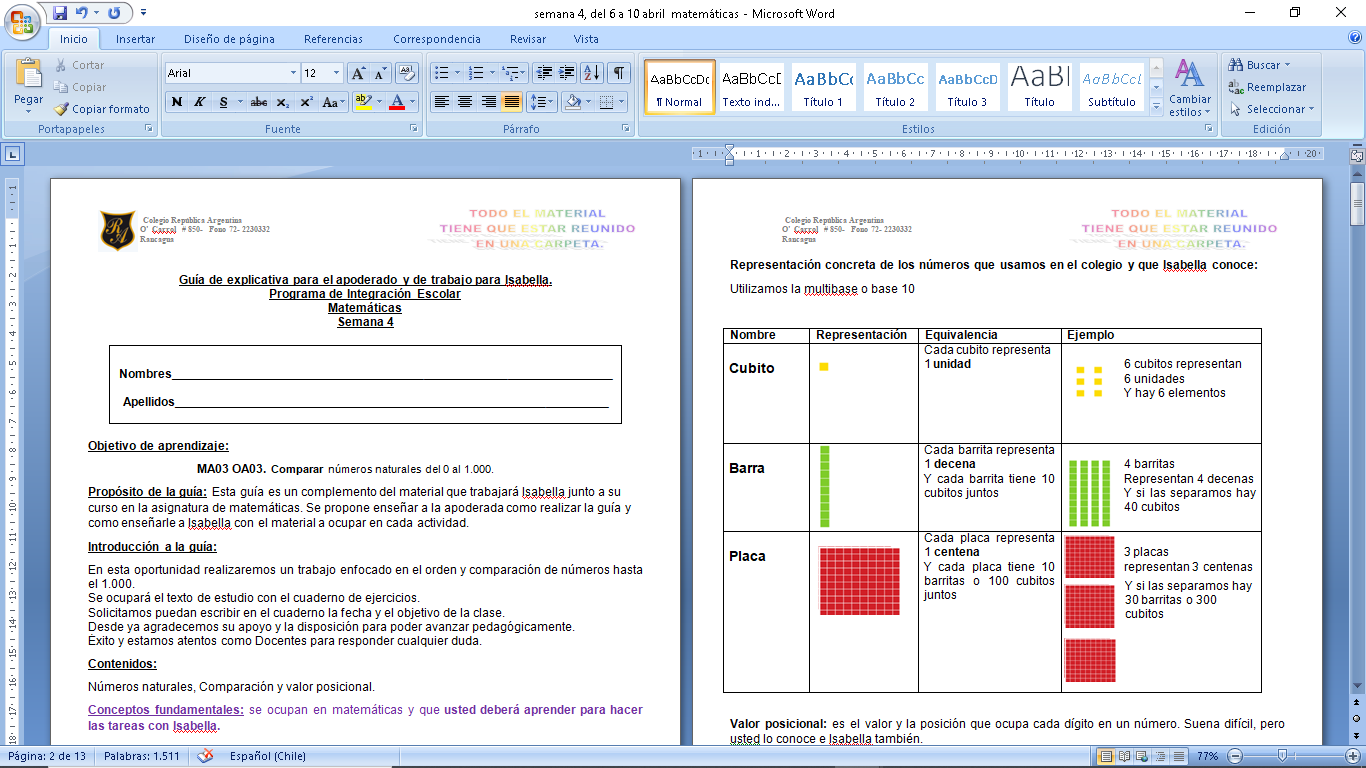 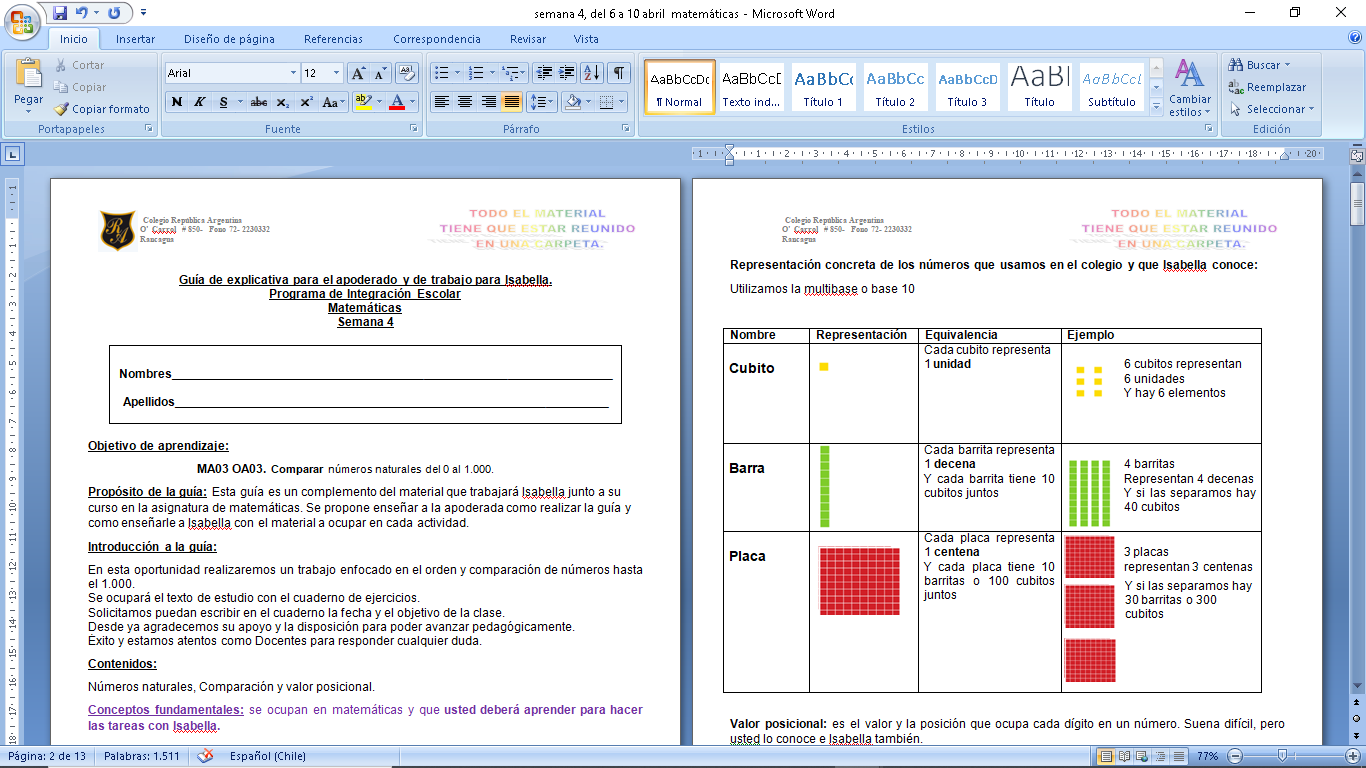 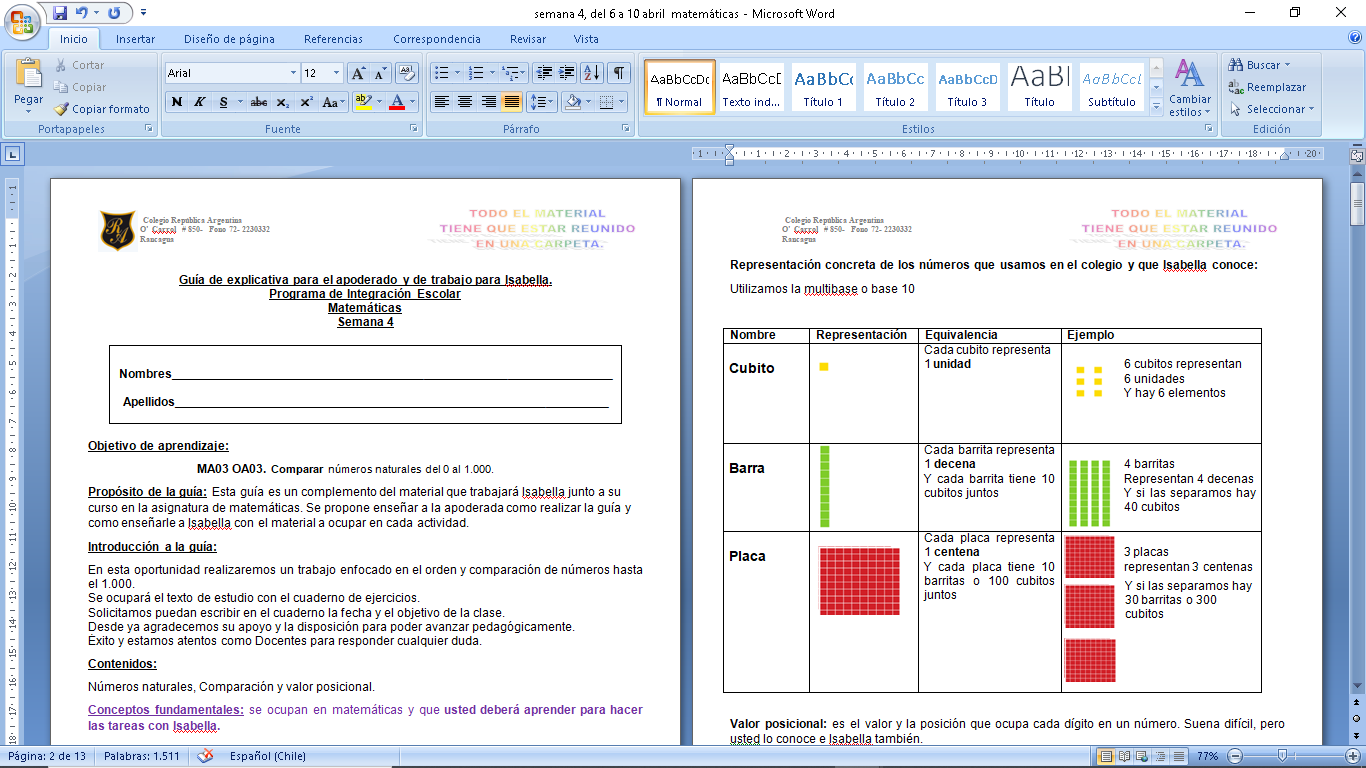 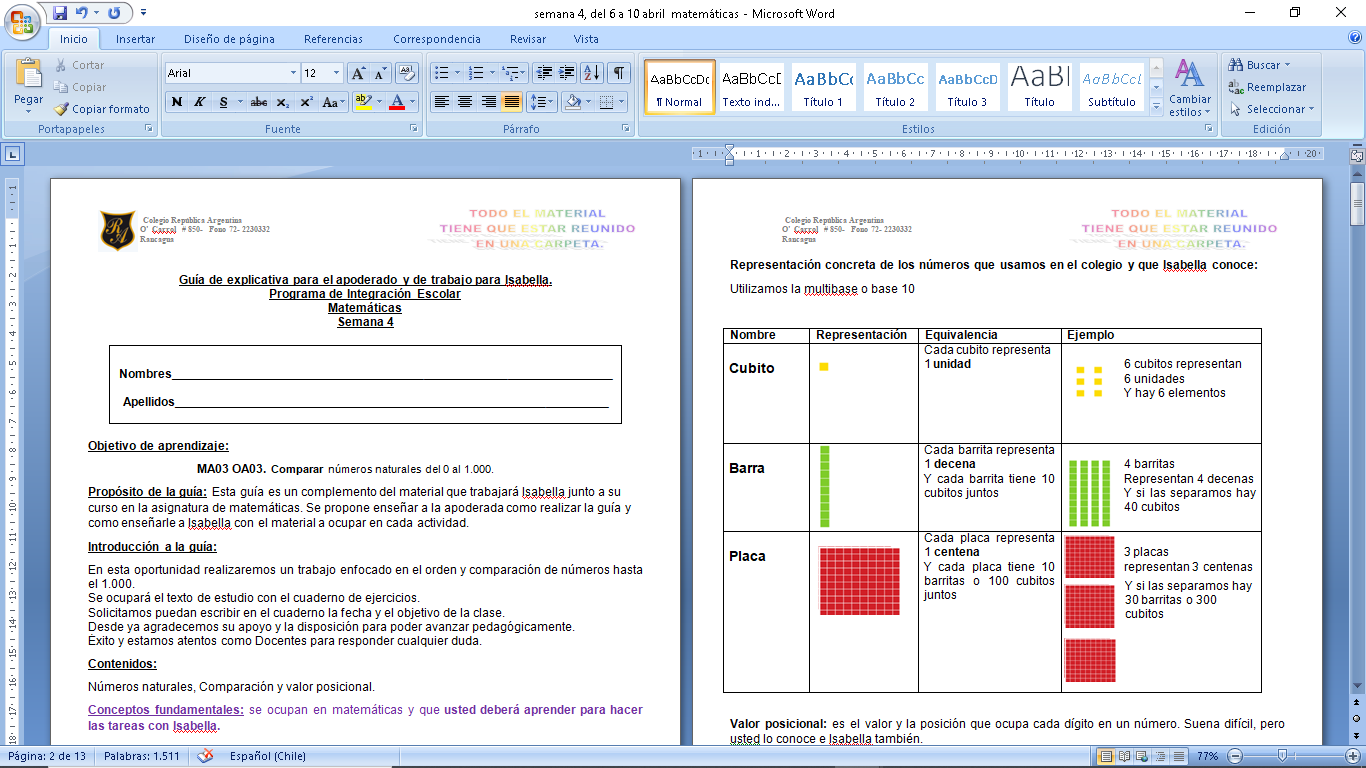 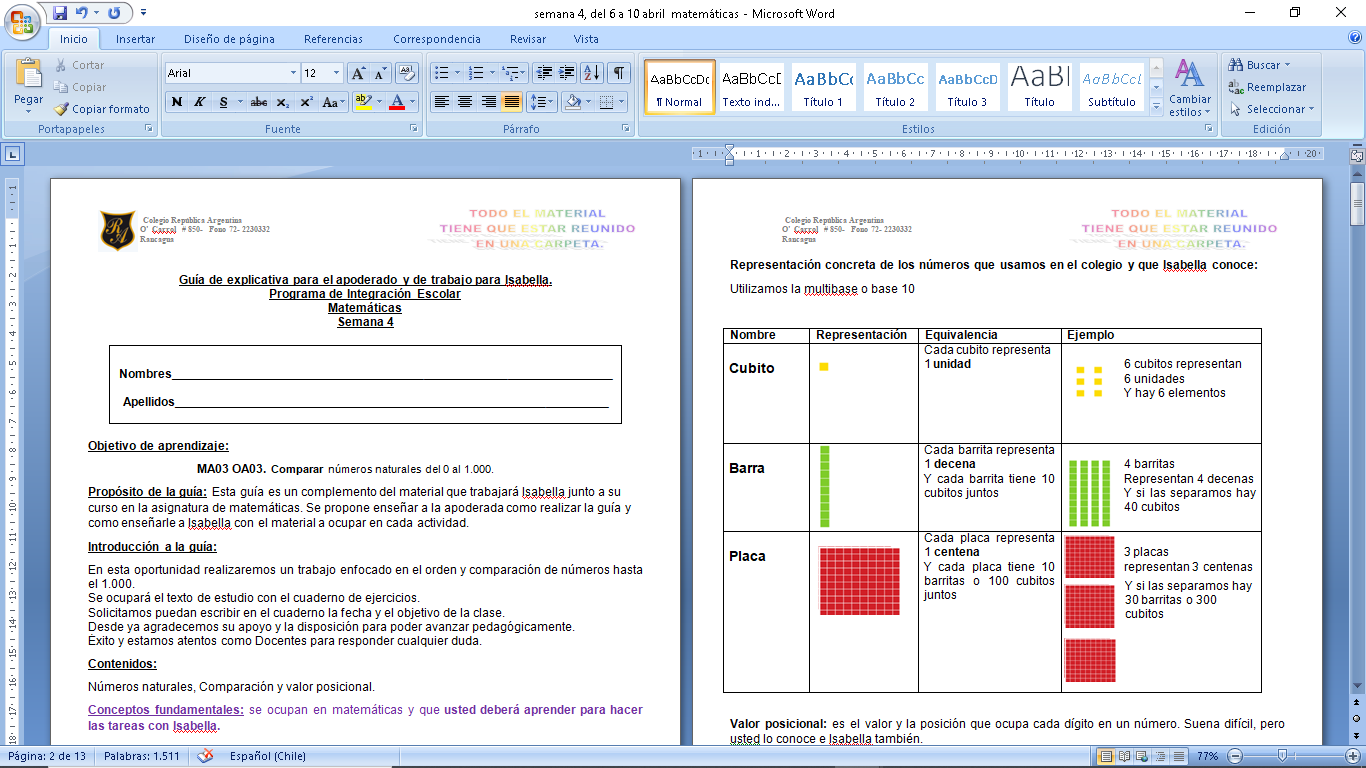 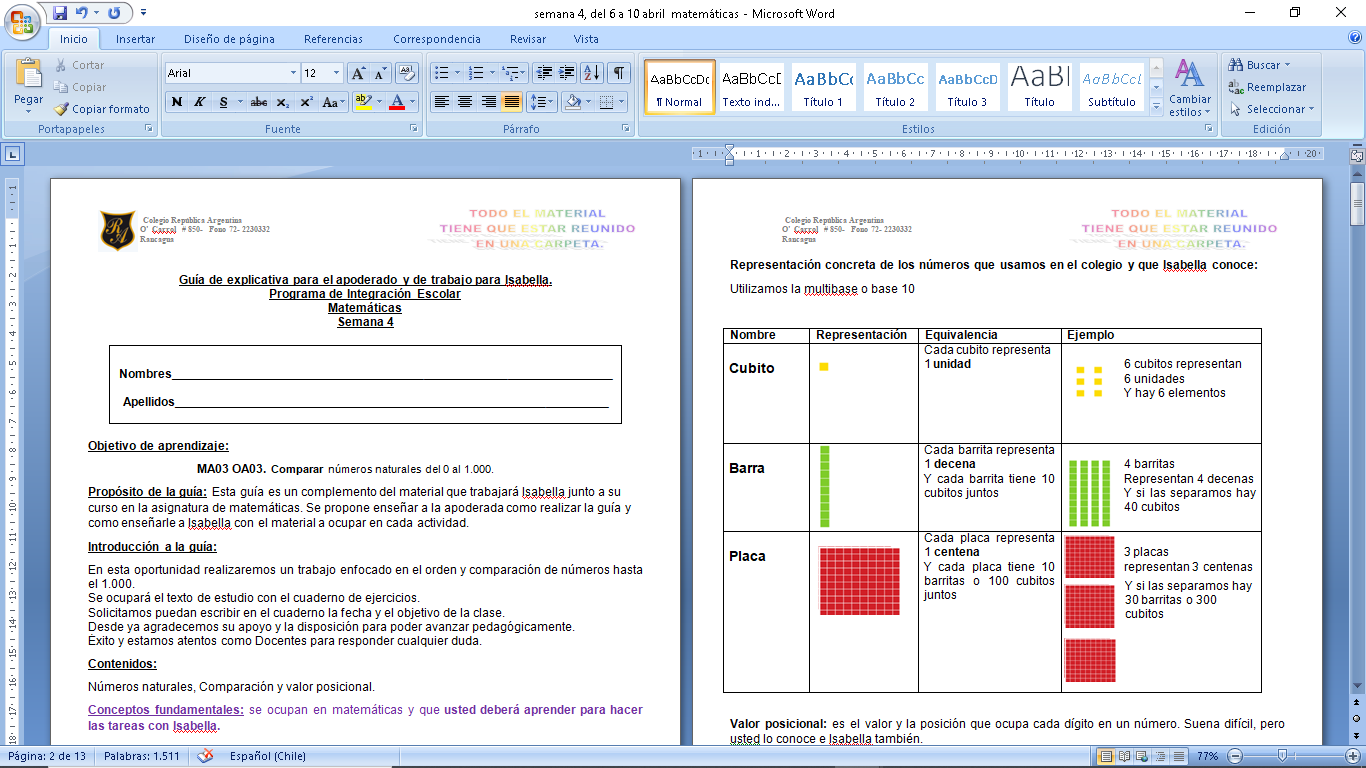 2  4  6
 -1  2  8
La diferencia entre 246 y 128 es… 118
Y lo logramos mediante la reagrupación.
Mamitas y Papitos pueden utilizar porotos para representar las Unidades, barra de plastilina para las decenas y papeles lustre para las Centenas.
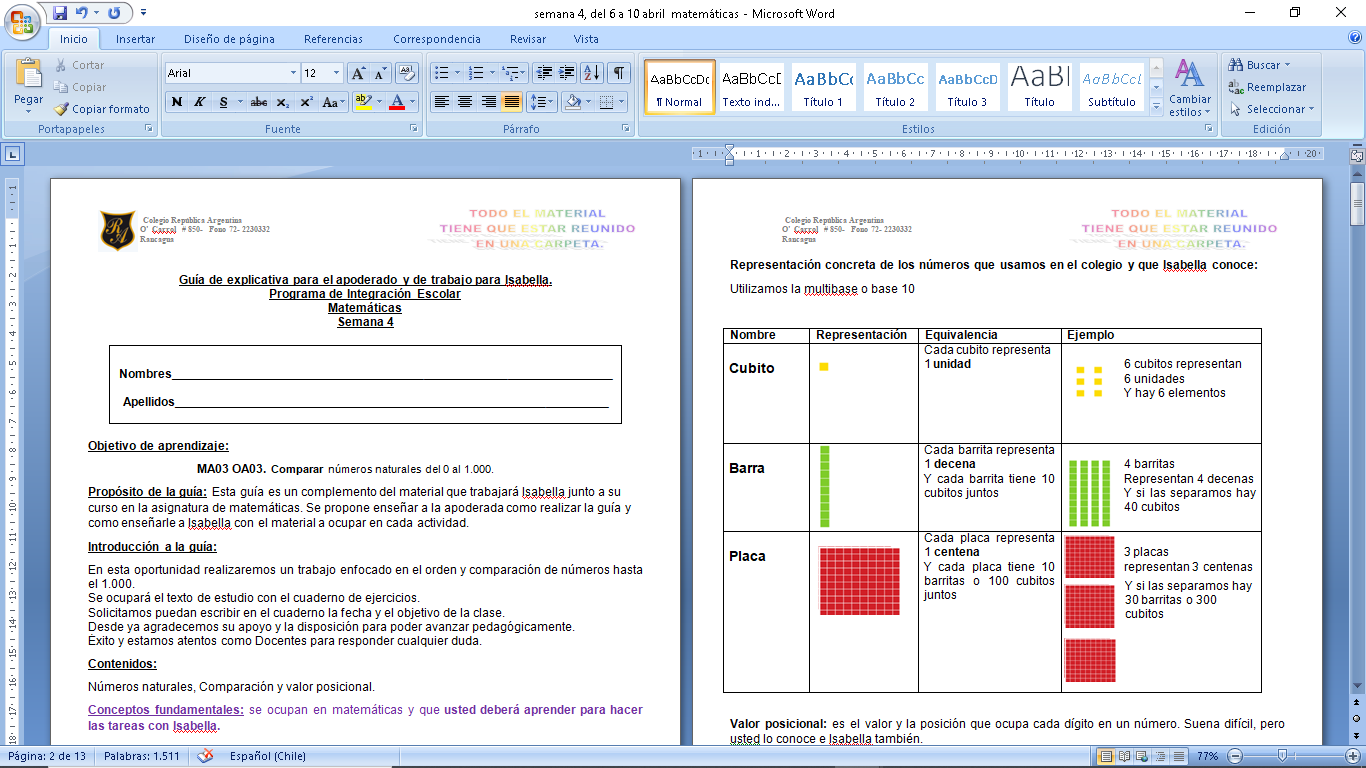 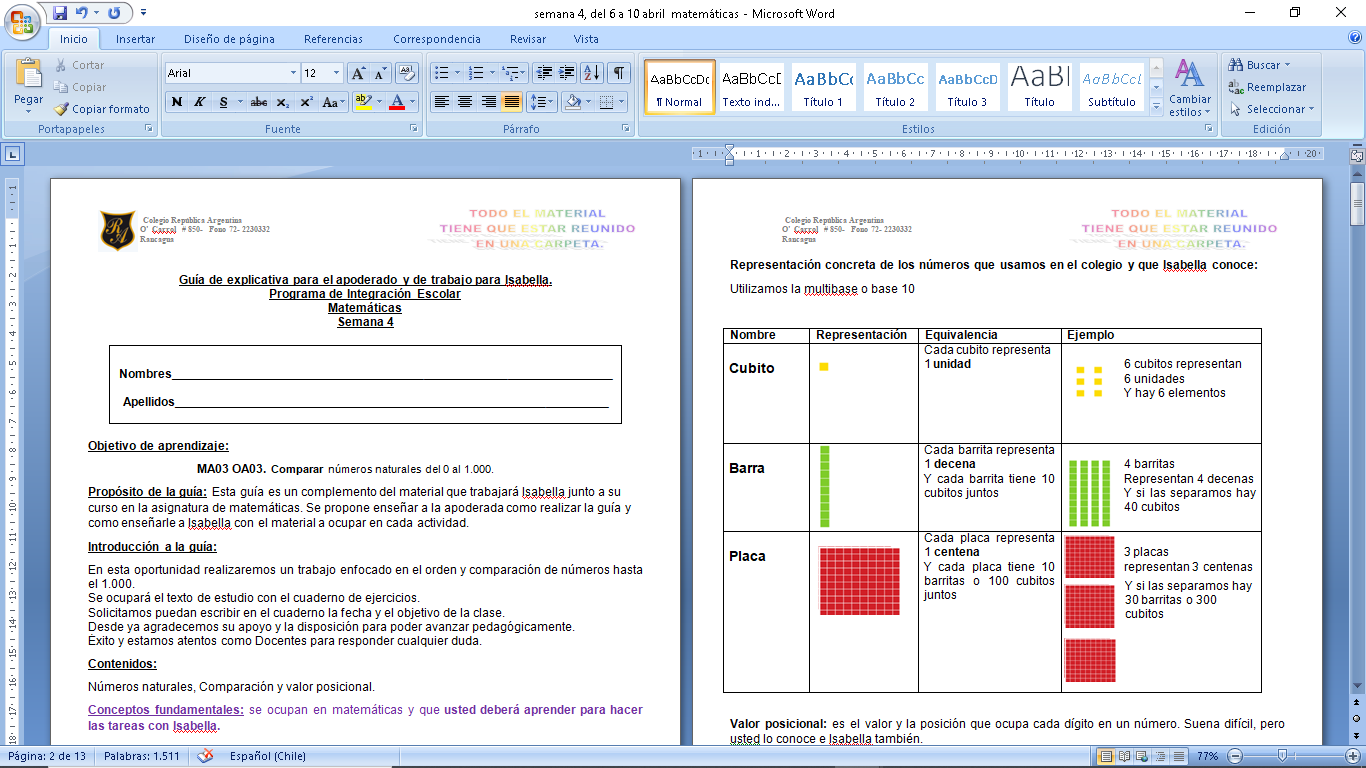 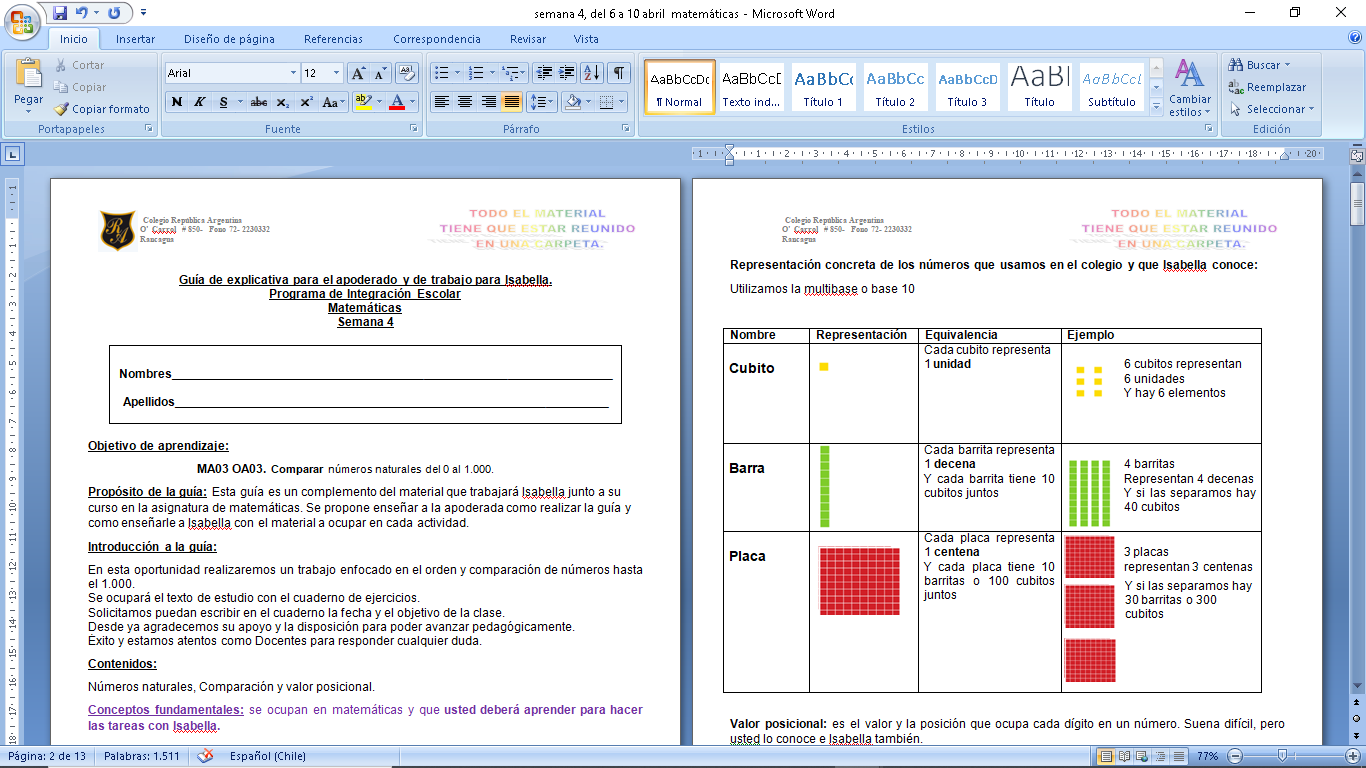 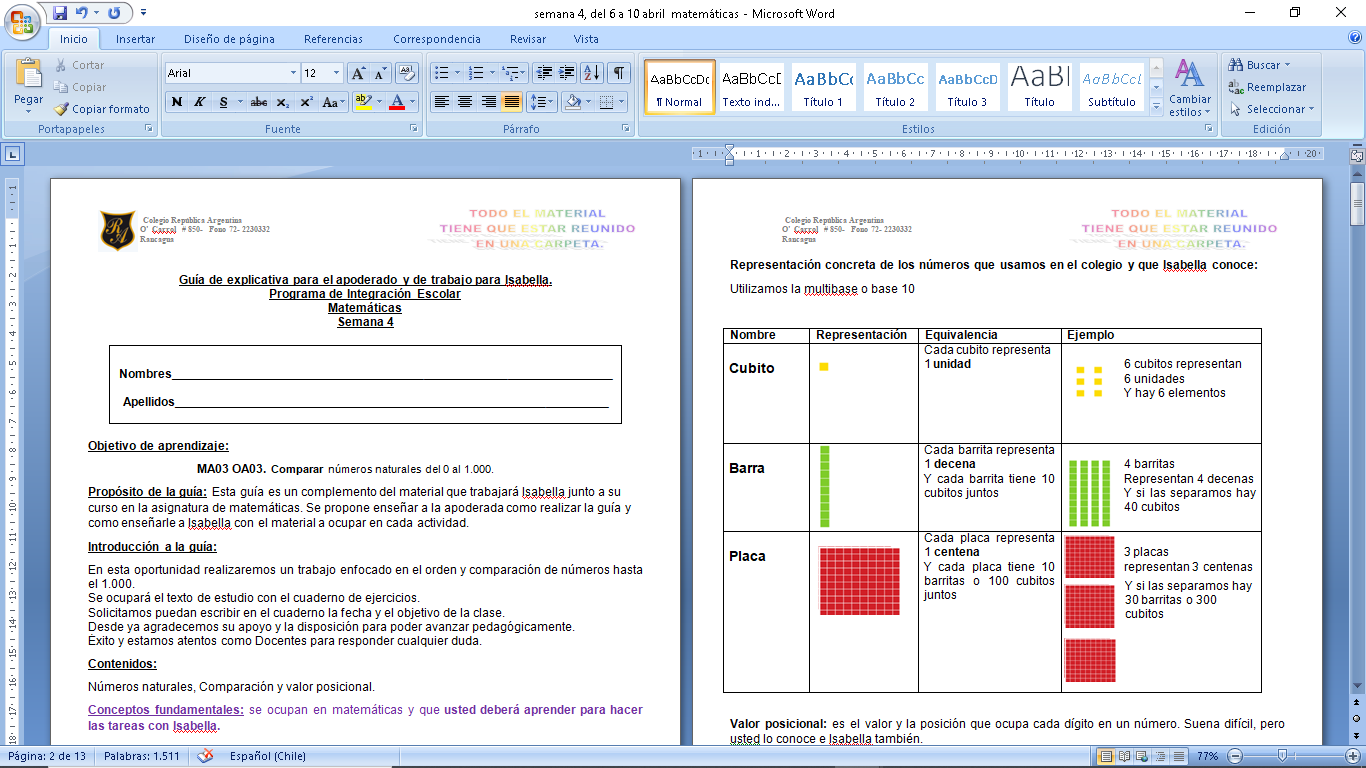 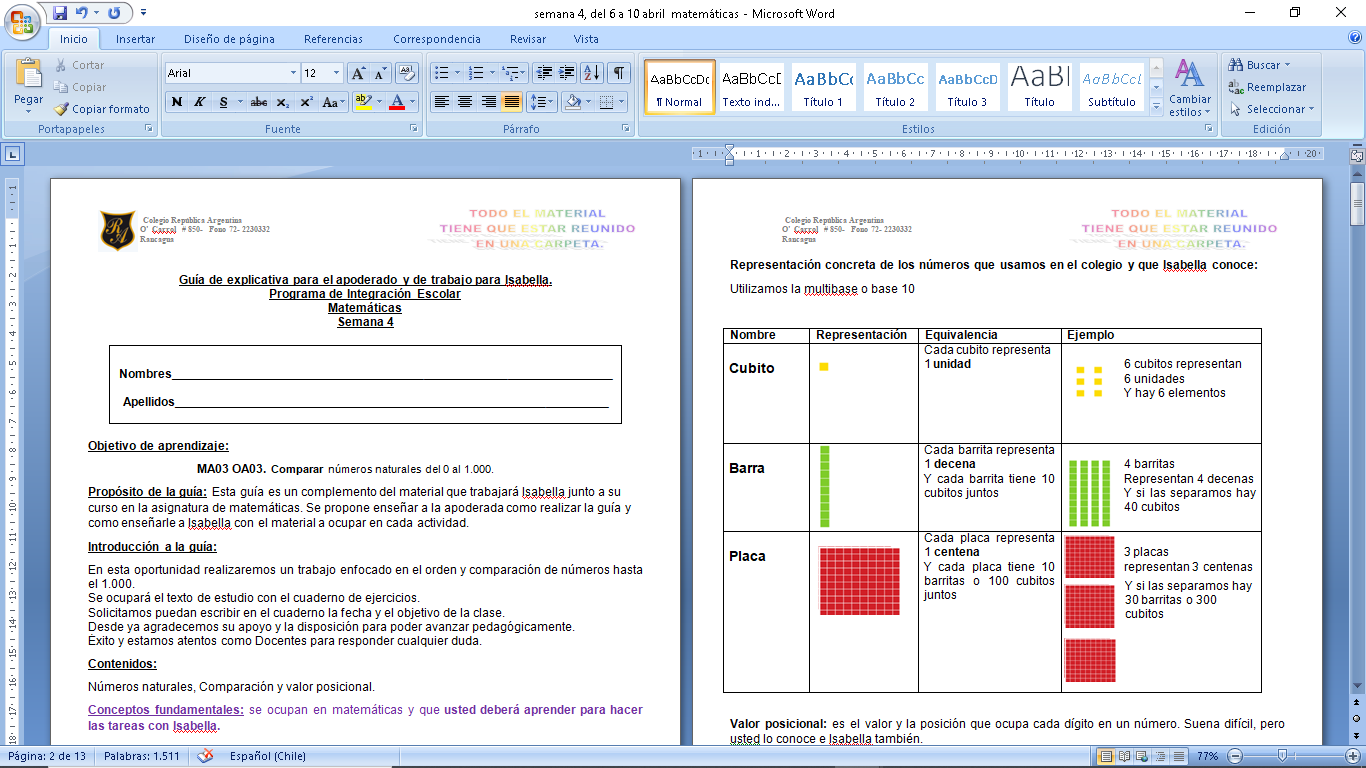 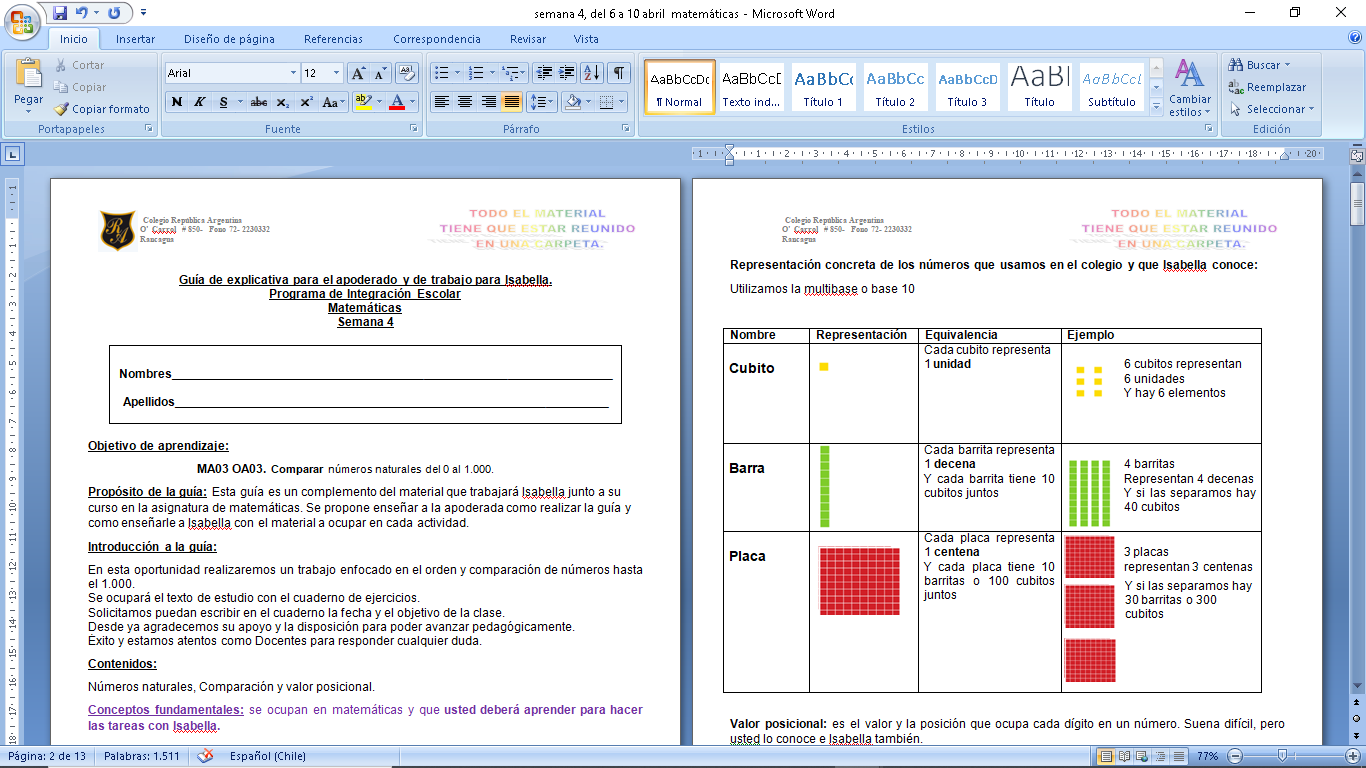 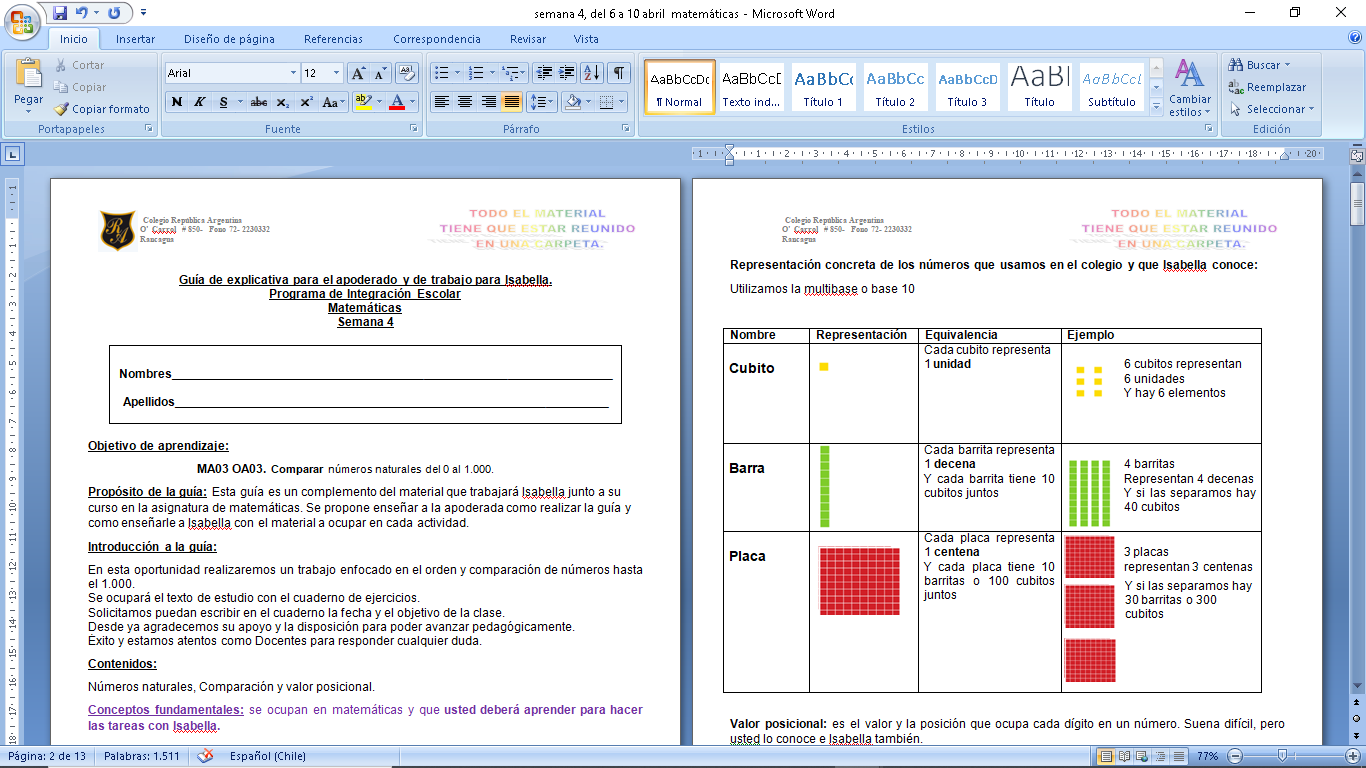 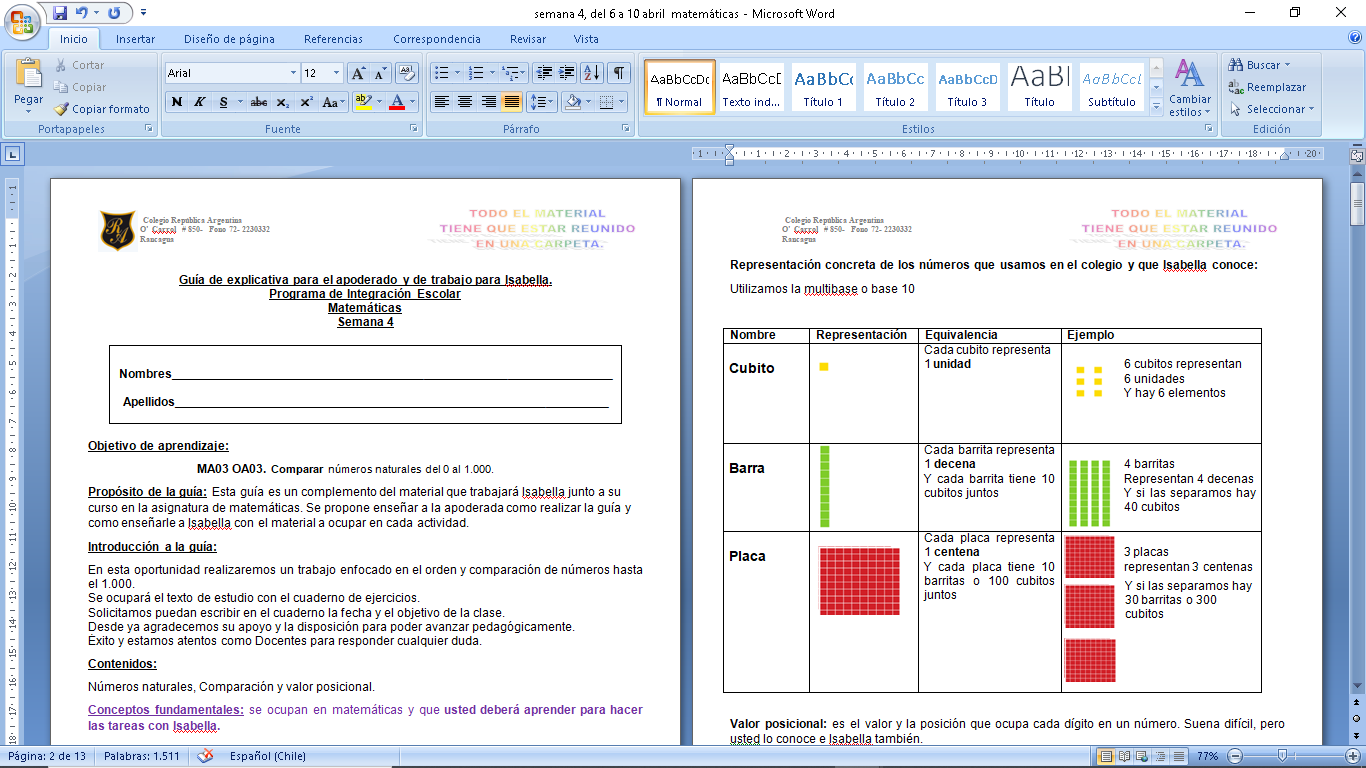 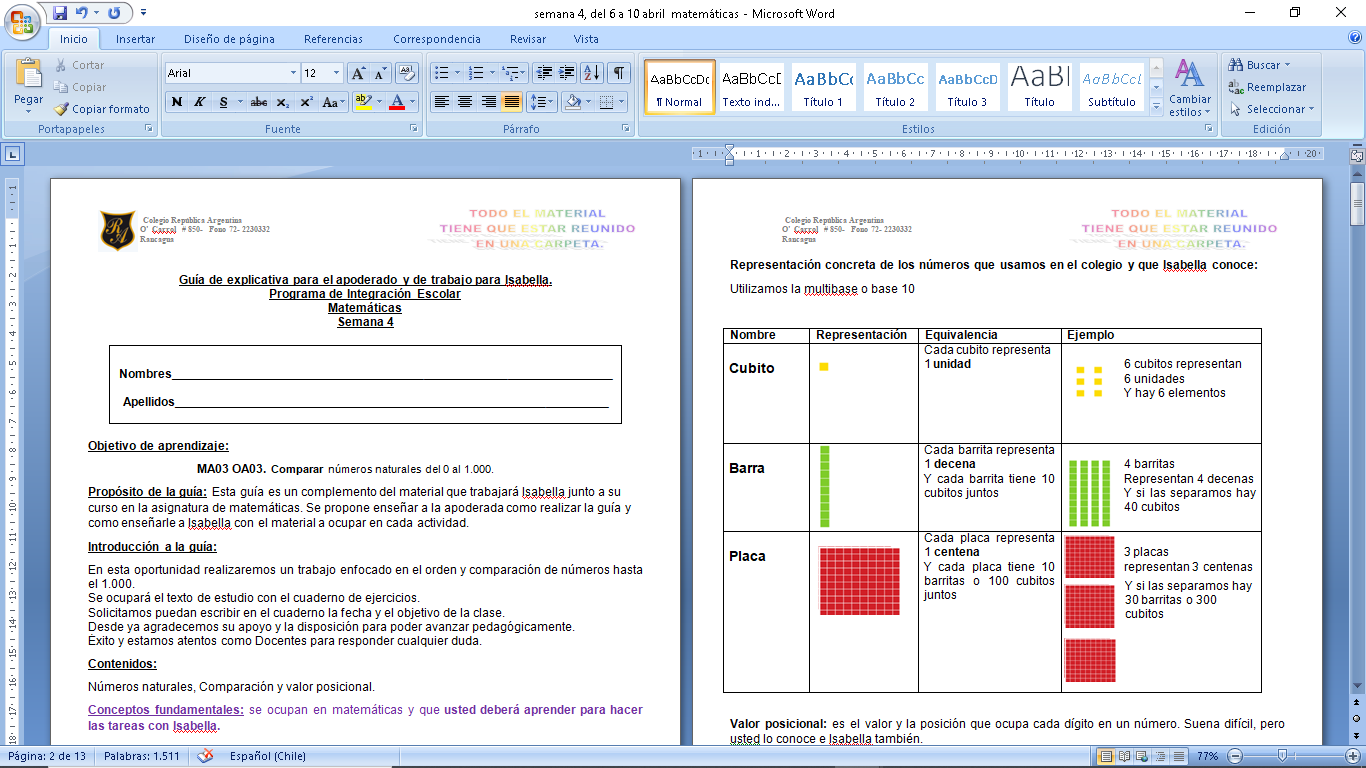 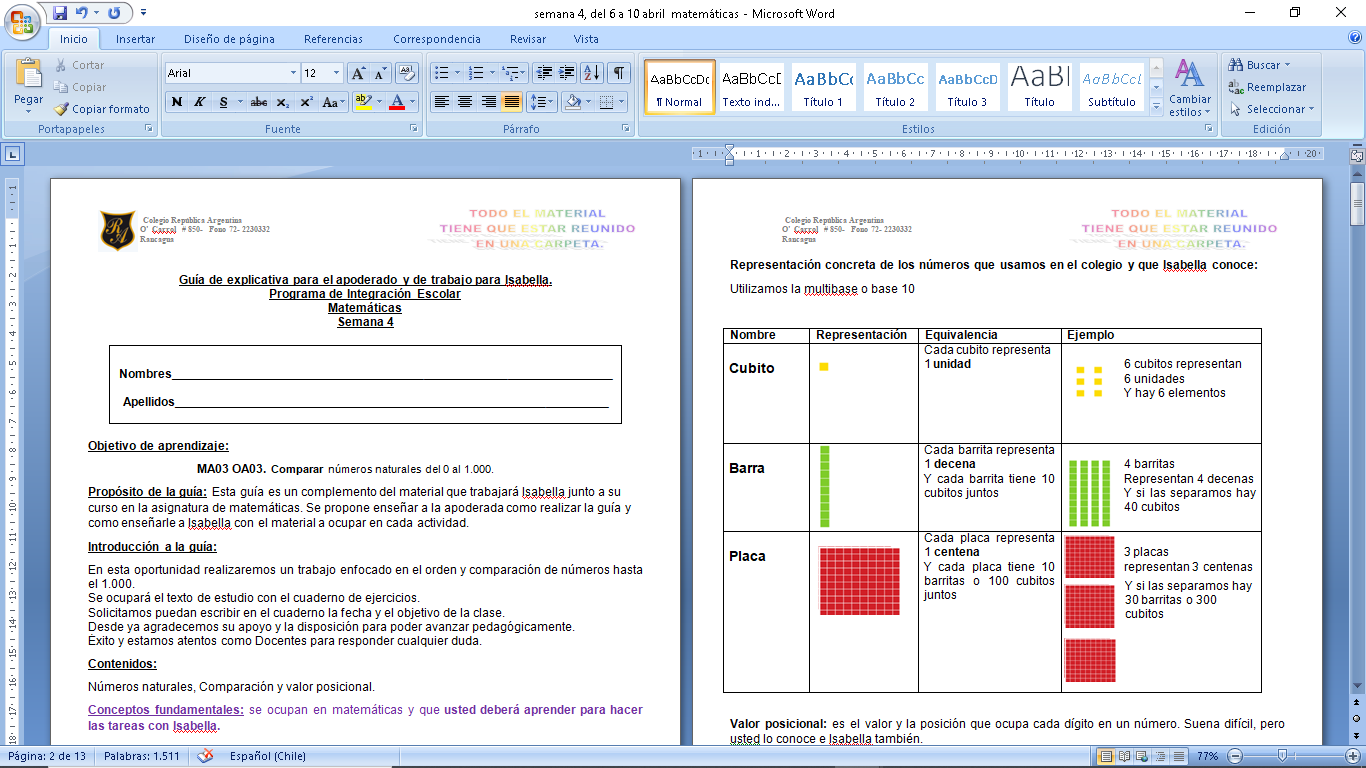 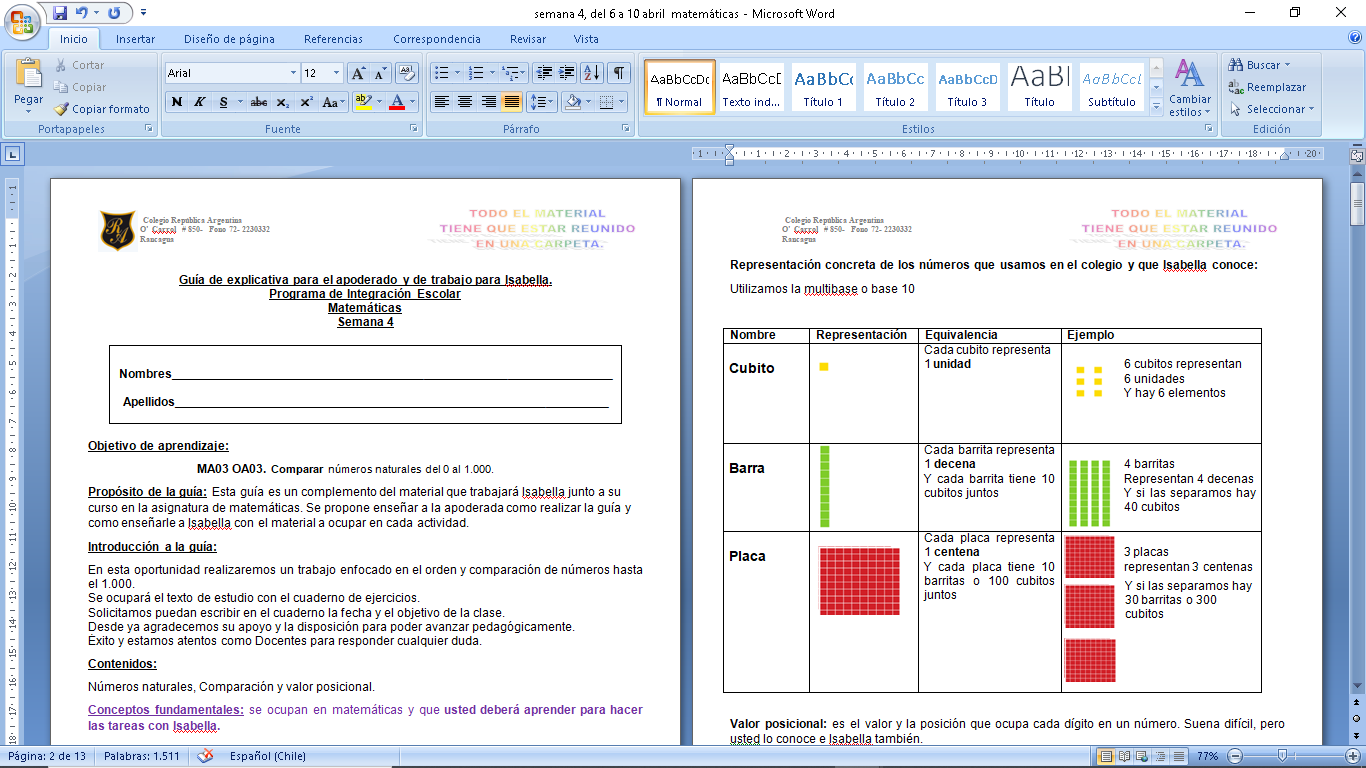 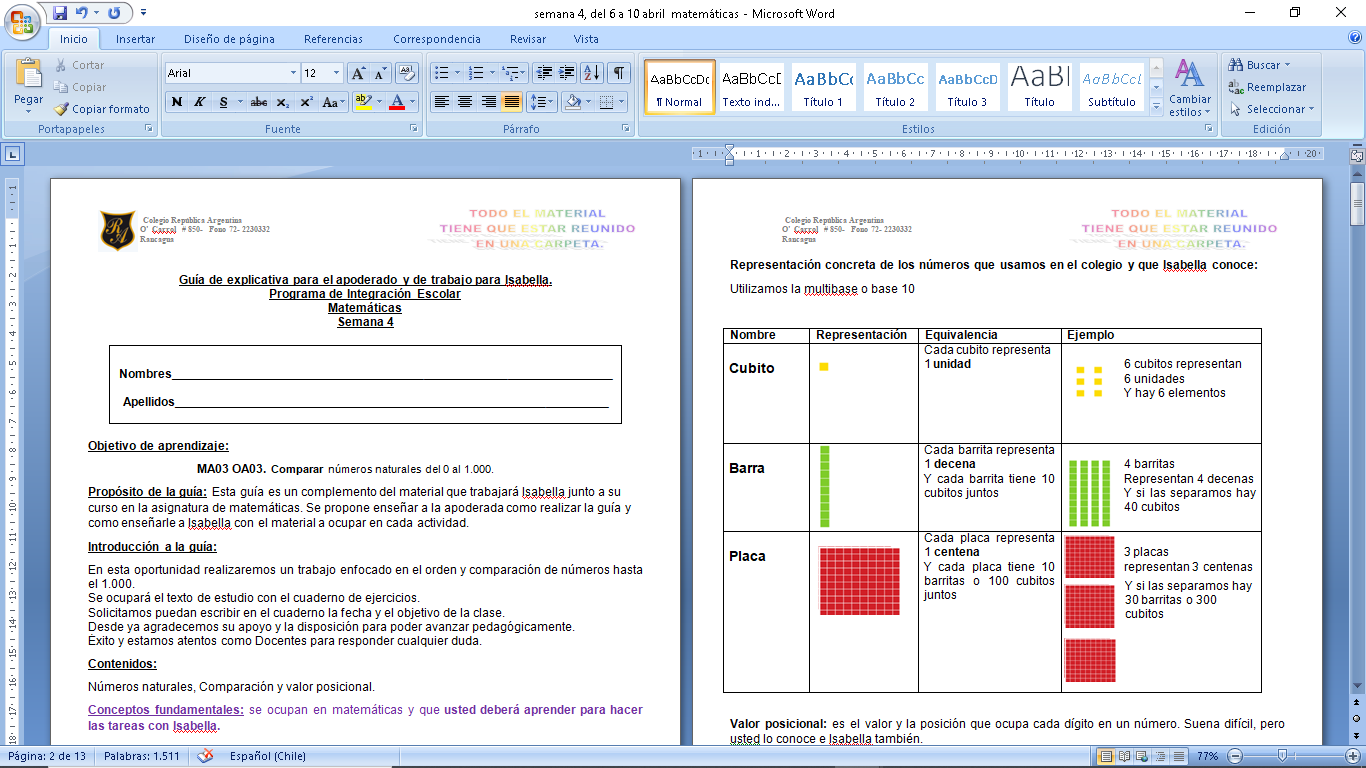 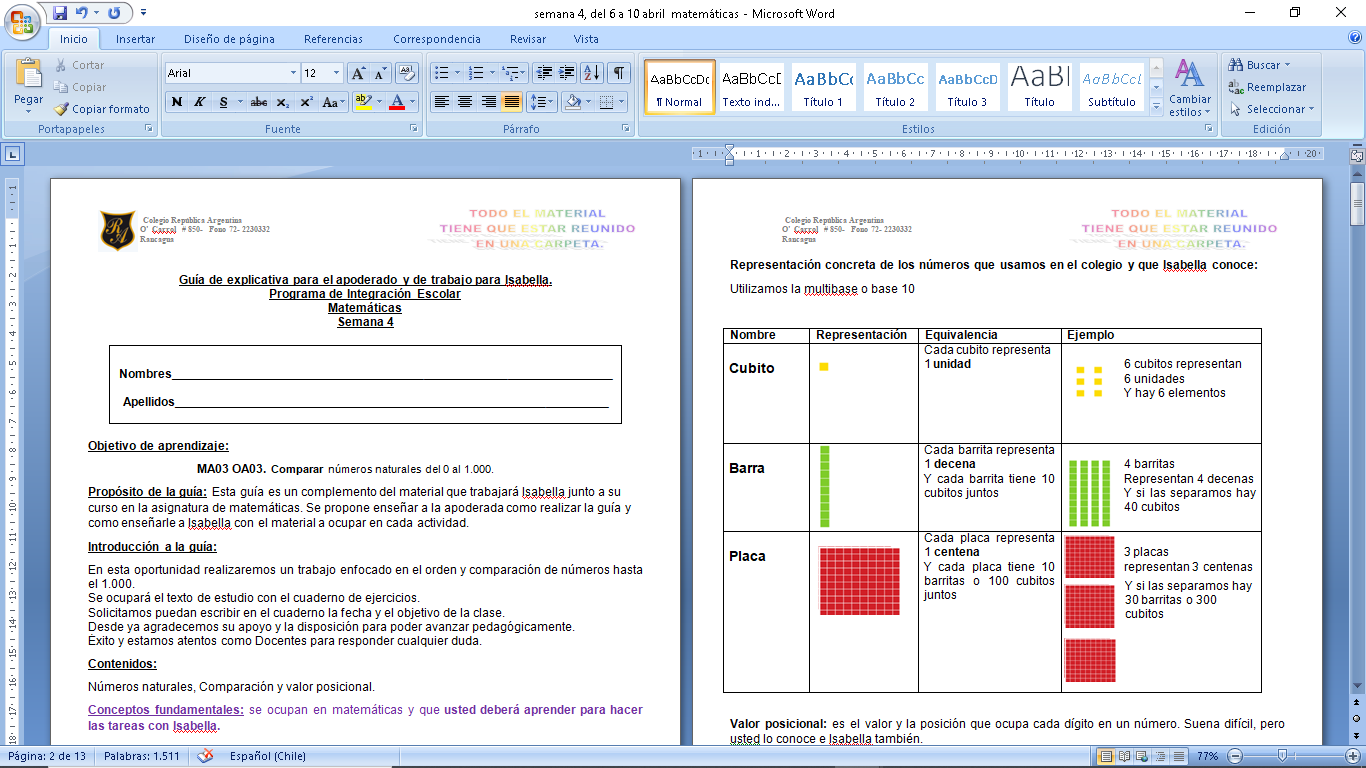 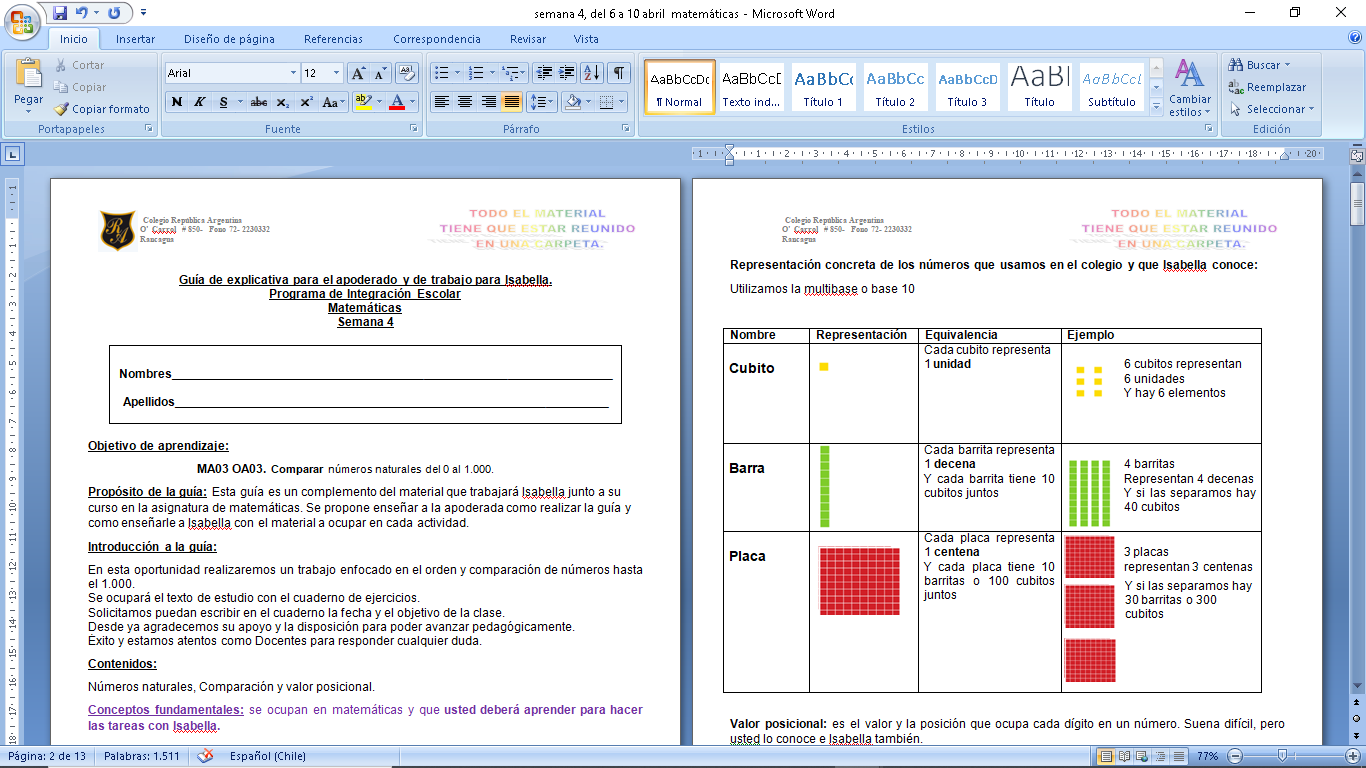 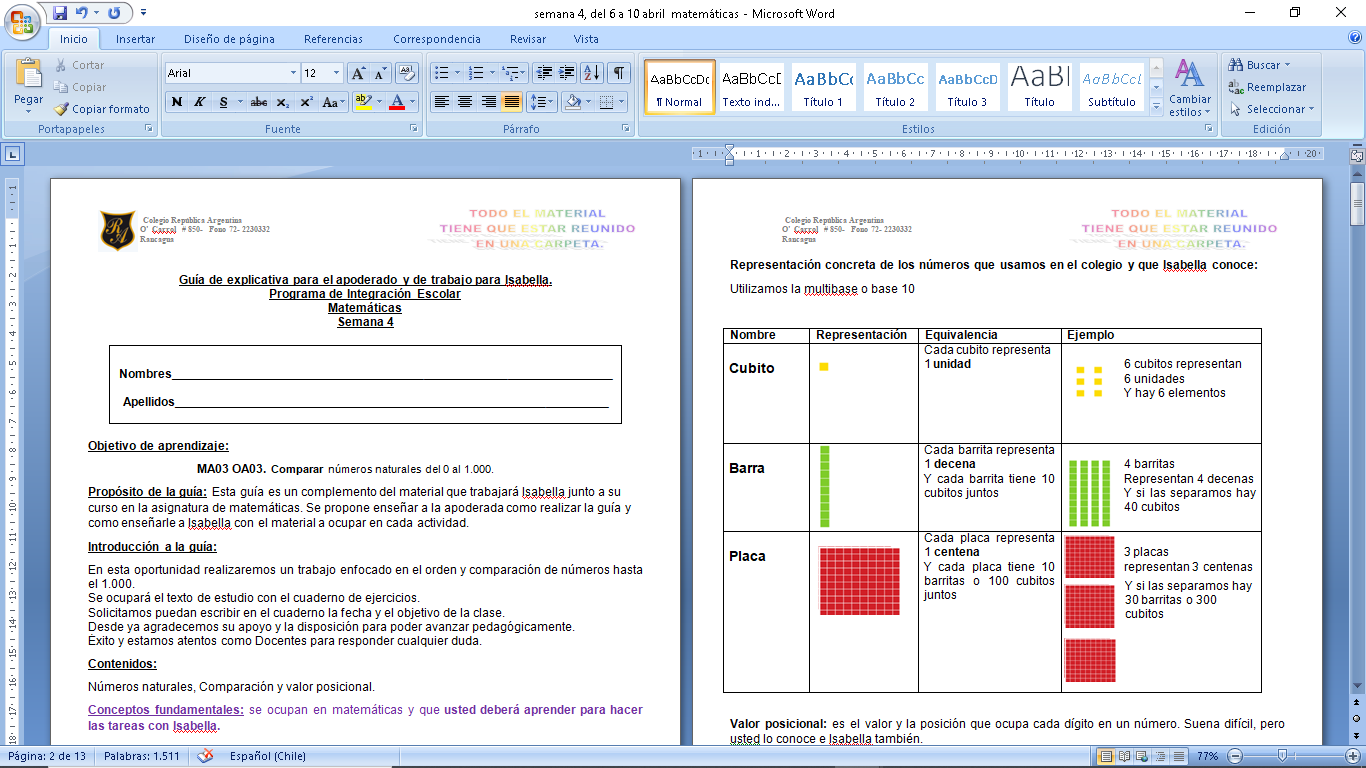 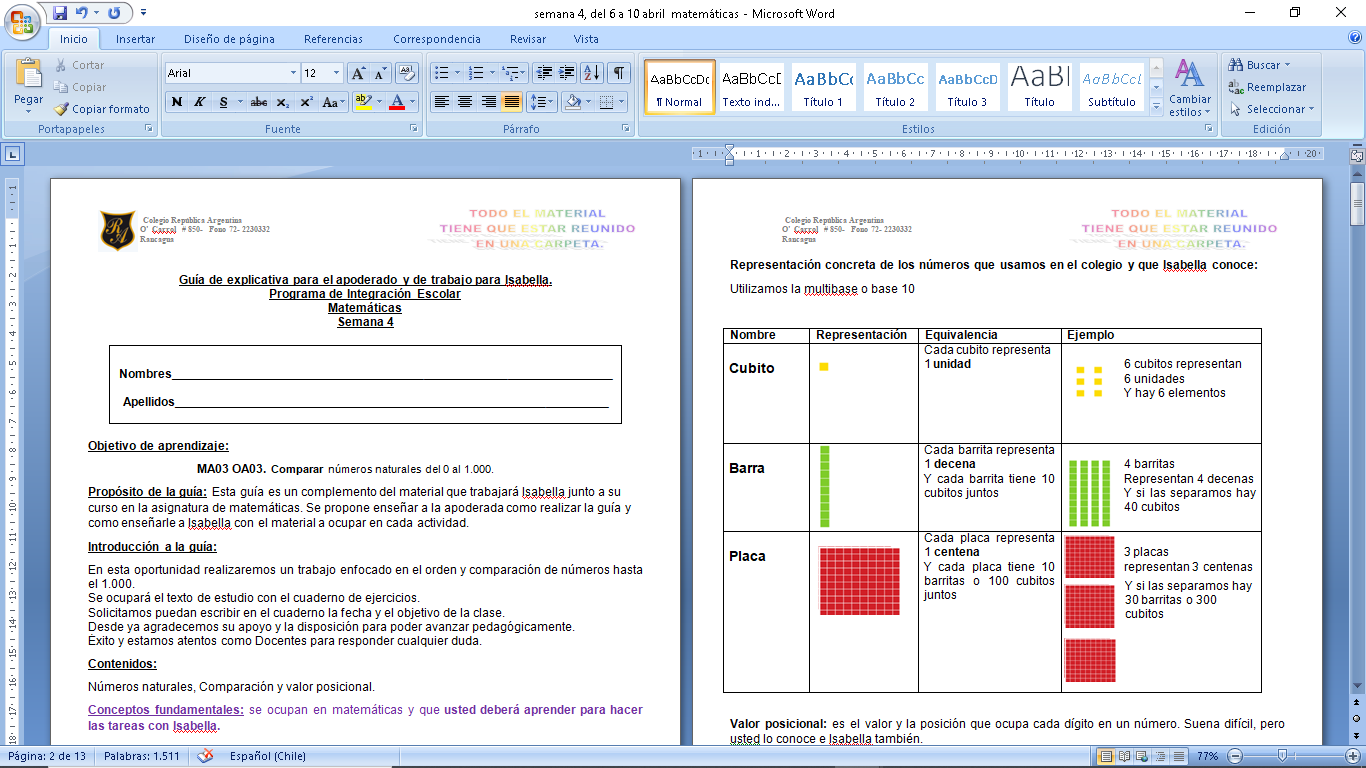 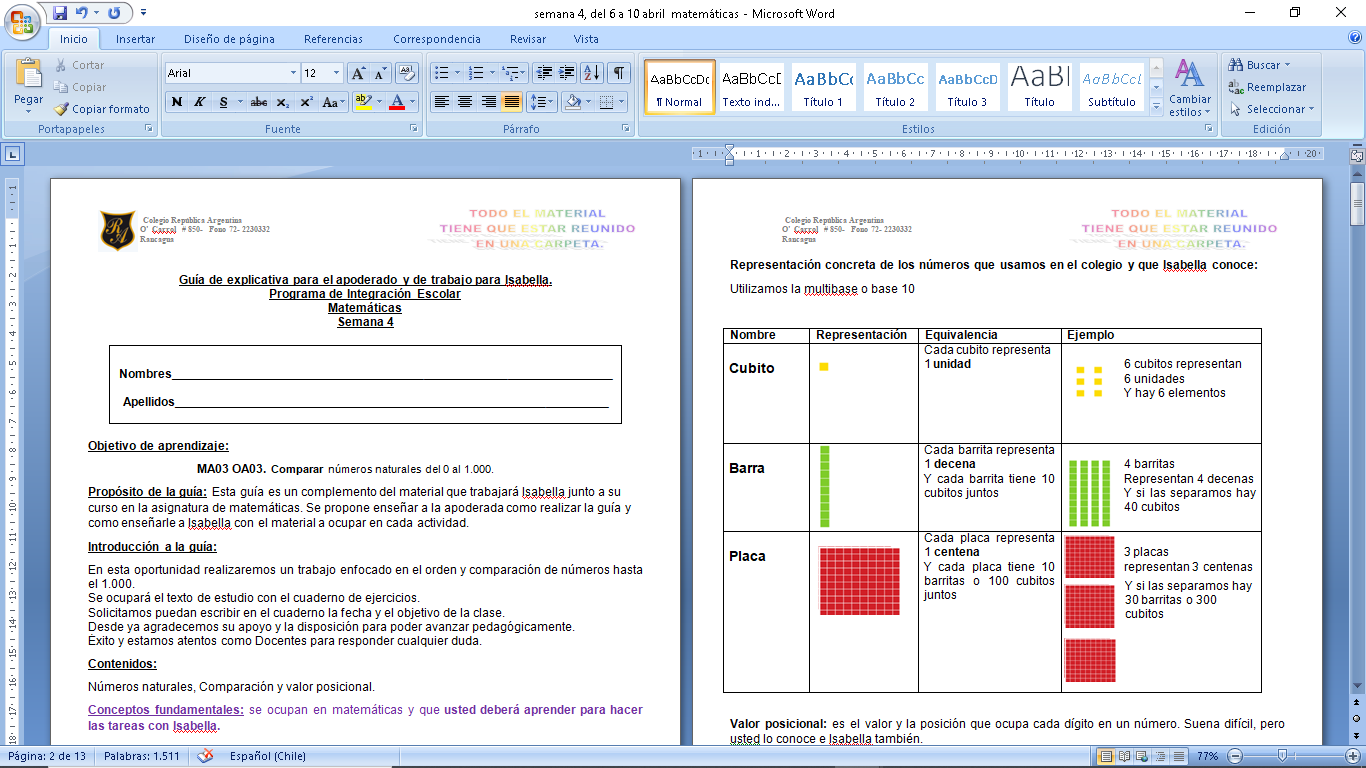 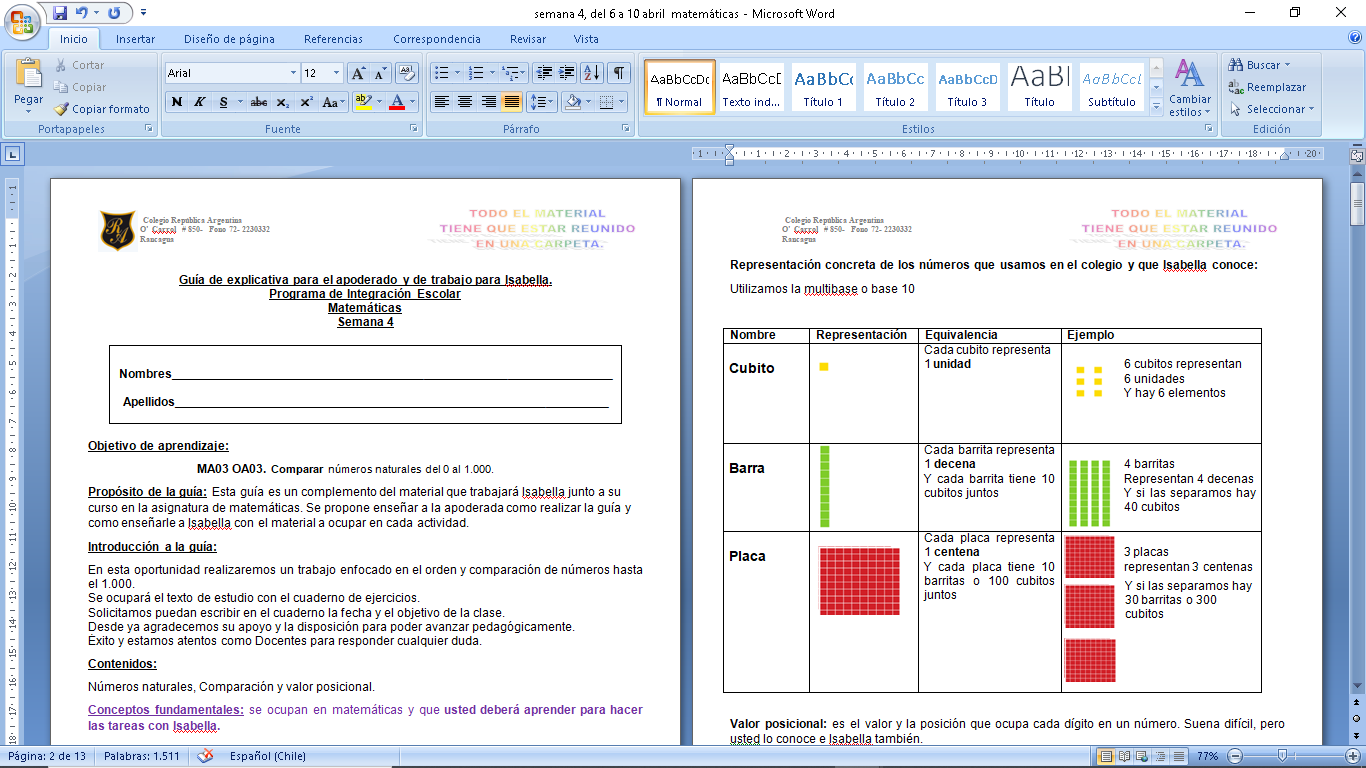 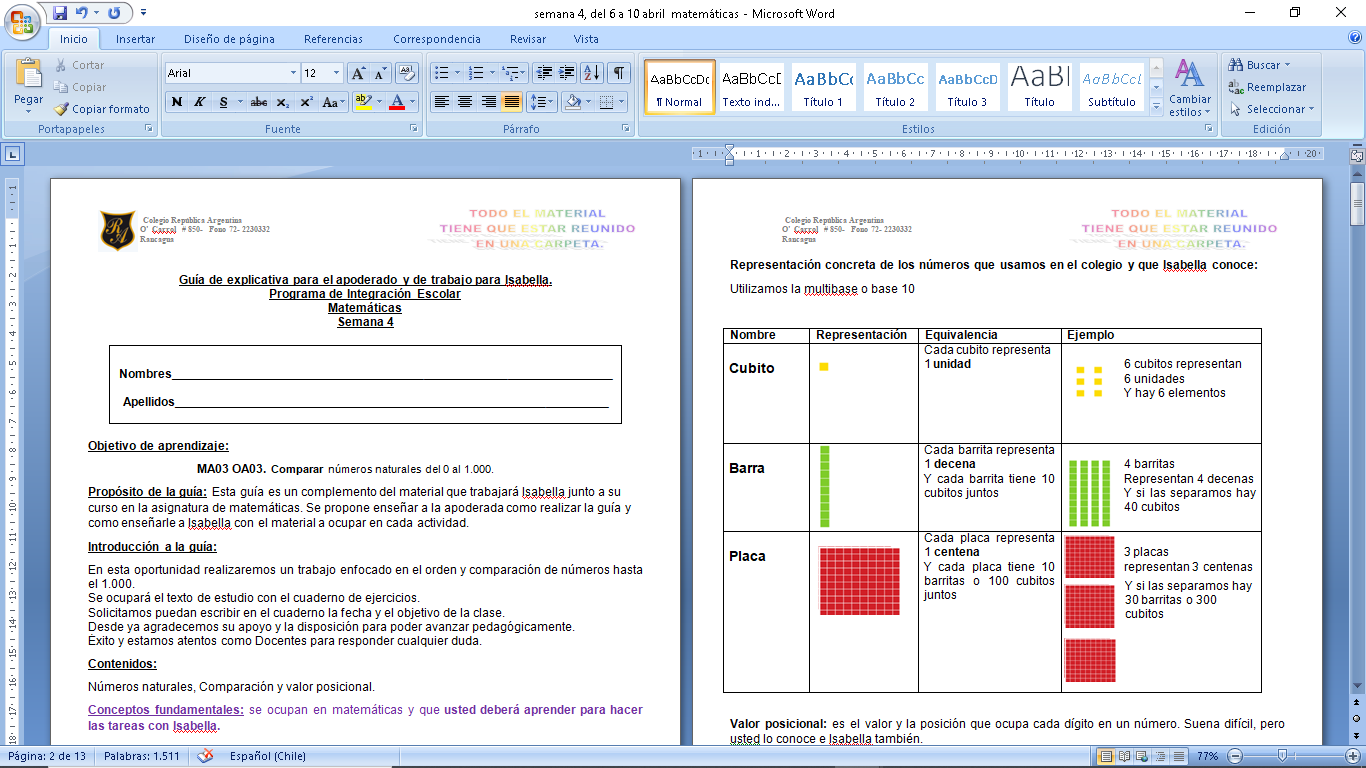 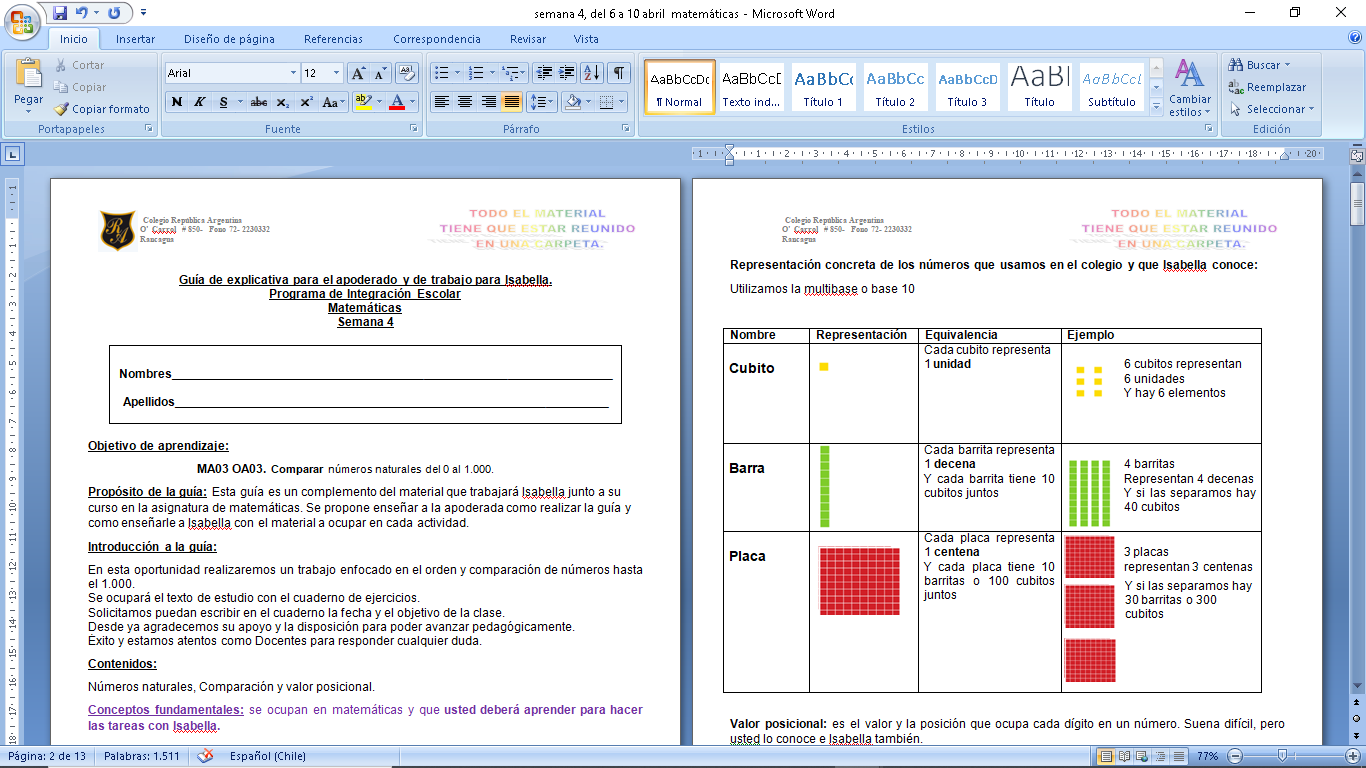 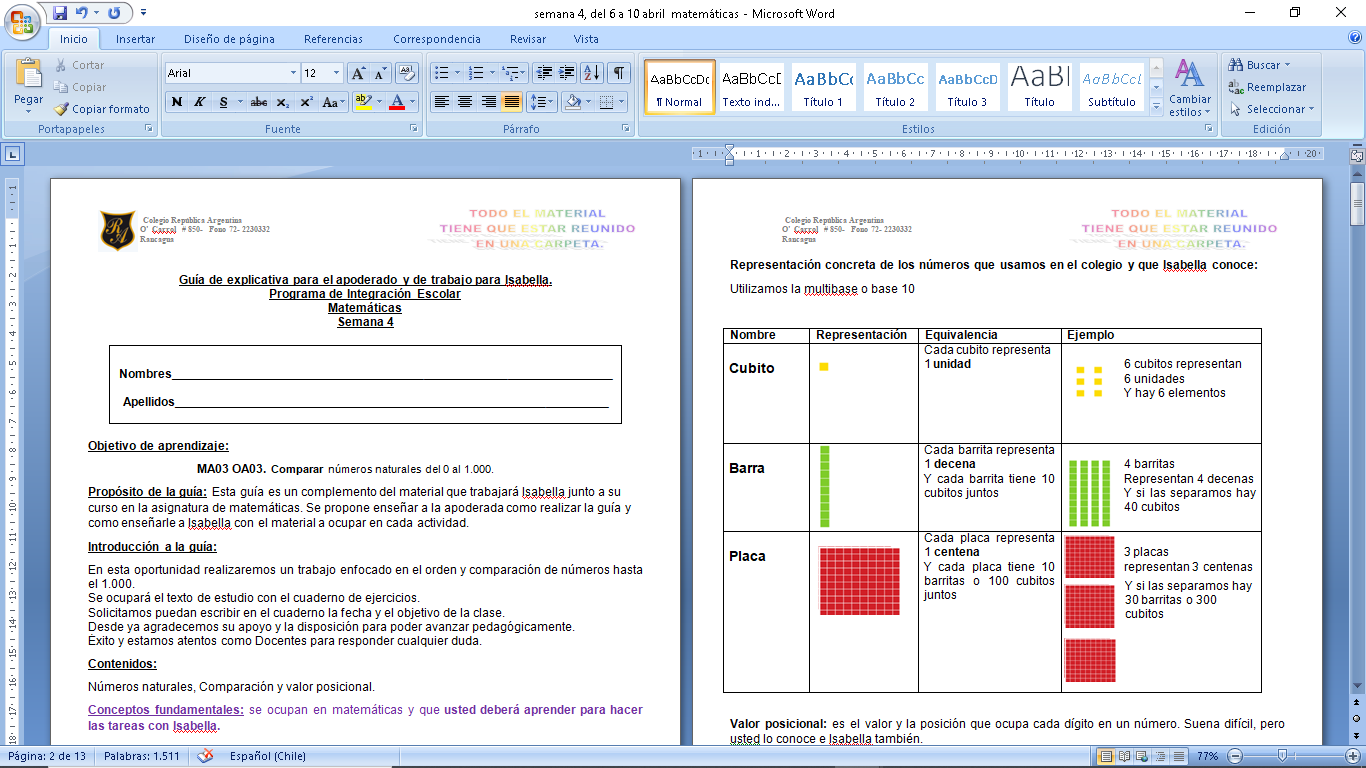 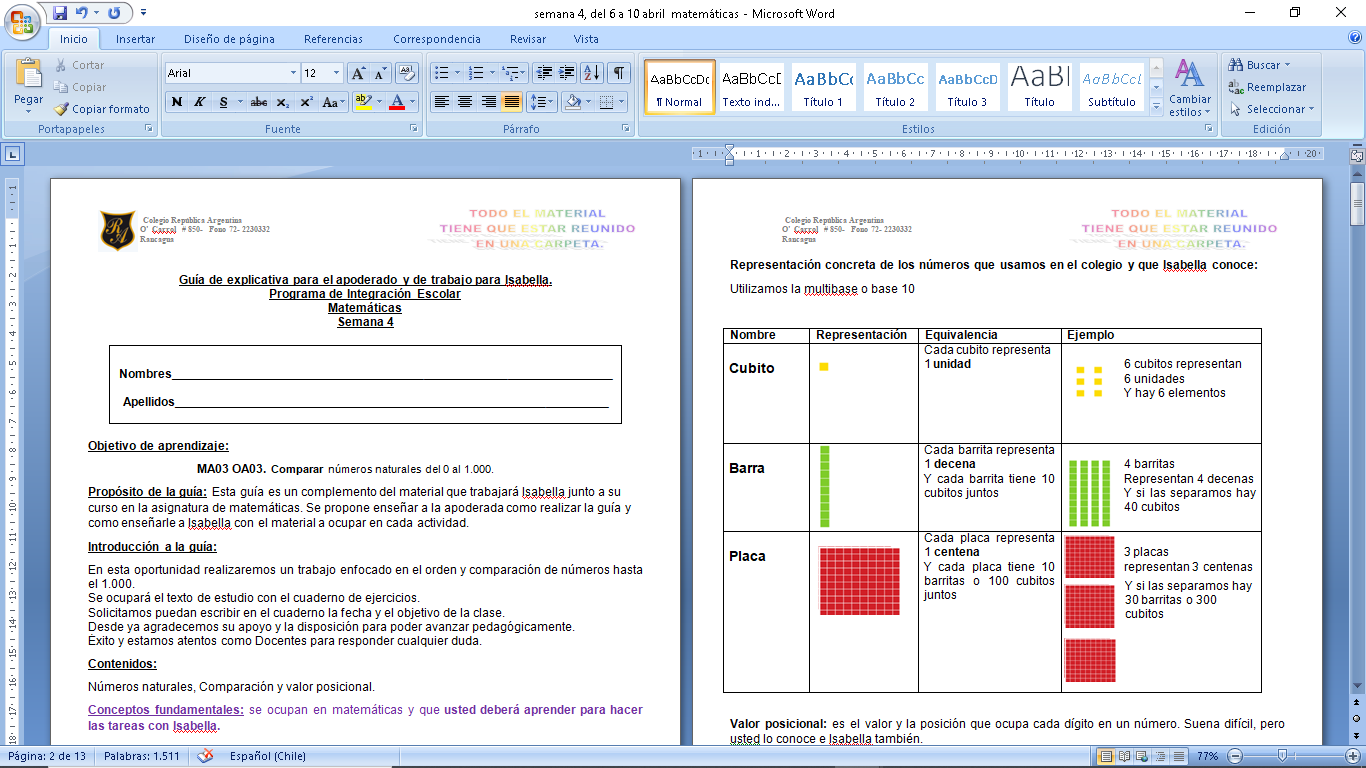 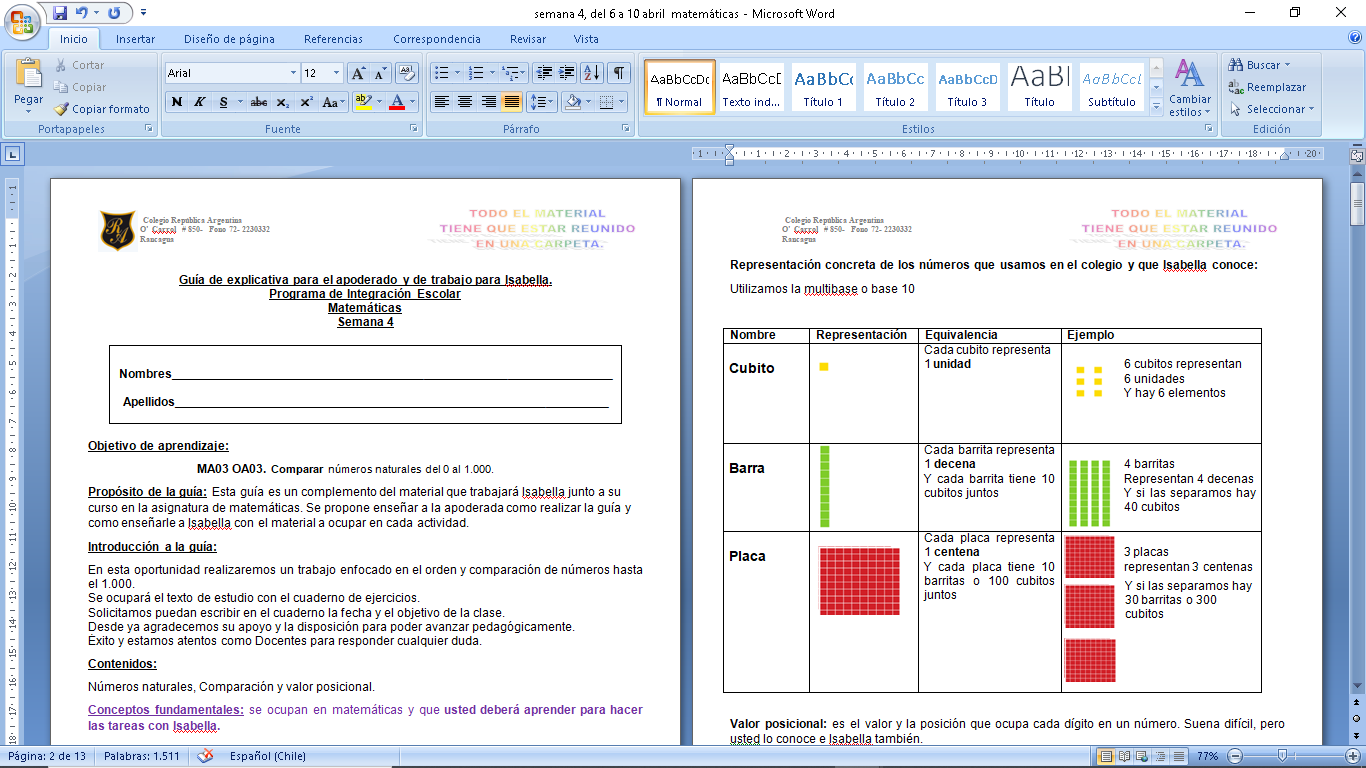 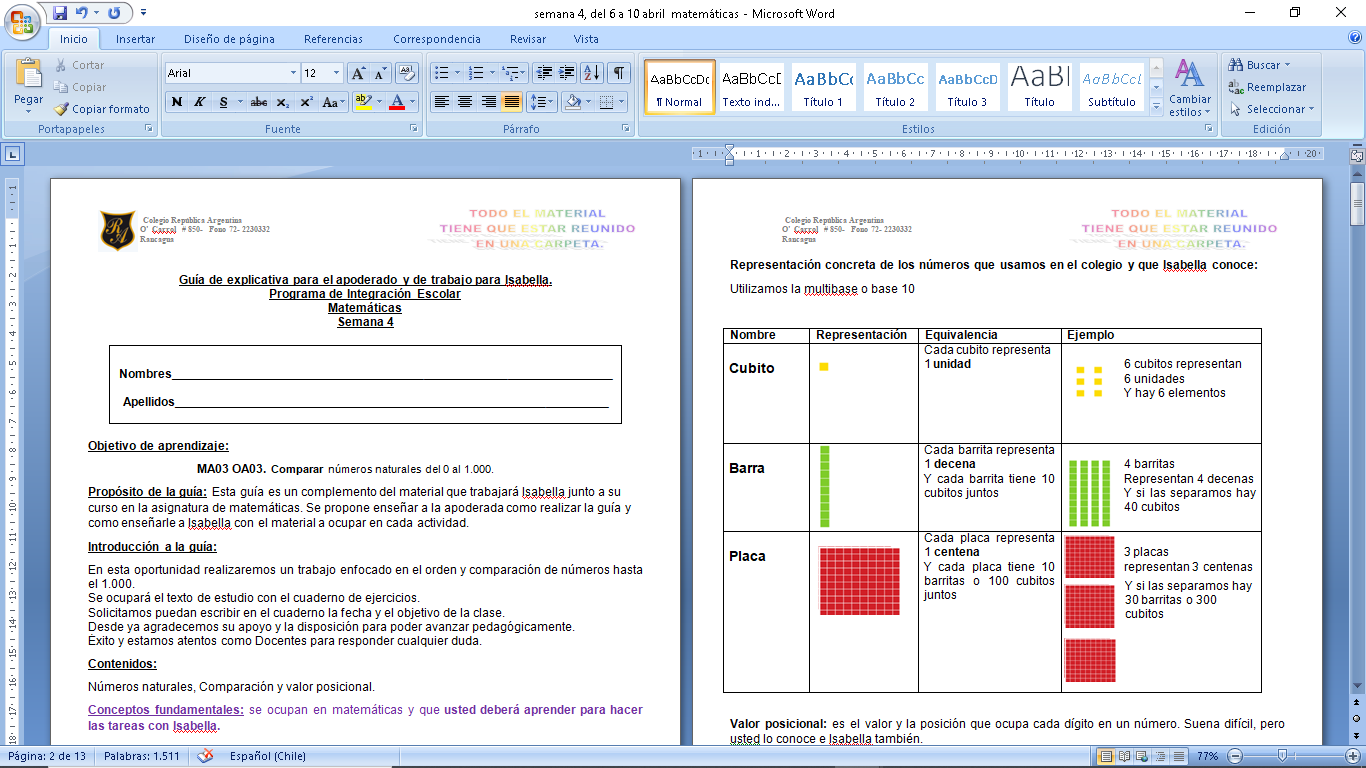 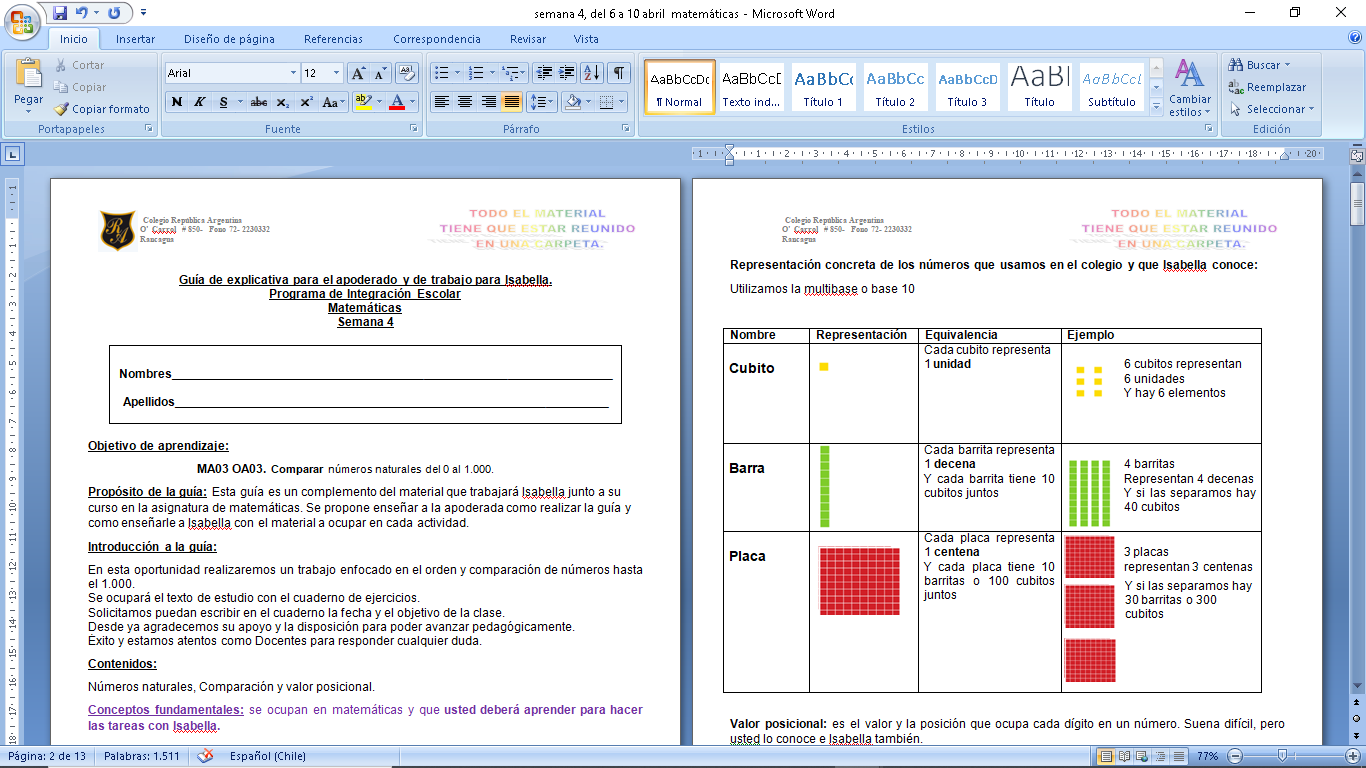 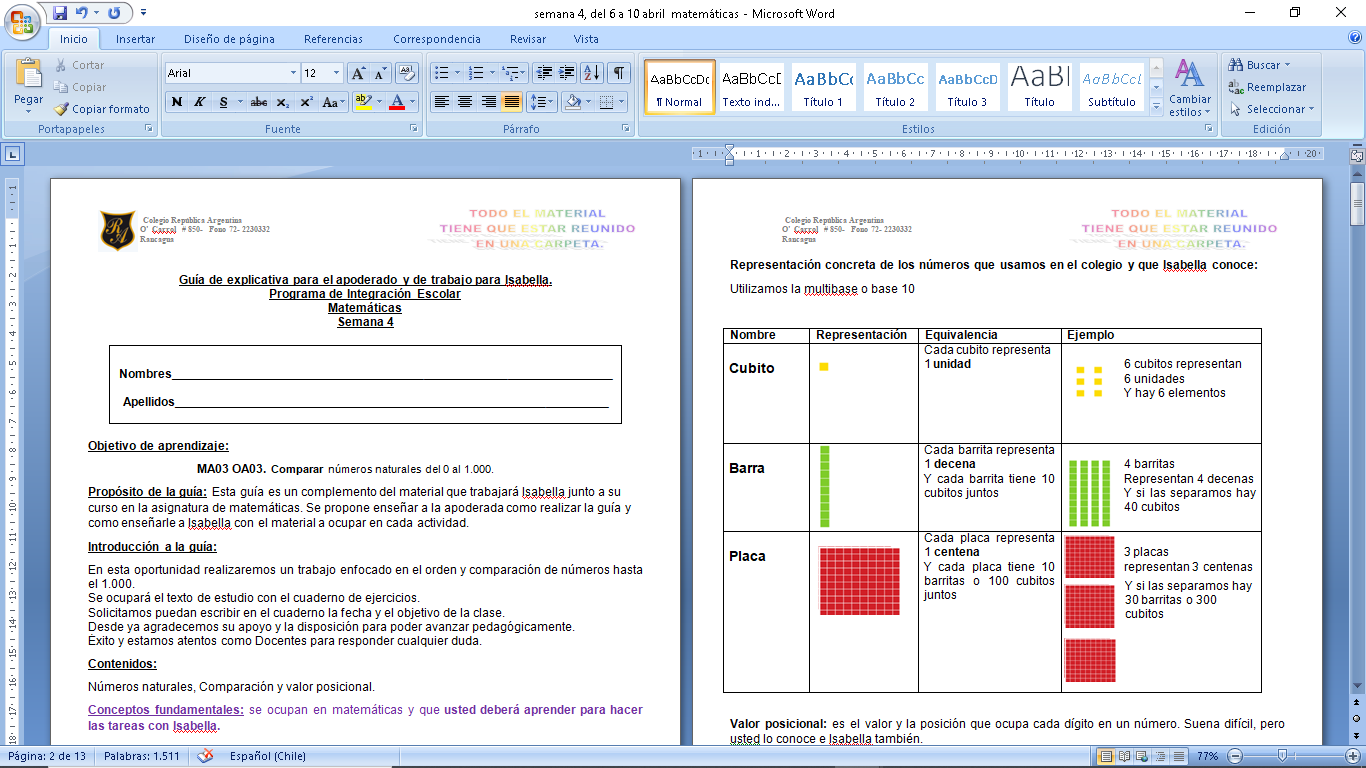 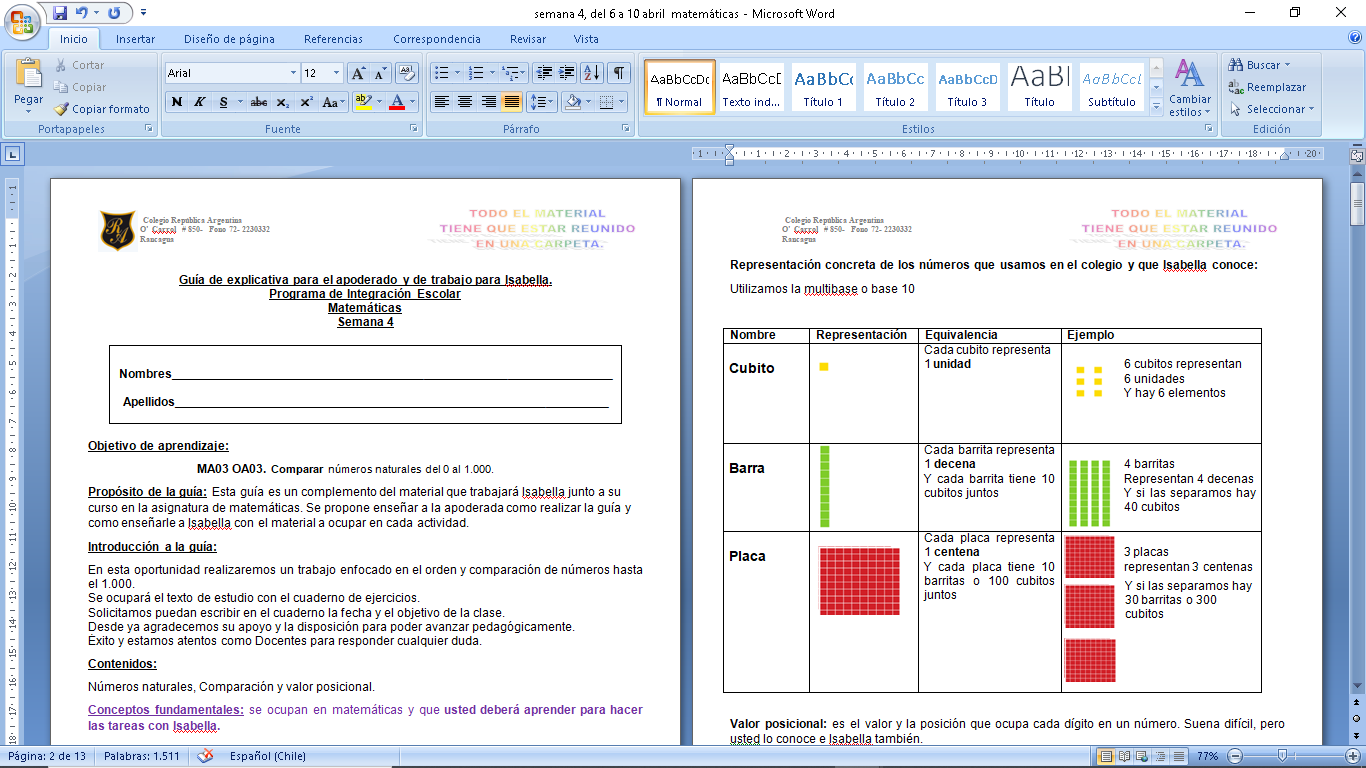 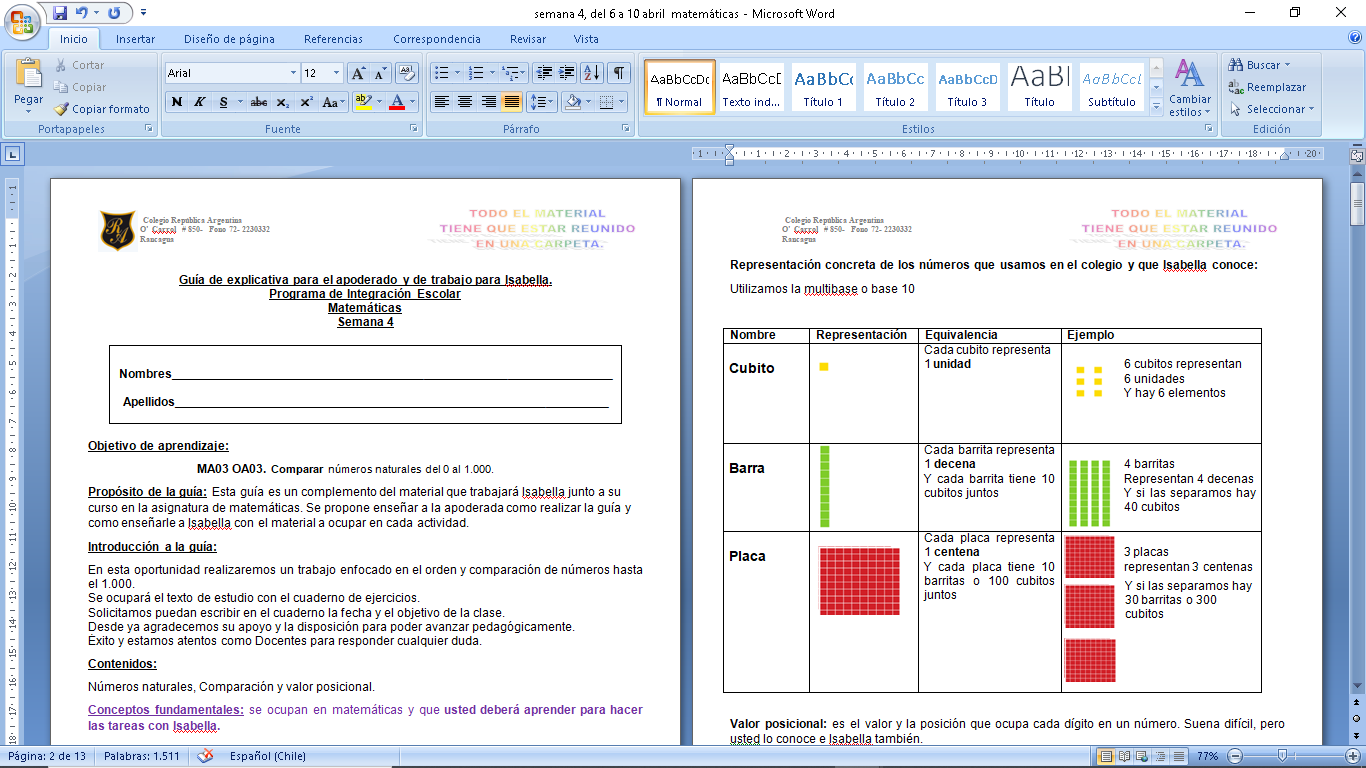 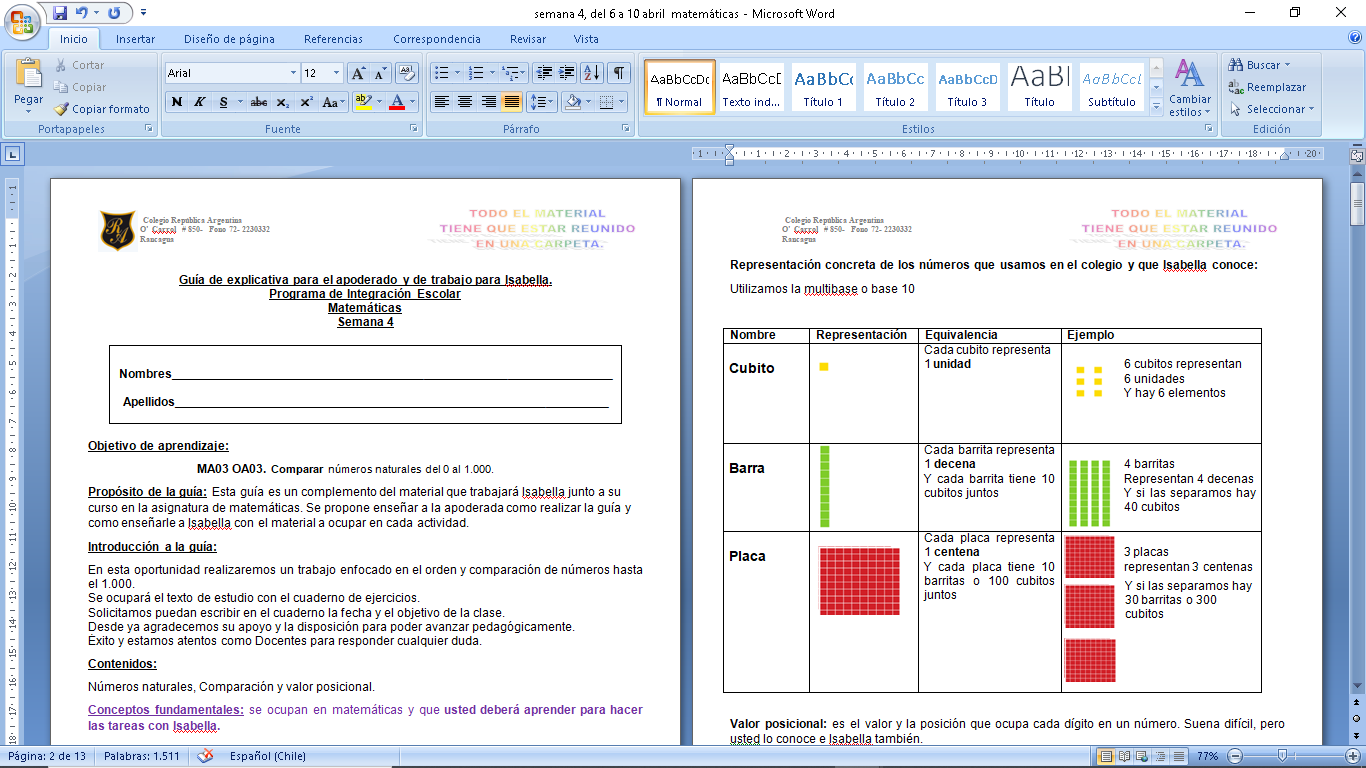 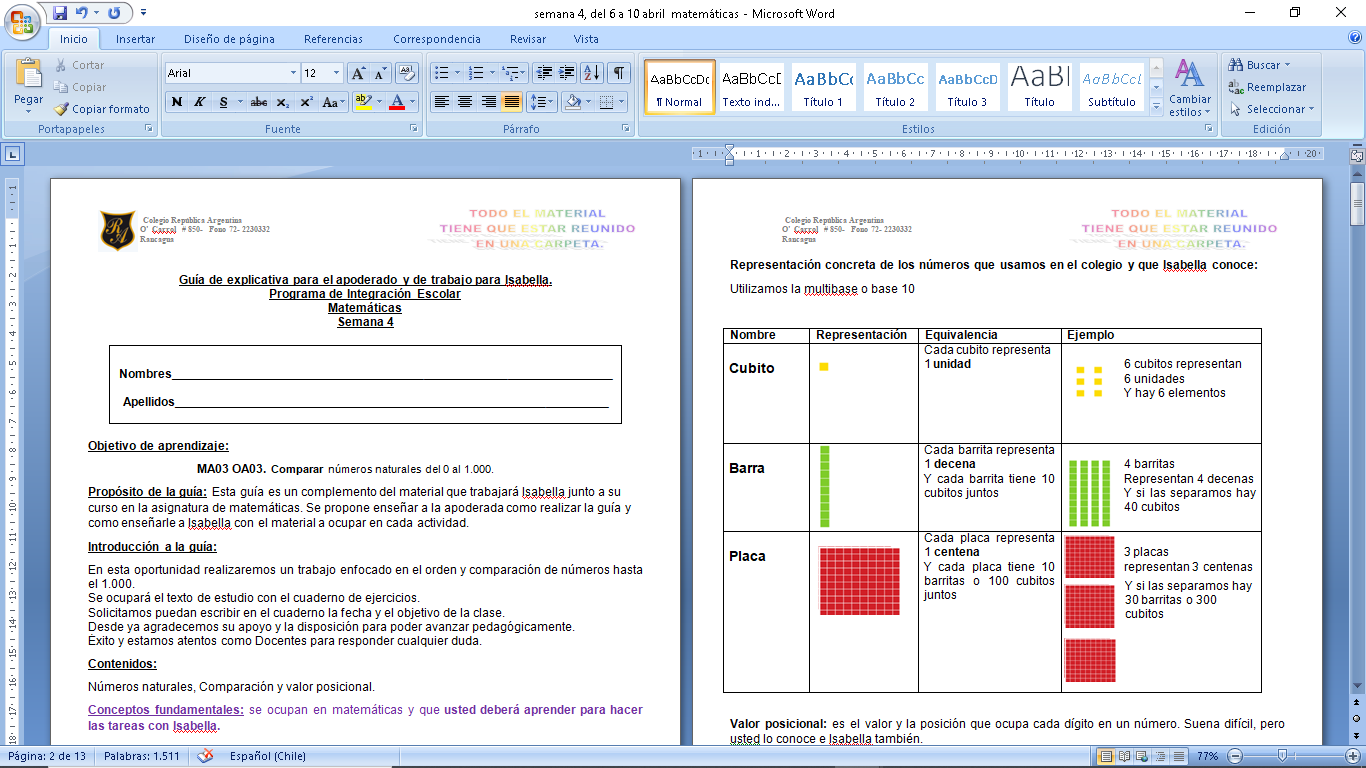 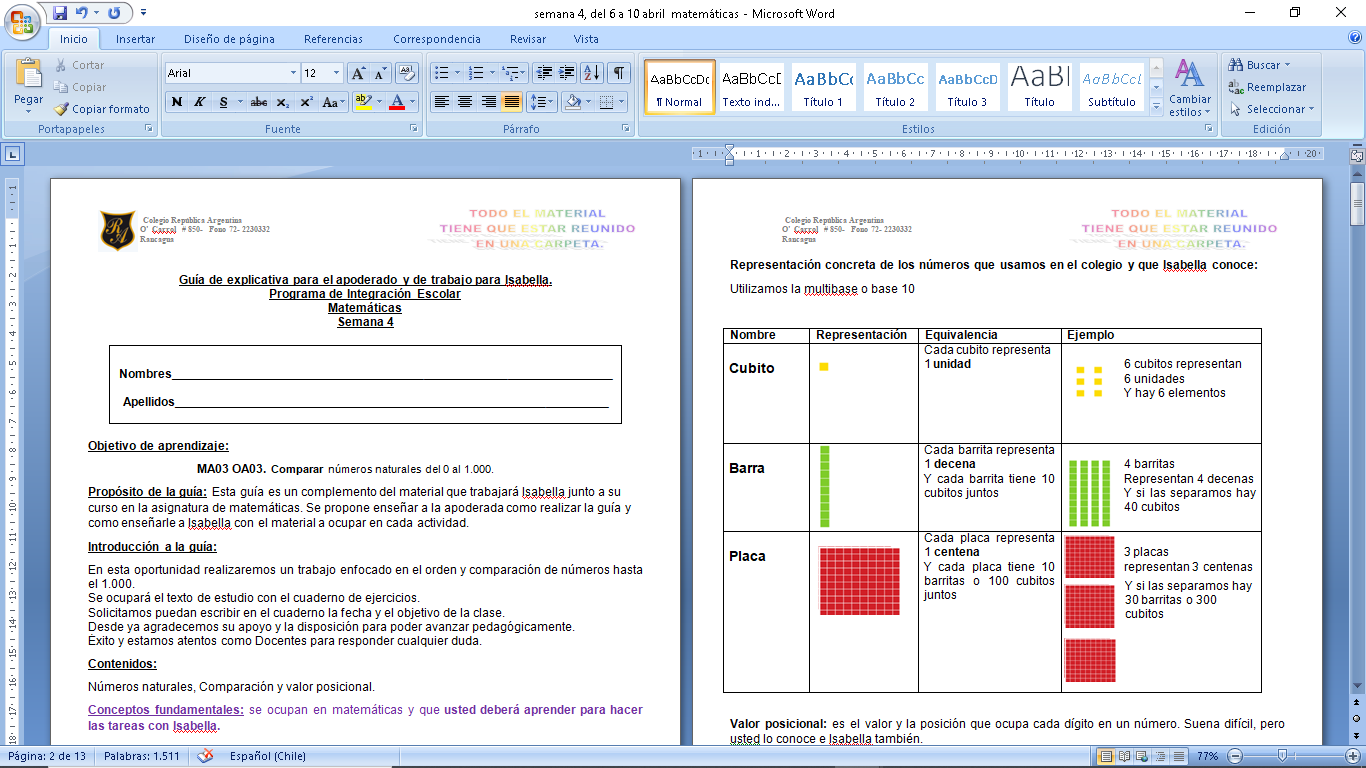 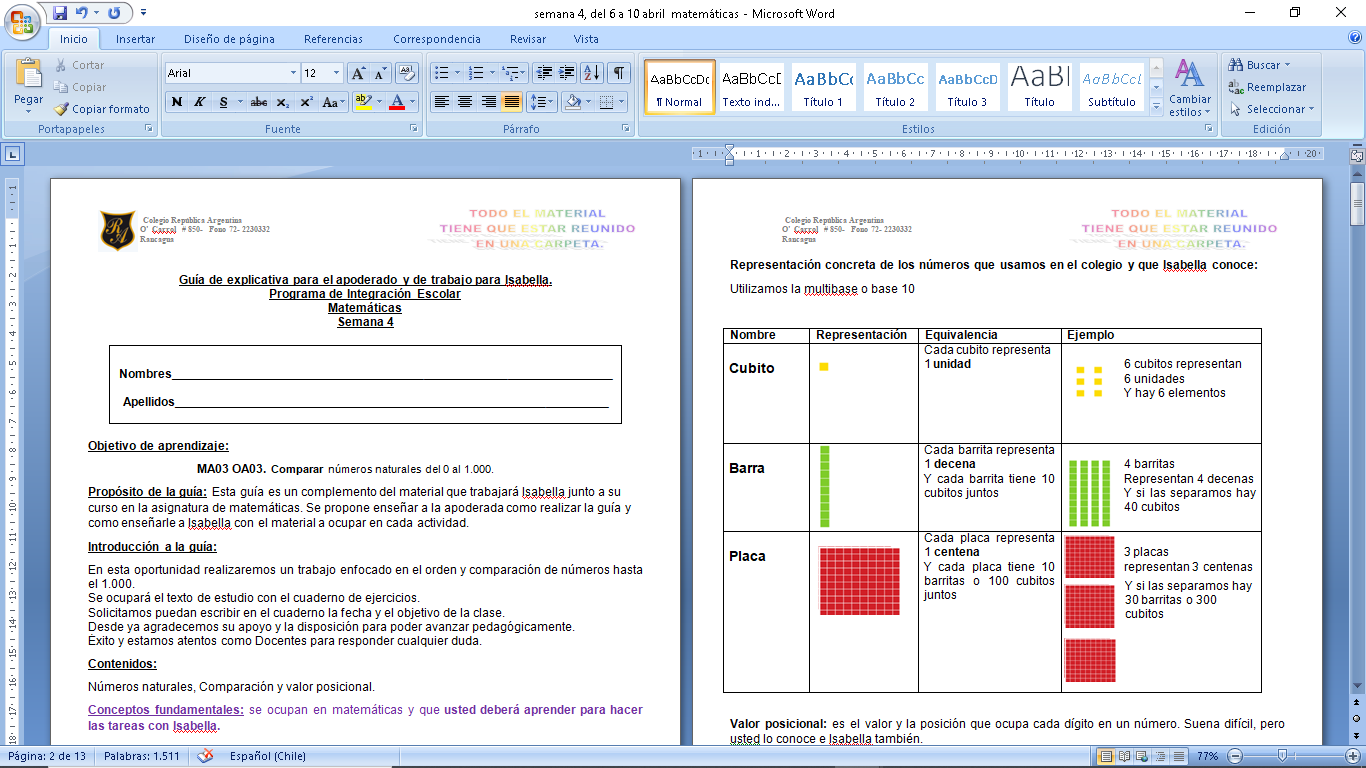 Sustracción con canje de forma simbólica
Centena
  C
Decena
  D
Unidad
  U
2  4  6
 -1  2  8
2  4  6
 -1  2  8
2  4  6
 -1  2  8
2  4  6
 -1  2  8
2  4  6
 -1  2  8
Lo lograste 
Juntas comprendimos la 
sustracción con canje
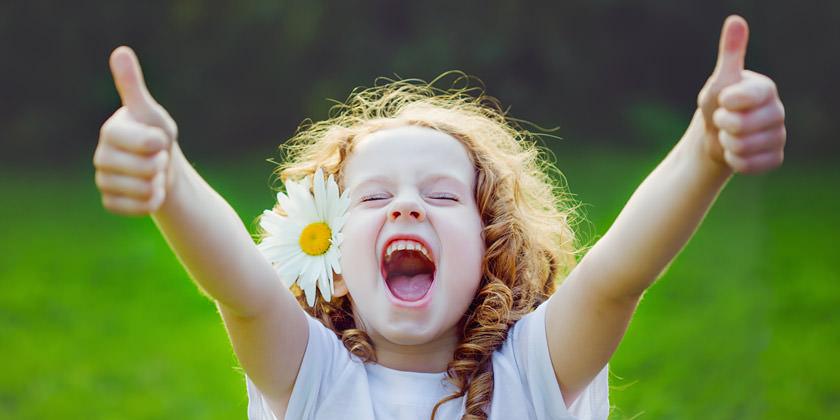 Te proponemos un desafío, puedes resolverlo sola o en familia.
Desafío ¿Cómo lo resolverías tu?
1.- Escribe estos 3 ejercicios en tu cuaderno
2.- Explica con tus palabras como resolverías cada uno de los ejercicios
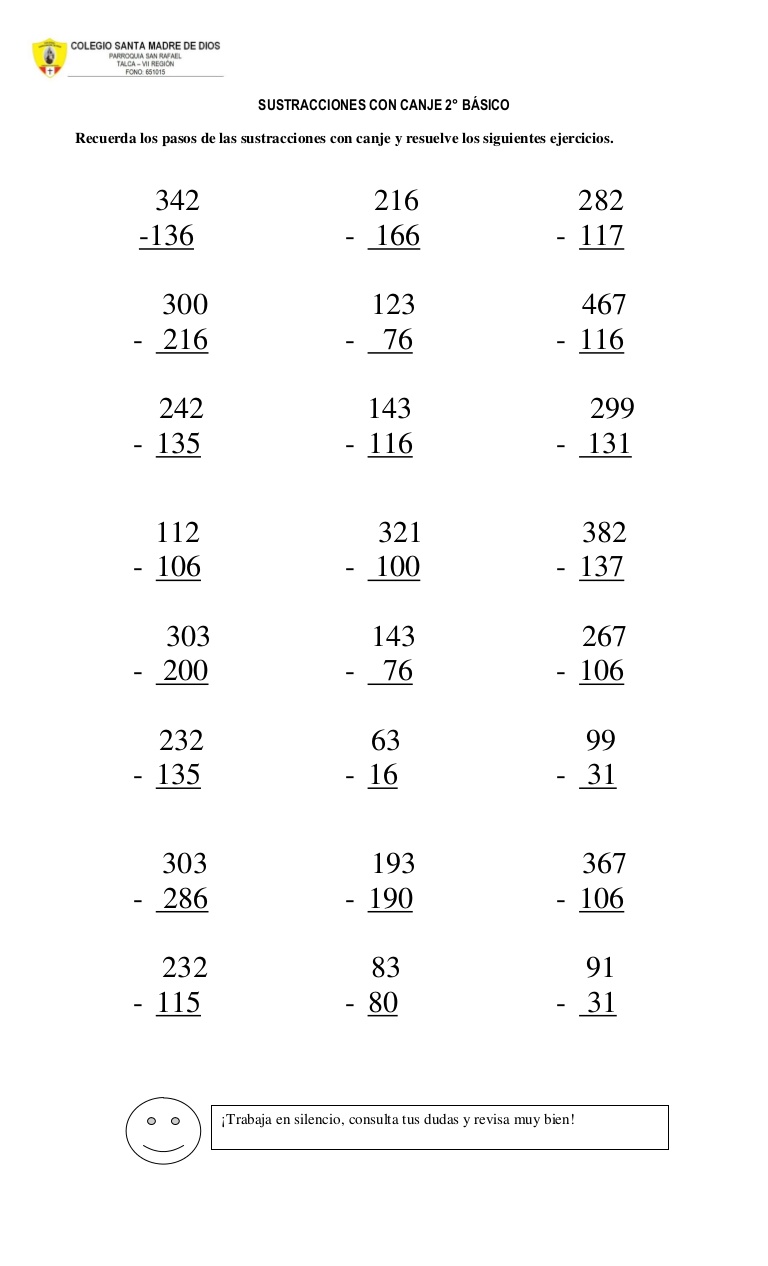 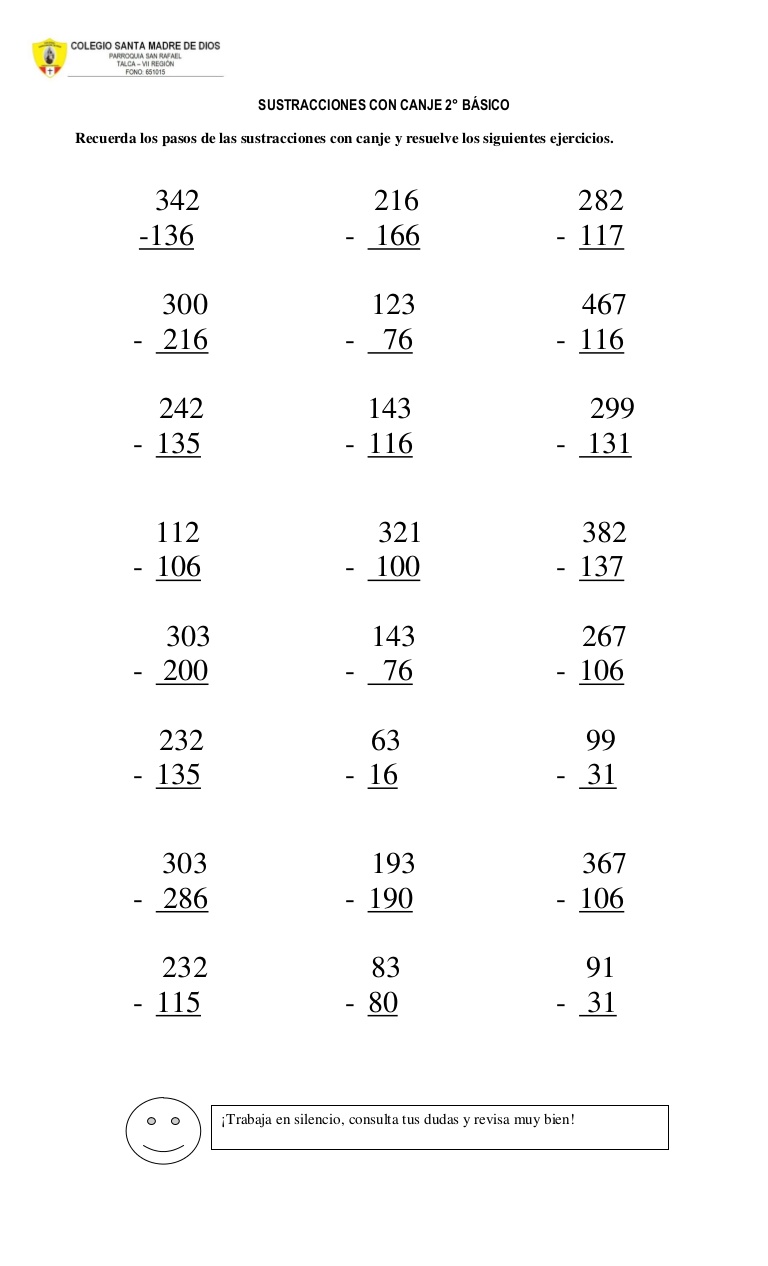 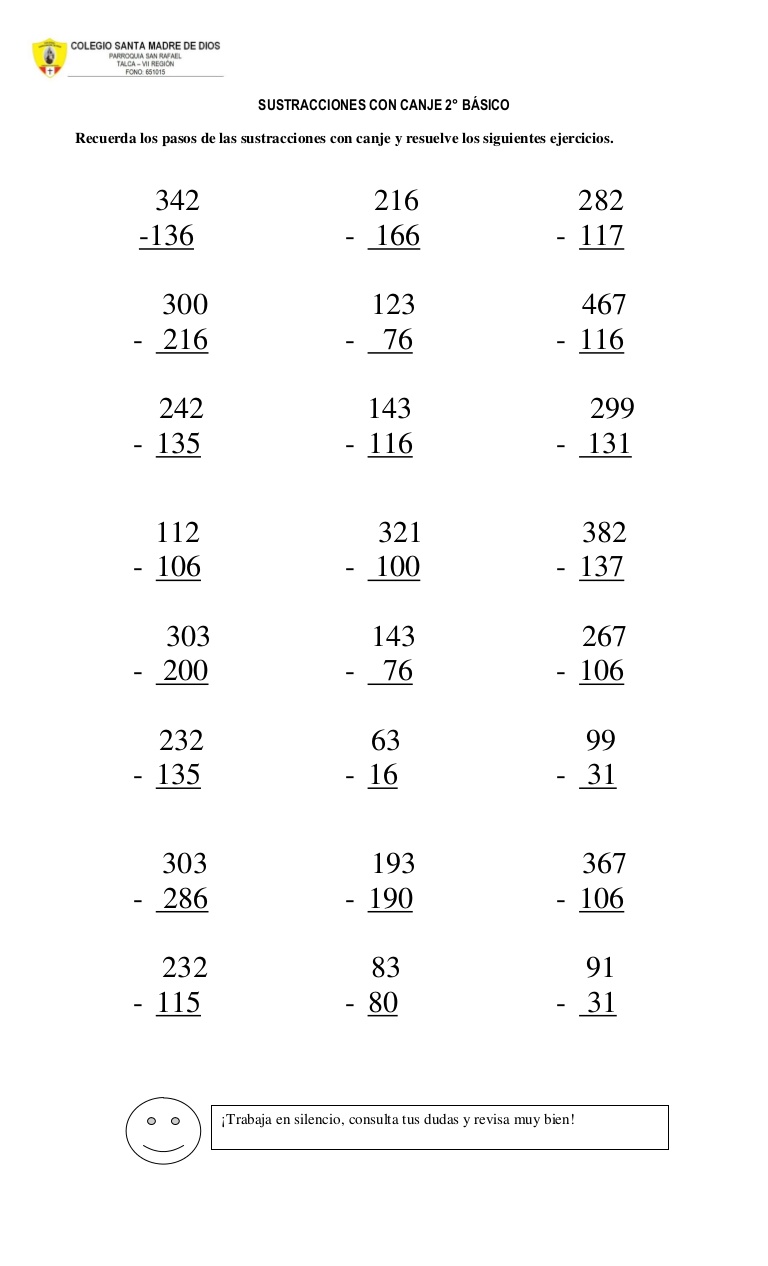 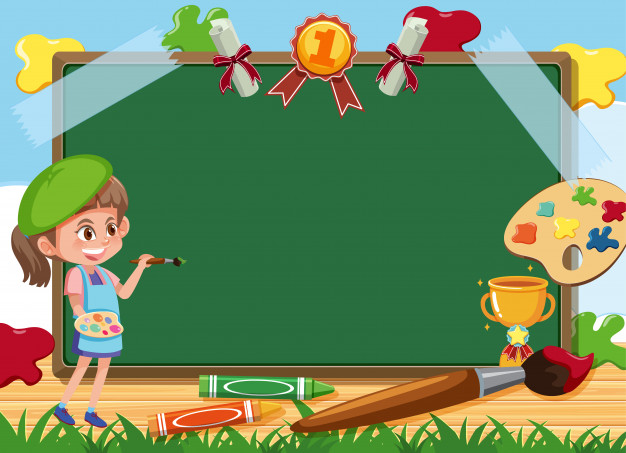 Una barrita de la Decena seguirá valiendo lo mismo en el espacio donde van los cubitos que representa la Unidad.
Con cariño Programa de Integración Escolar